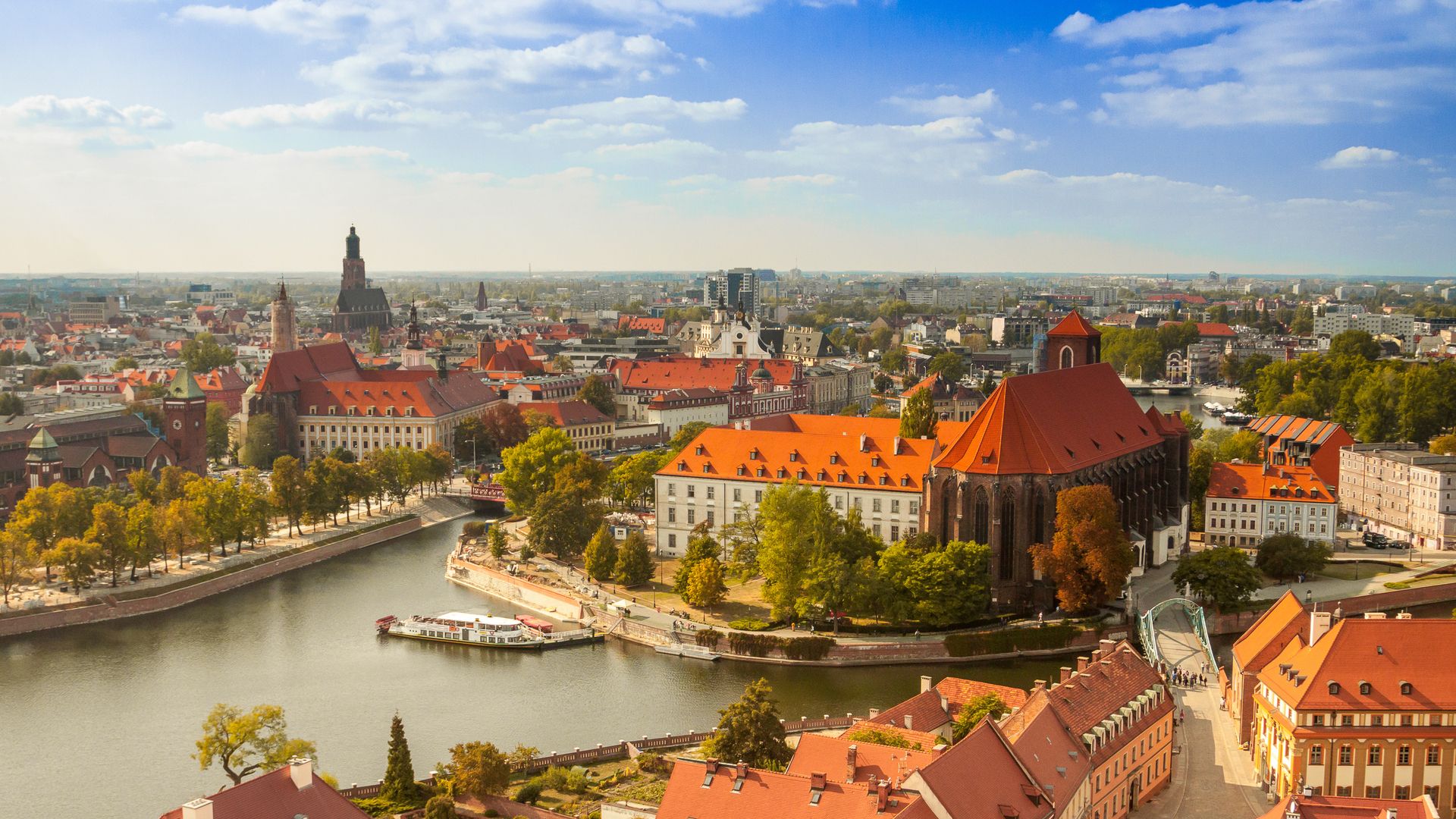 Szakmai gyakorlat Lengyelországban
2020-1-HU01-KA102-078232
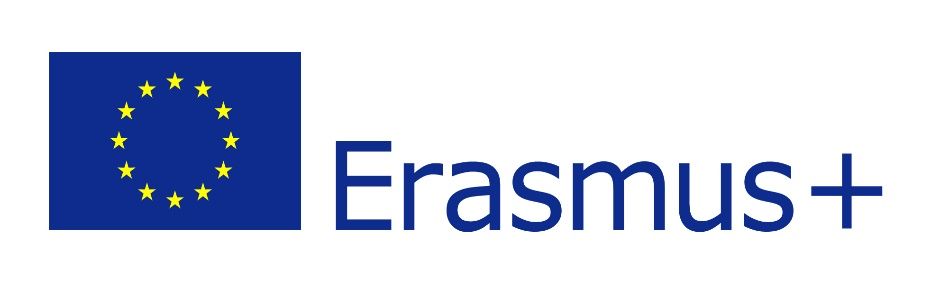 Események időrendben
2020. május 	
Az intézmény által benyújtott szakképzési 	pályázatot sikeresnek ítélik.
A Covid járvány miatt nem lehet utaznunk, ez a várakozás majdnem két évig tart. 
2022. február
- Lassan és nagy bizonytalanságok közepette megkezdjük a szervezési feladatokat.
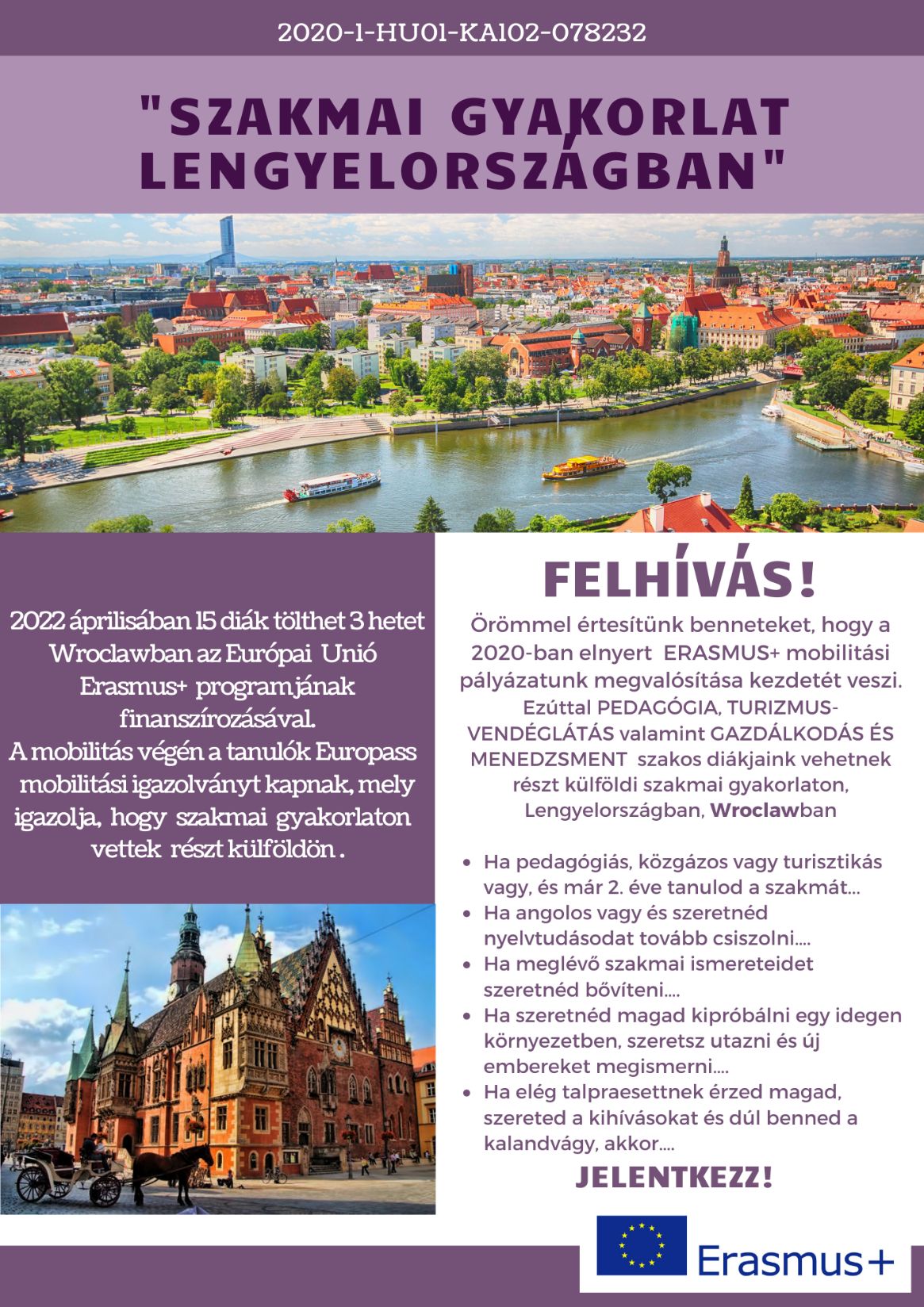 Kiválasztás
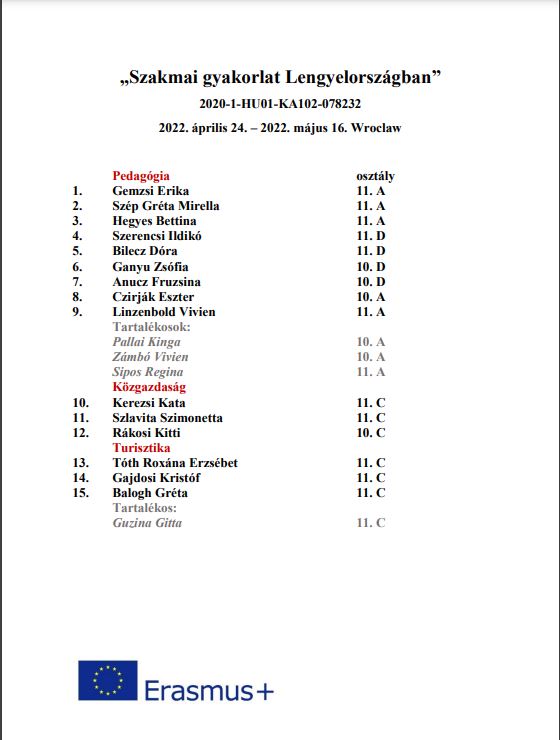 Magyar és angol nyelvű Europass önéletrajz és motivációs levél alapján, szaktanárok és osztályfőnökök bevonásával, 2022 márciusában 
megtörtént a tanulók kiválasztása
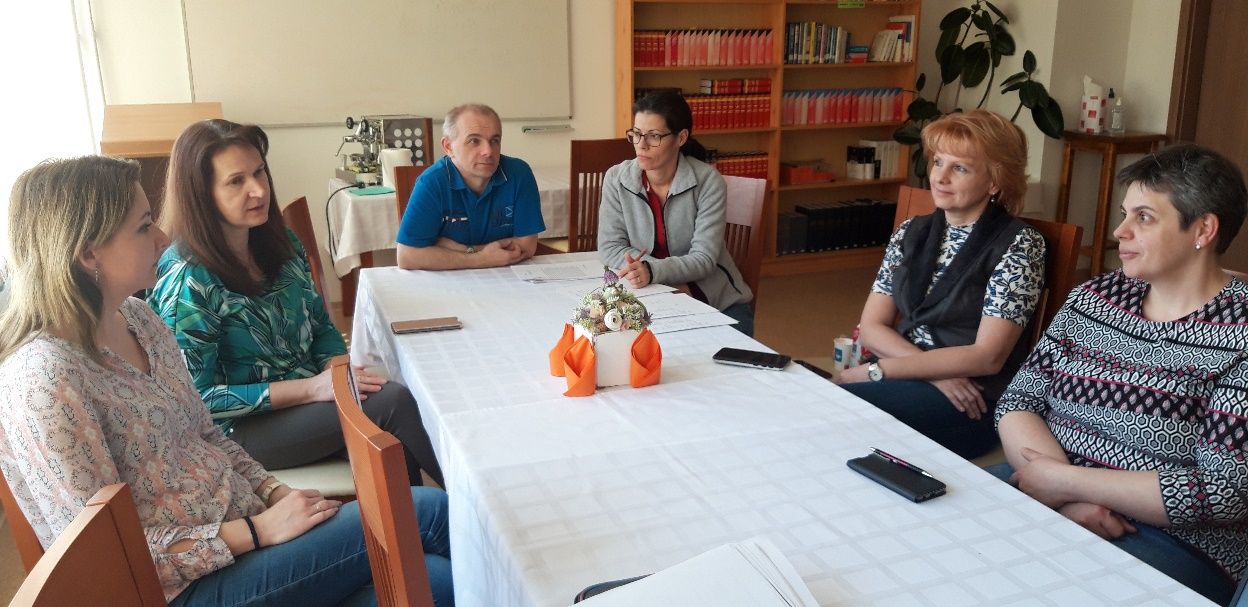 Felkészülés
A program megismerése, előzetes feladatok elvégzése
Nyelvi szintfelmérő megírása
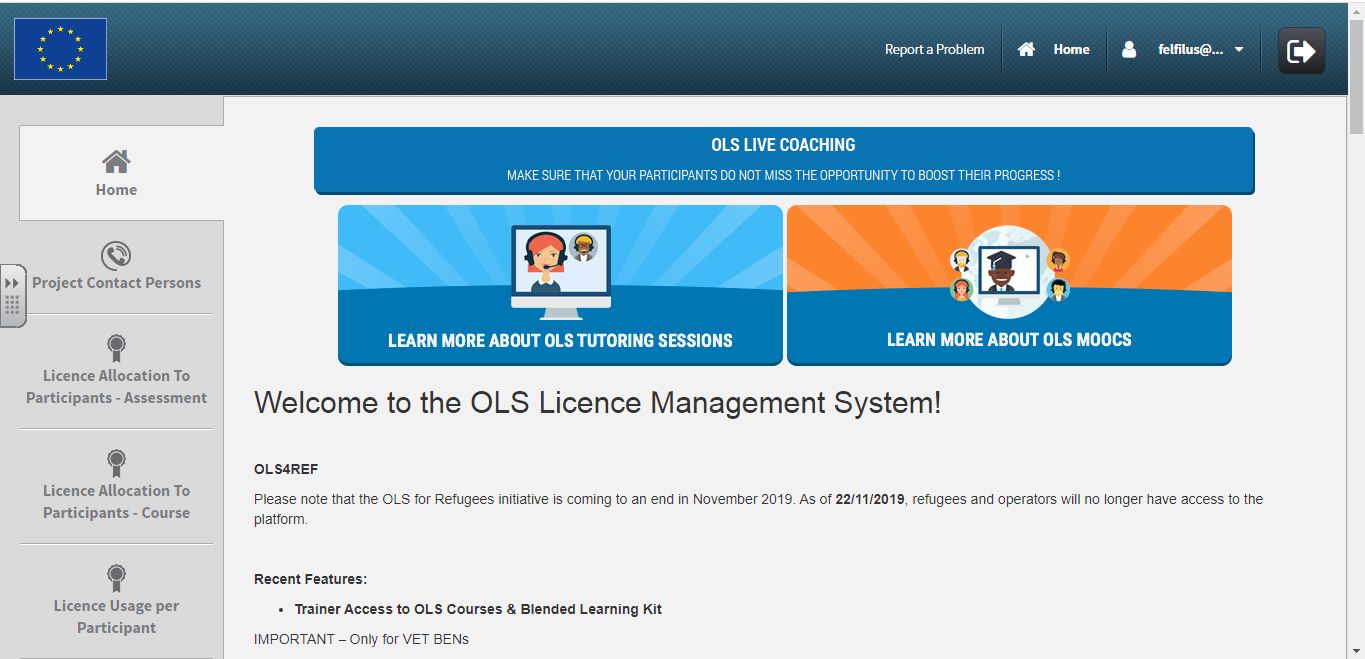 Kulturális felkészülés
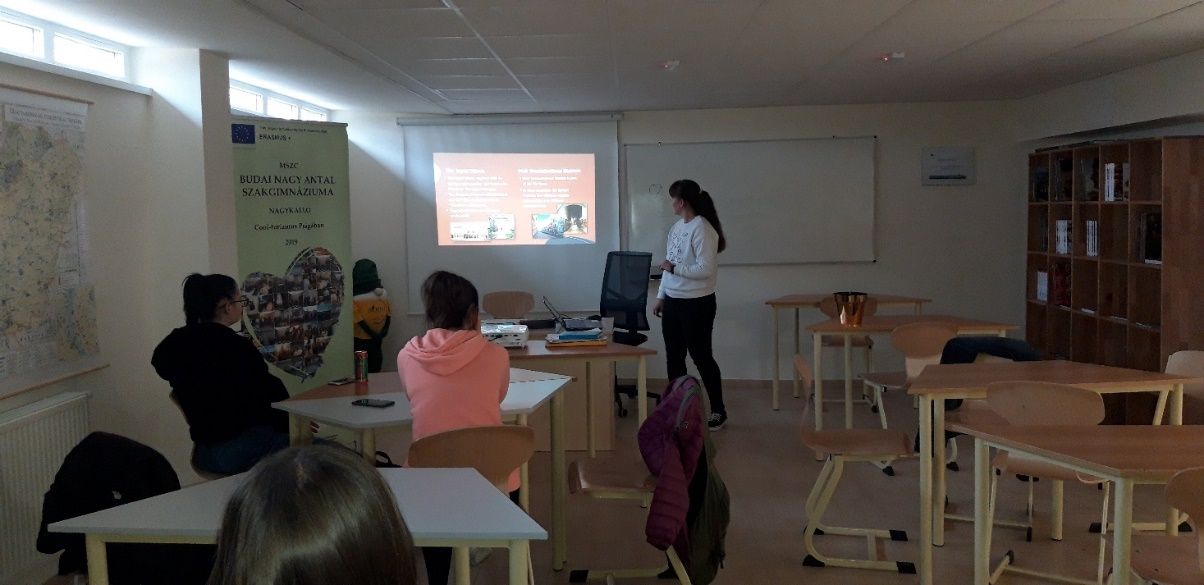 Prezentációk segítségével ismerkedtünk meg Lengyelországgal, Wroclaw-val, a lengyel oktatási rendszerrel, hagyományokkal
Szülői értekezlet
Együtt a csapat – indulásra készen
Végre elérkezett az indulás napja
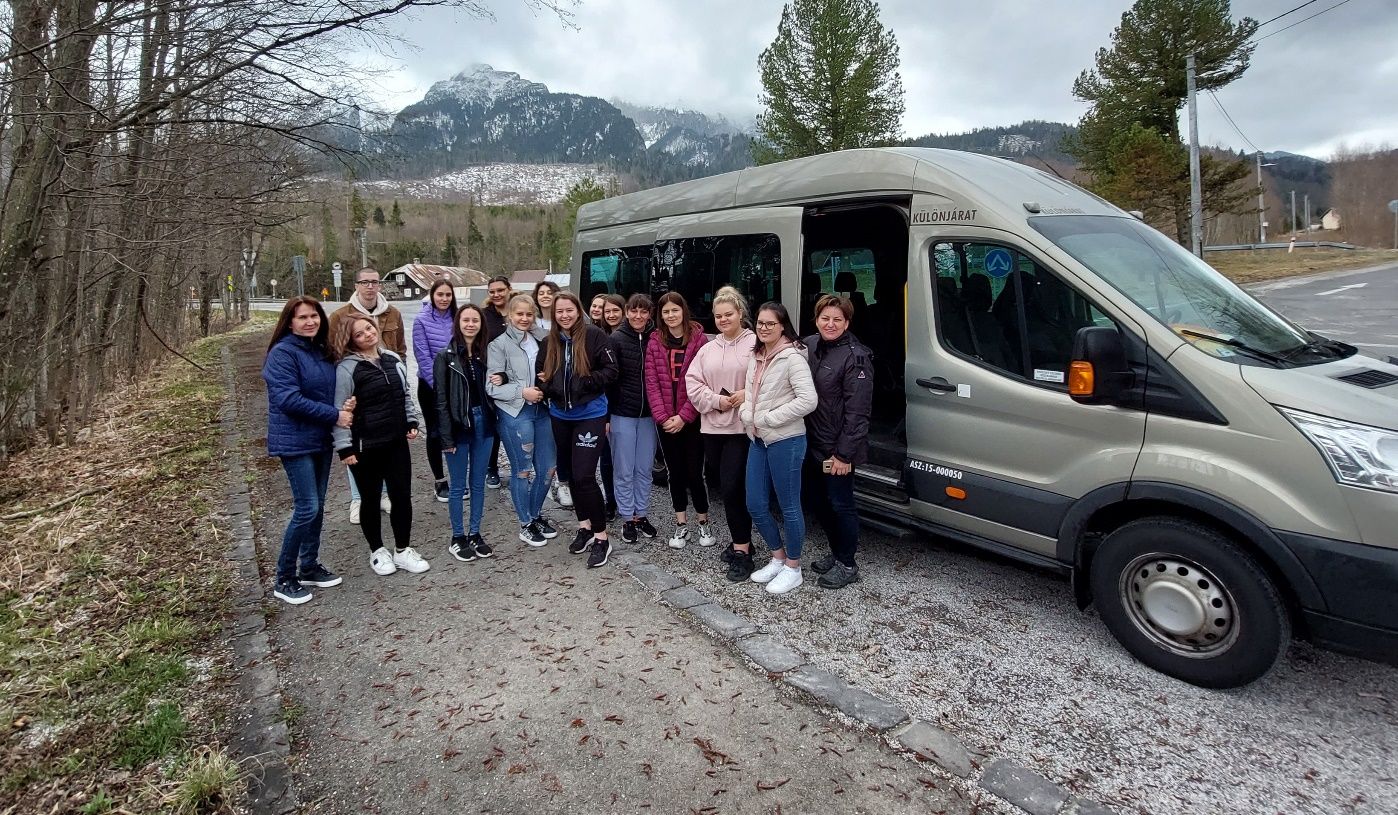 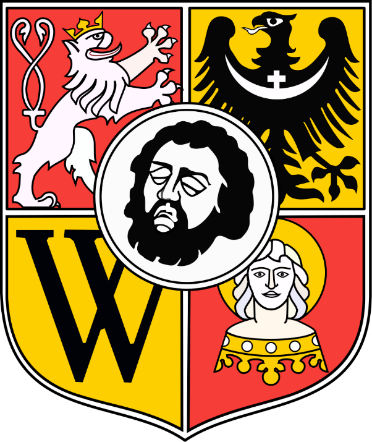 Wroclaw
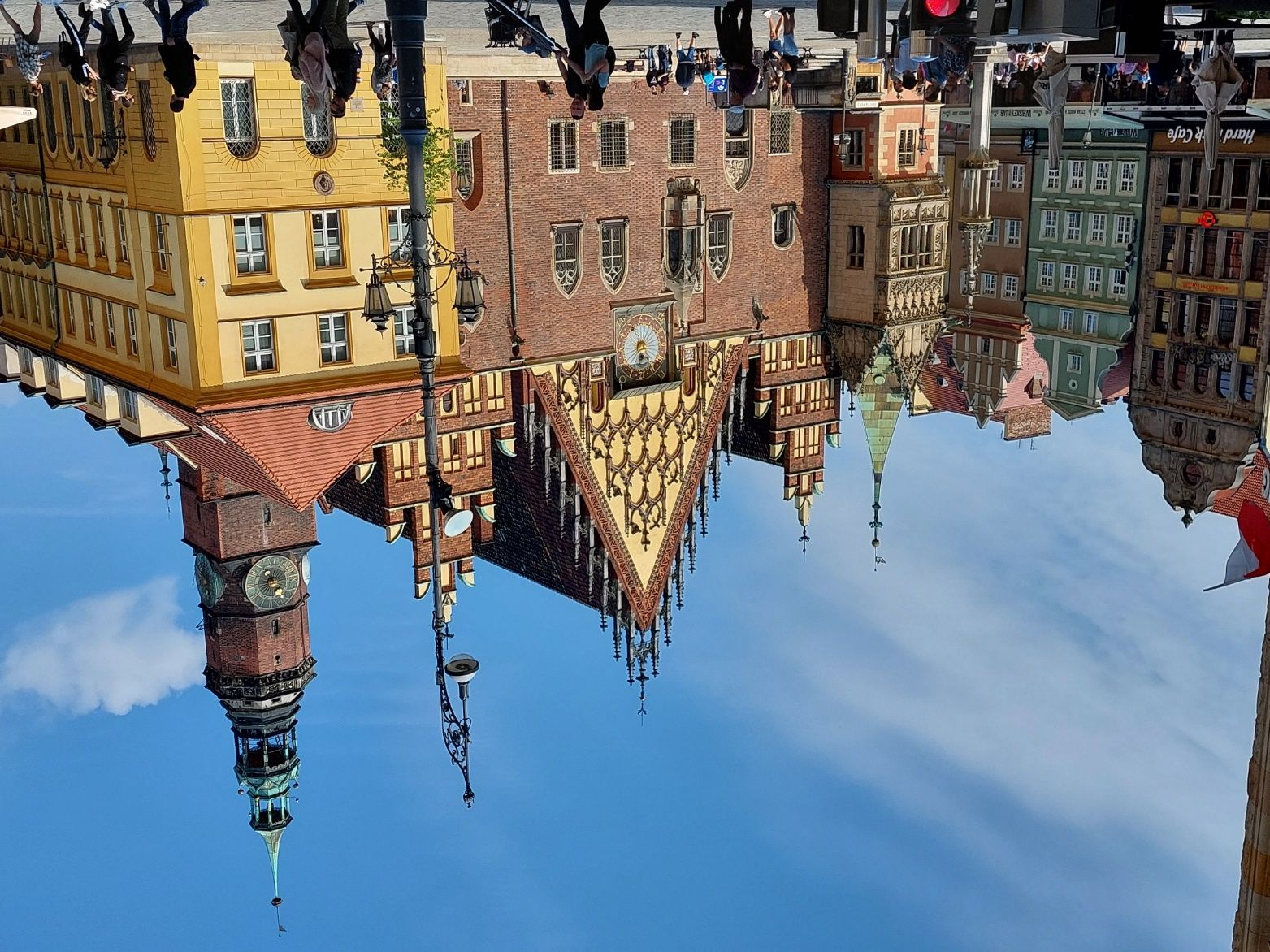 Szilézia történelmi fővárosa,
Lengyelország  negyedik legnagyobb városa
Történelme alatt tartozott Csehországhoz, a Habsburg birodalomhoz, a Porosz Királysághoz és a Német Birodalomhoz
Idegenvezető segítségével ismerhettük meg a város történelmi látványosságait...
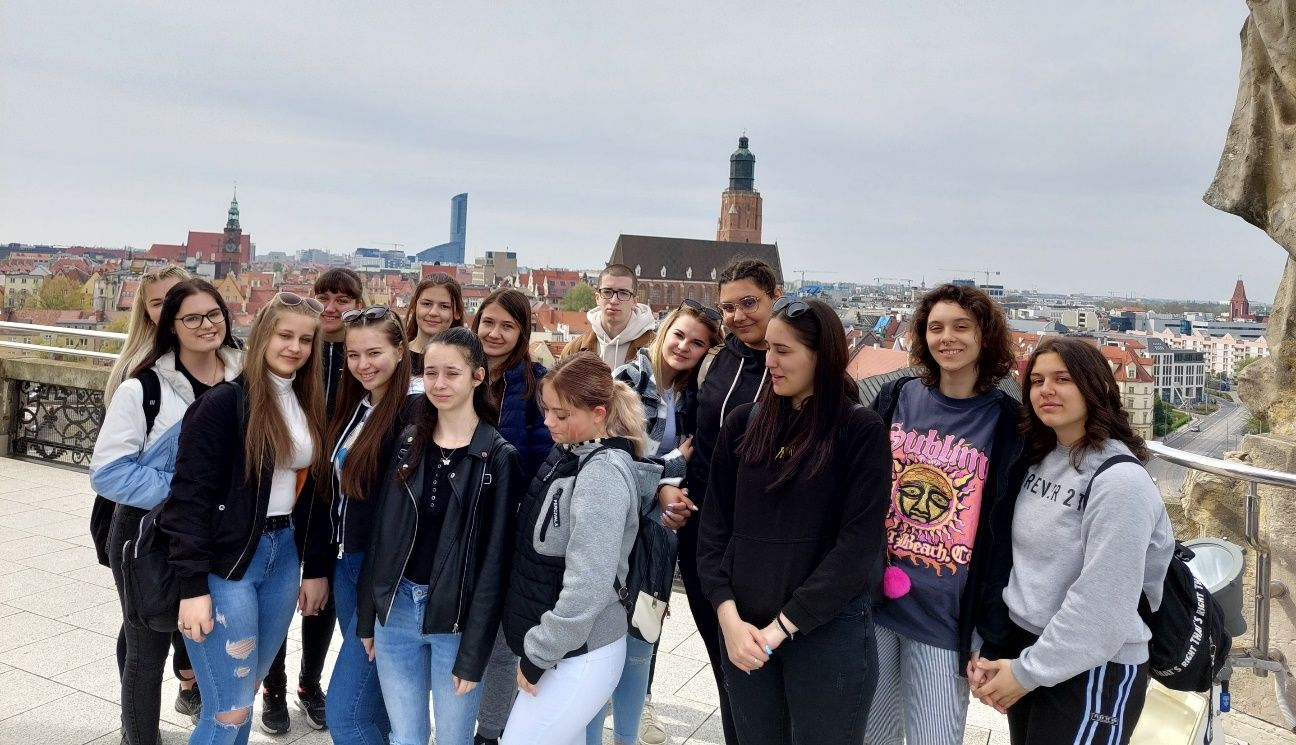 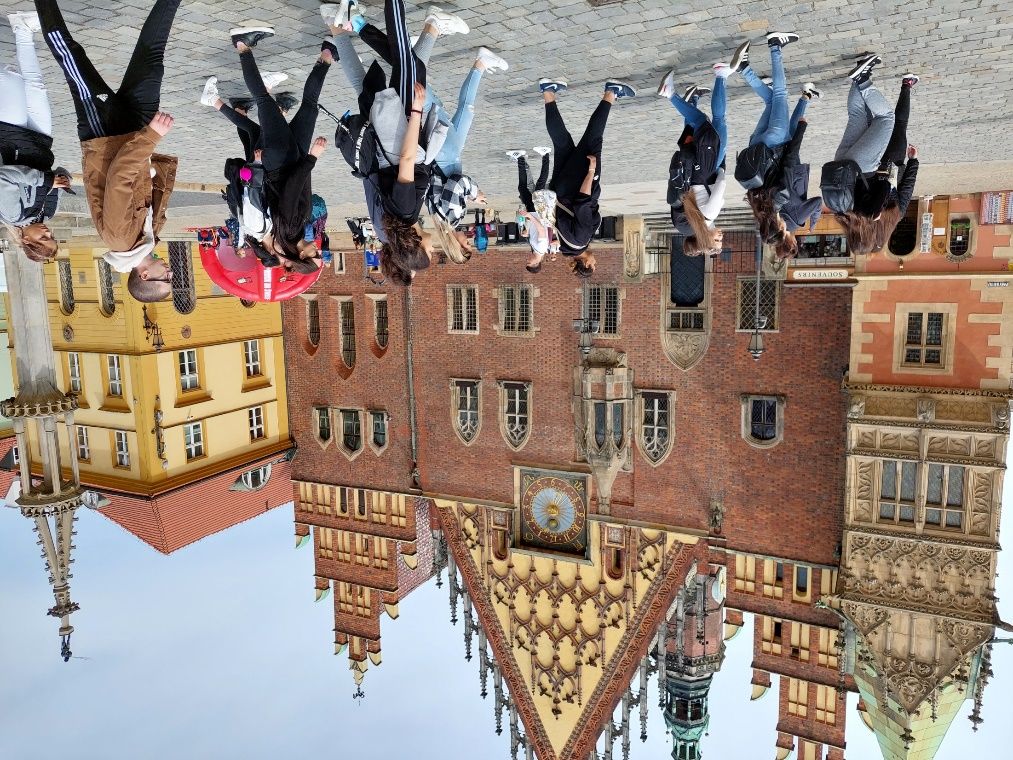 … de kísérőtanáraink is számos helyre elvittek bennünket
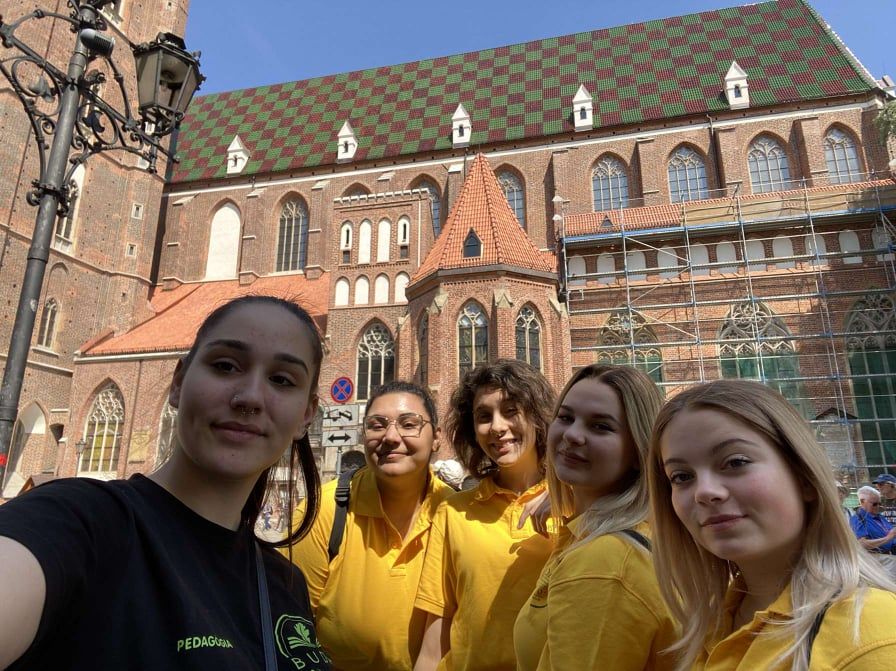 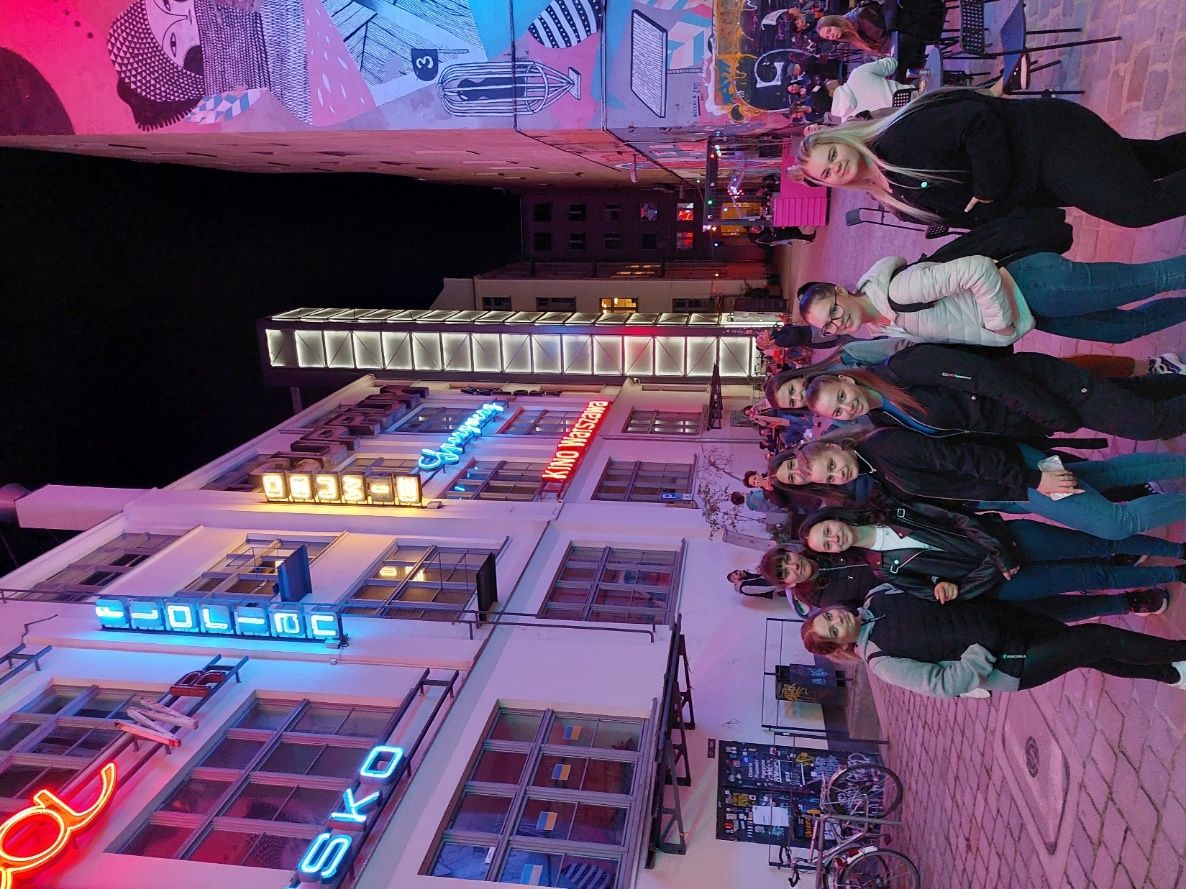 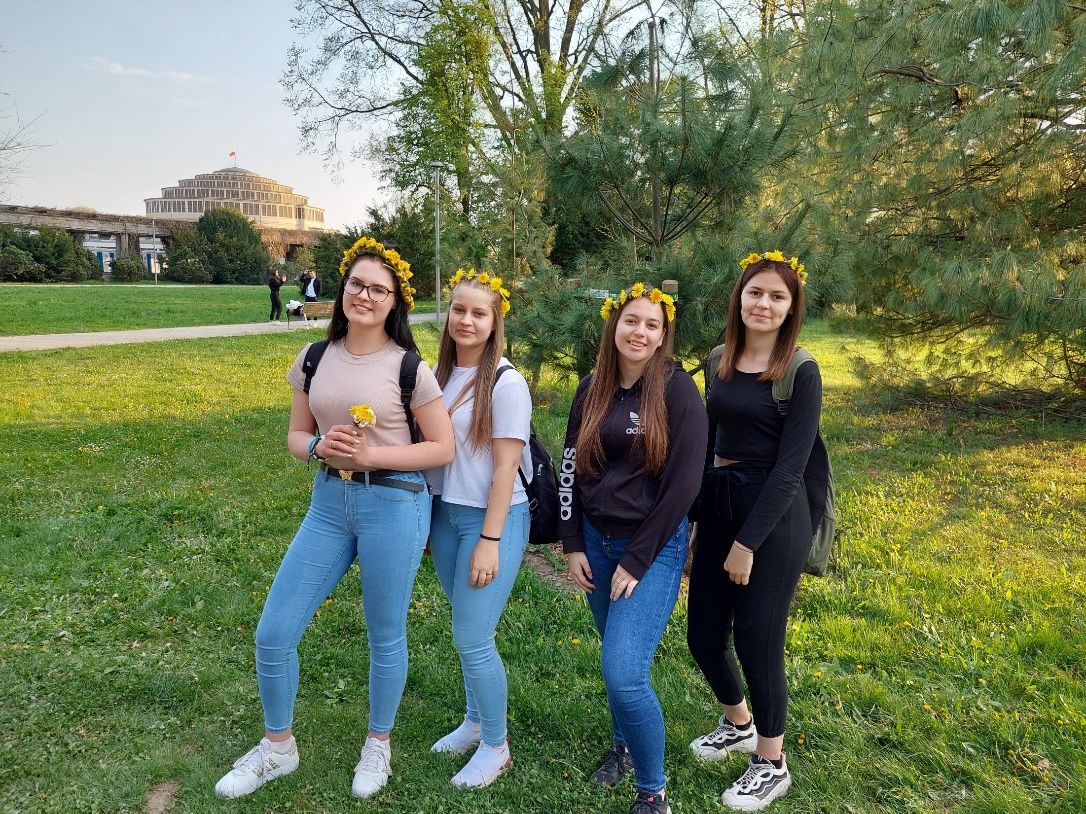 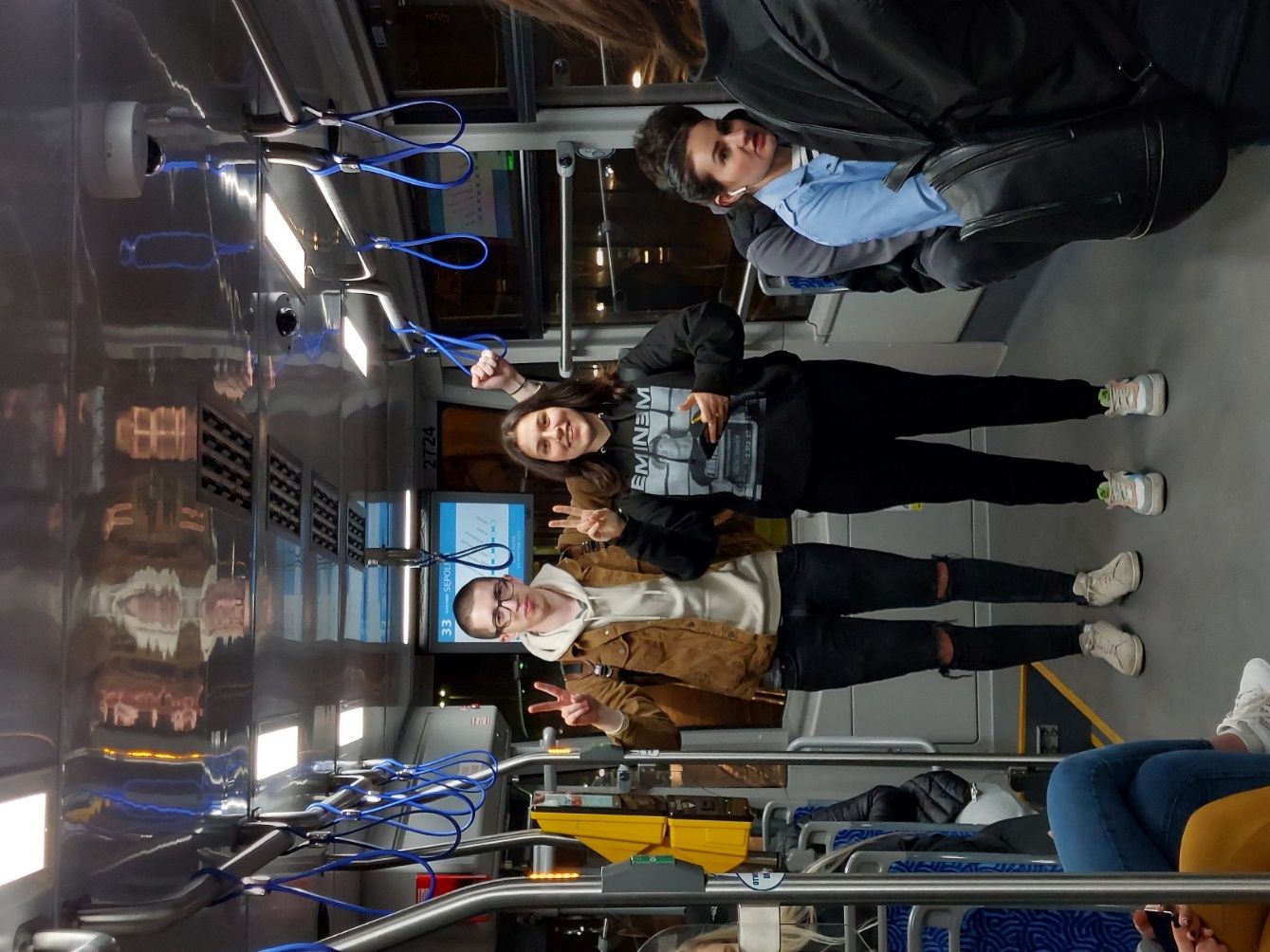 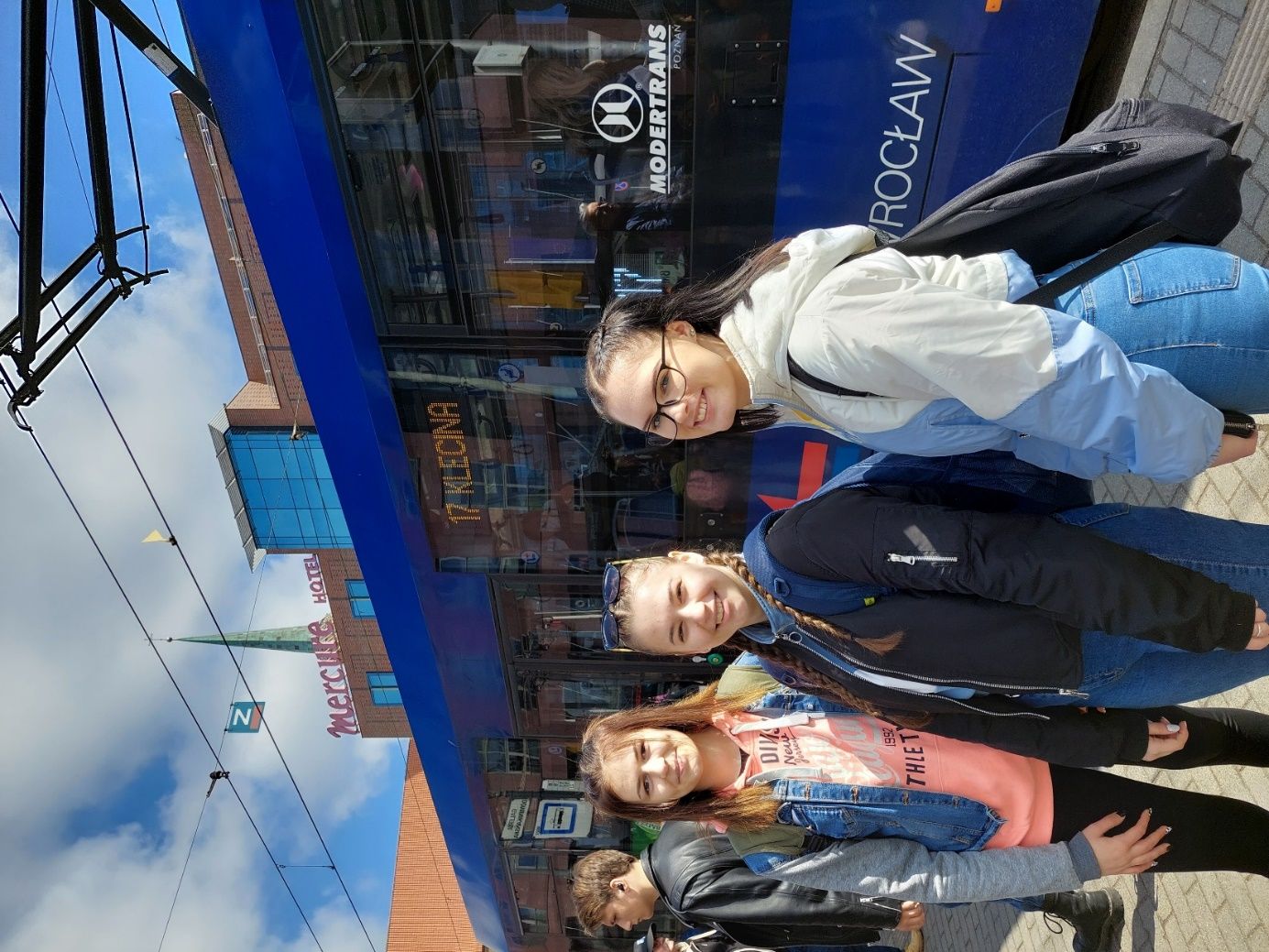 Közlekedés
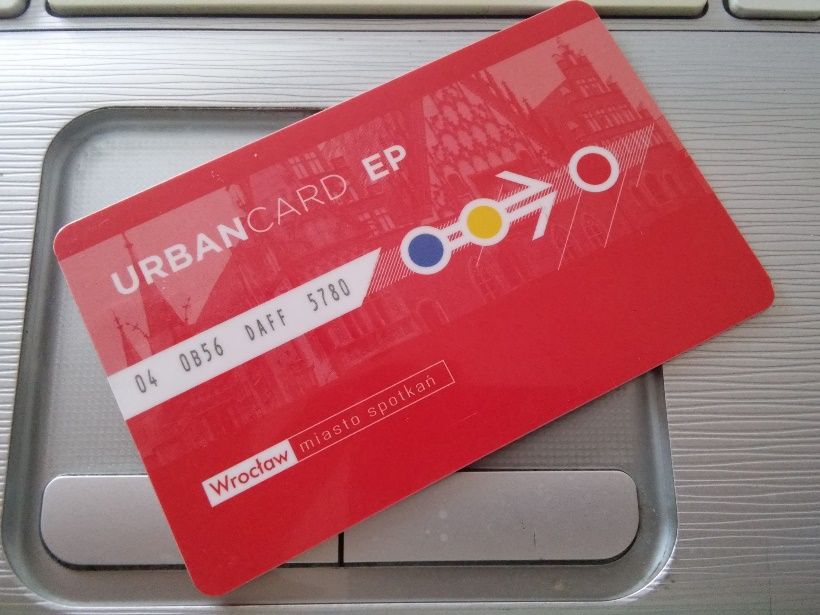 Néhány nap alatt megtanultuk rutinosan használni a wroclawi autóbusz és villamosjáratokat
Szálláshelyünk
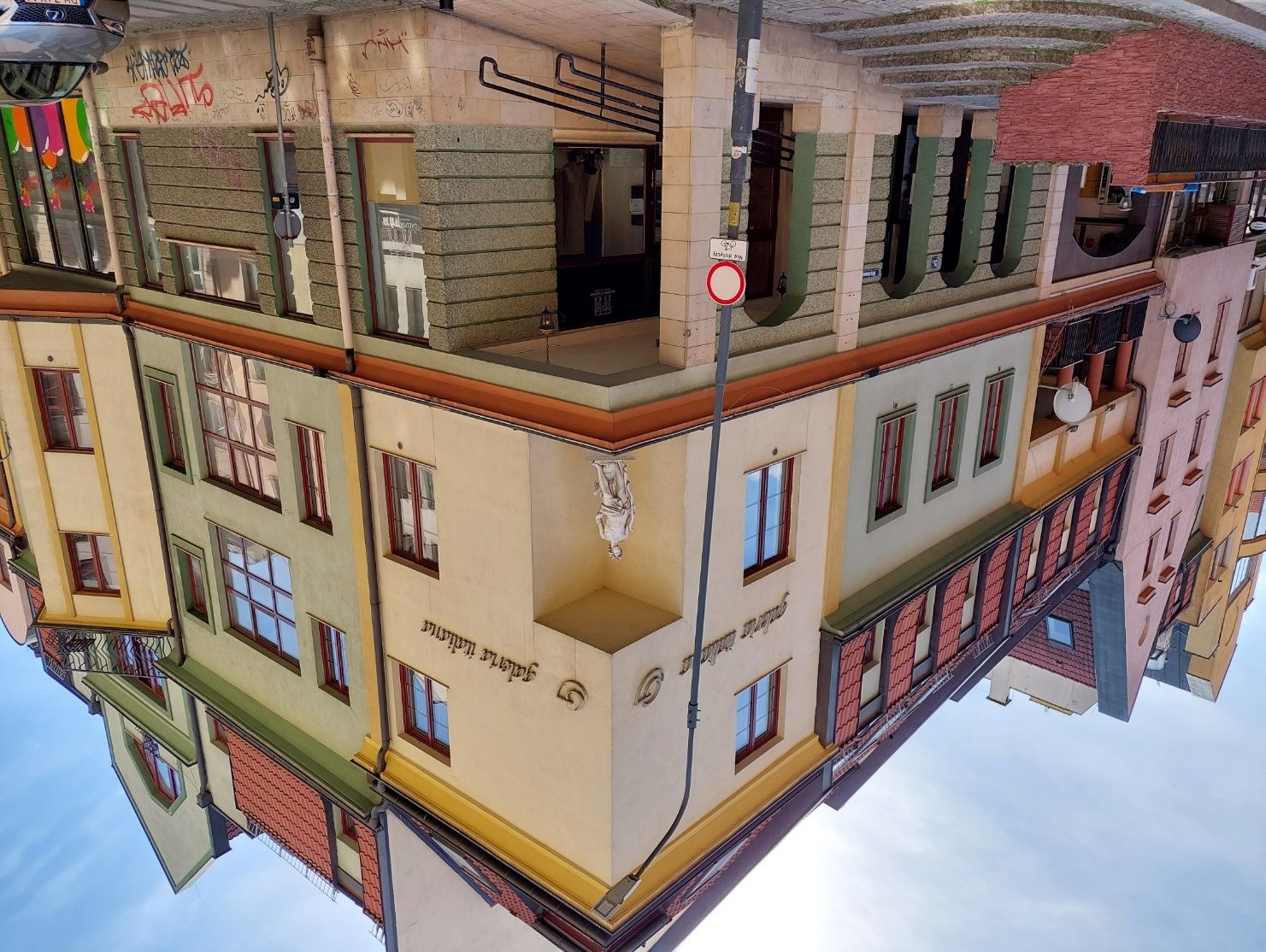 A Galeria Italiana Wroclaw  központjában, a Wiezienna utcában található, 2 perc sétára a történelmi városközponttól
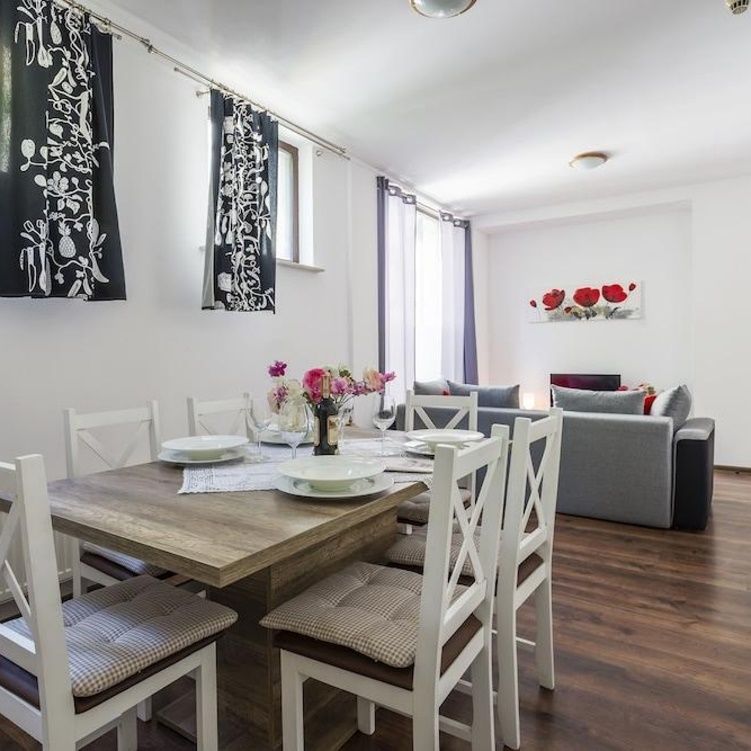 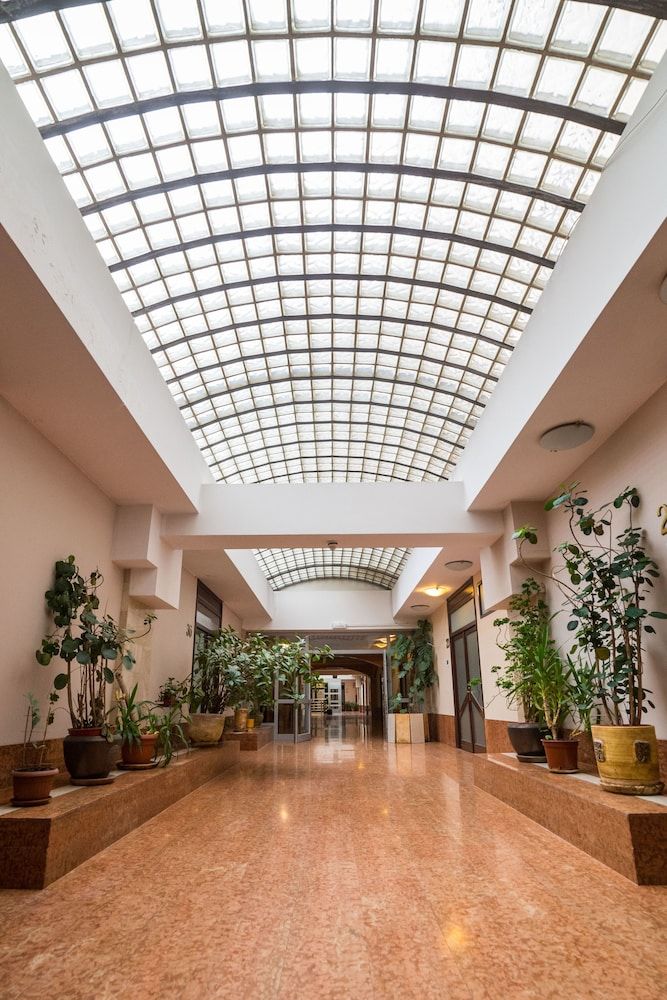 Jól felszerelt apartmanokban laktunk
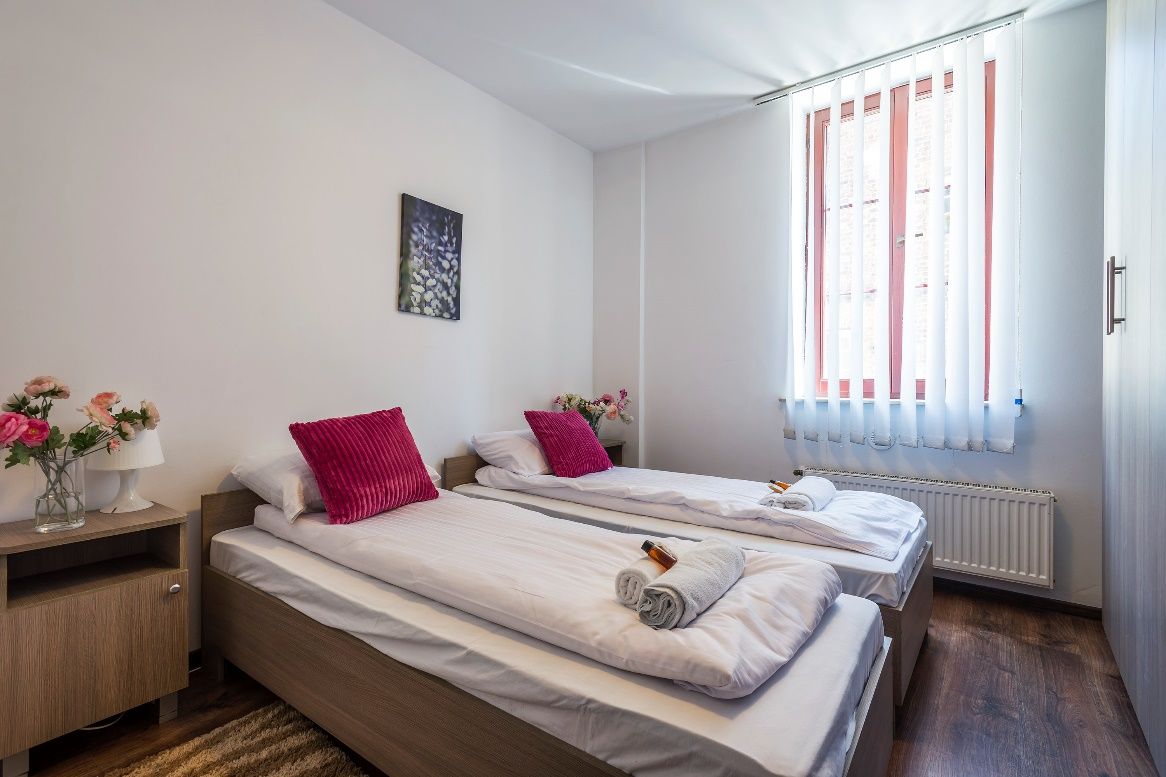 Étkezés
Alkalmanként a Wroclawska étteremben étkeztünk
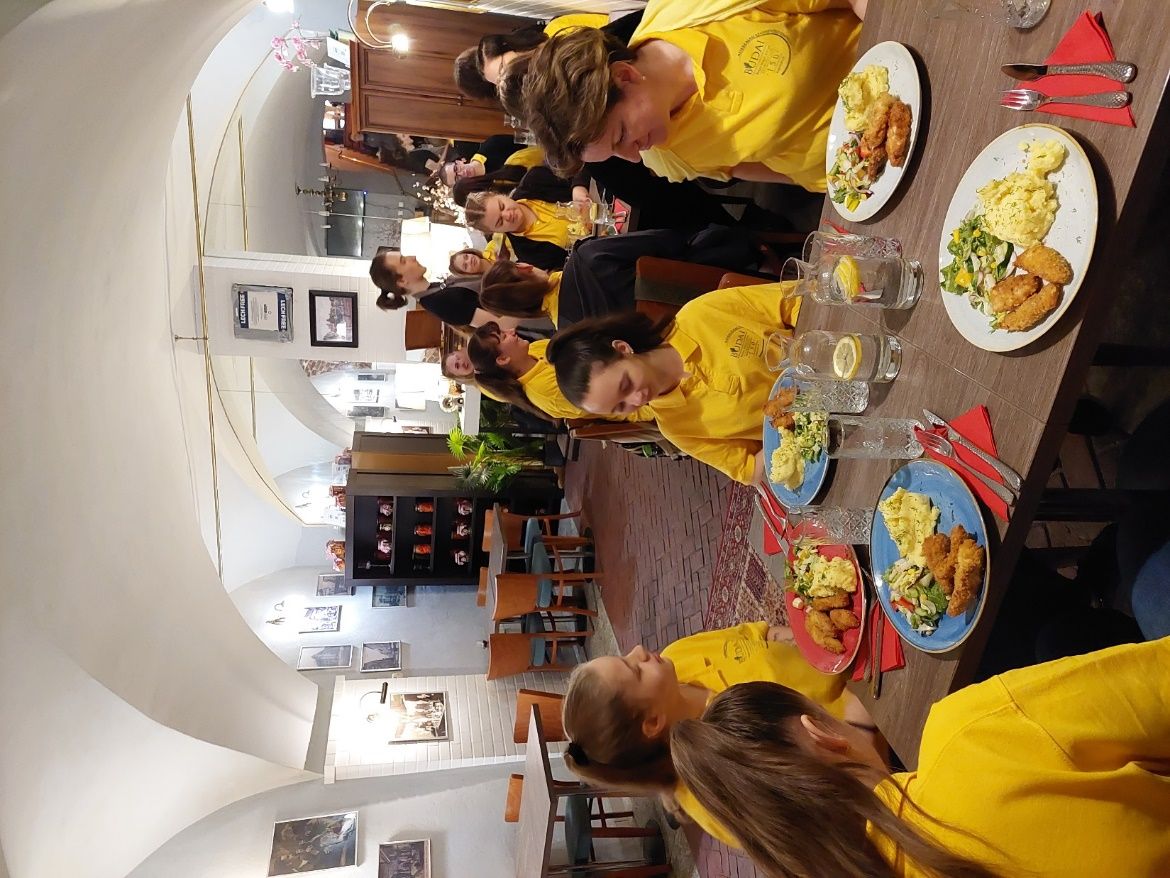 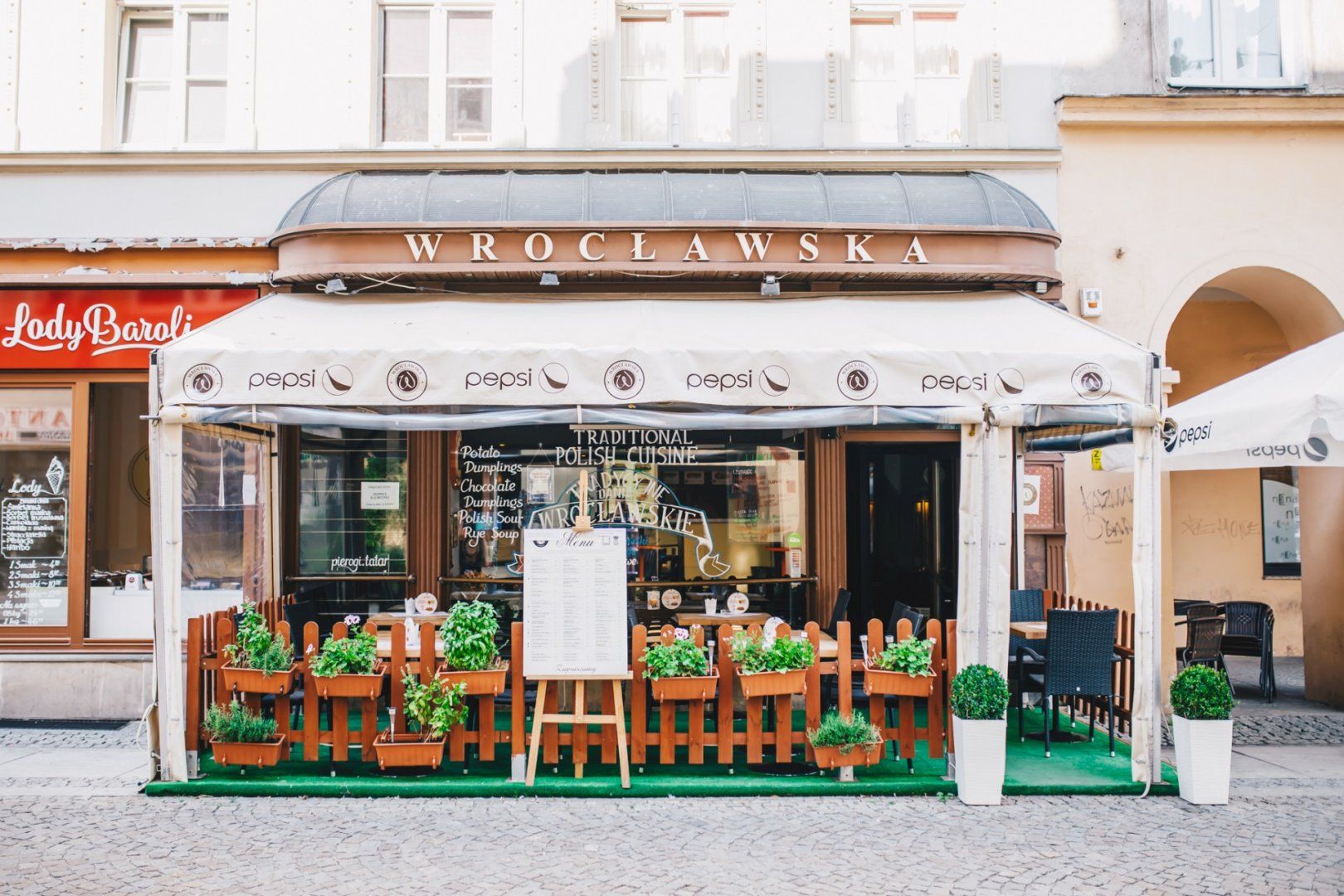 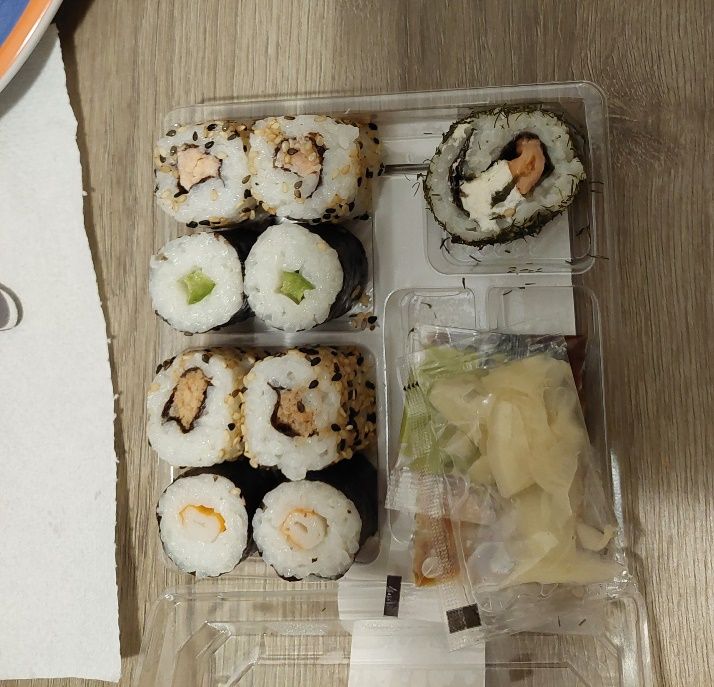 … emellett a lengyel nemzeti ételeket és ízletes menüétkezést, valamint nemzetközi ételeket is megkóstolhattuk
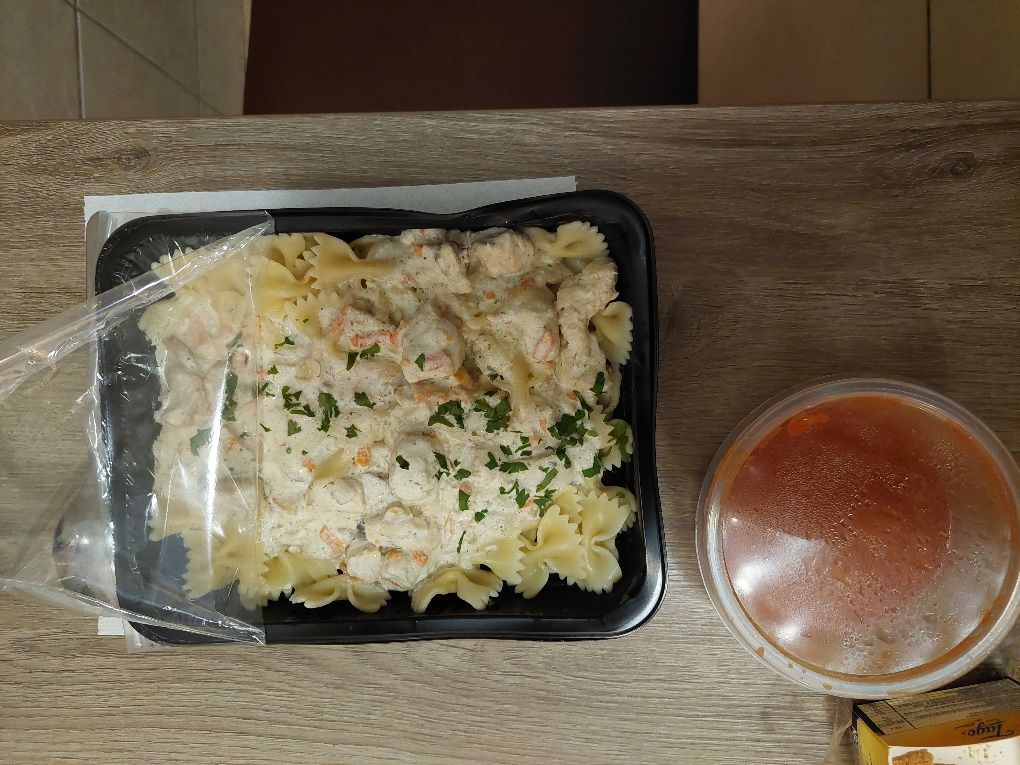 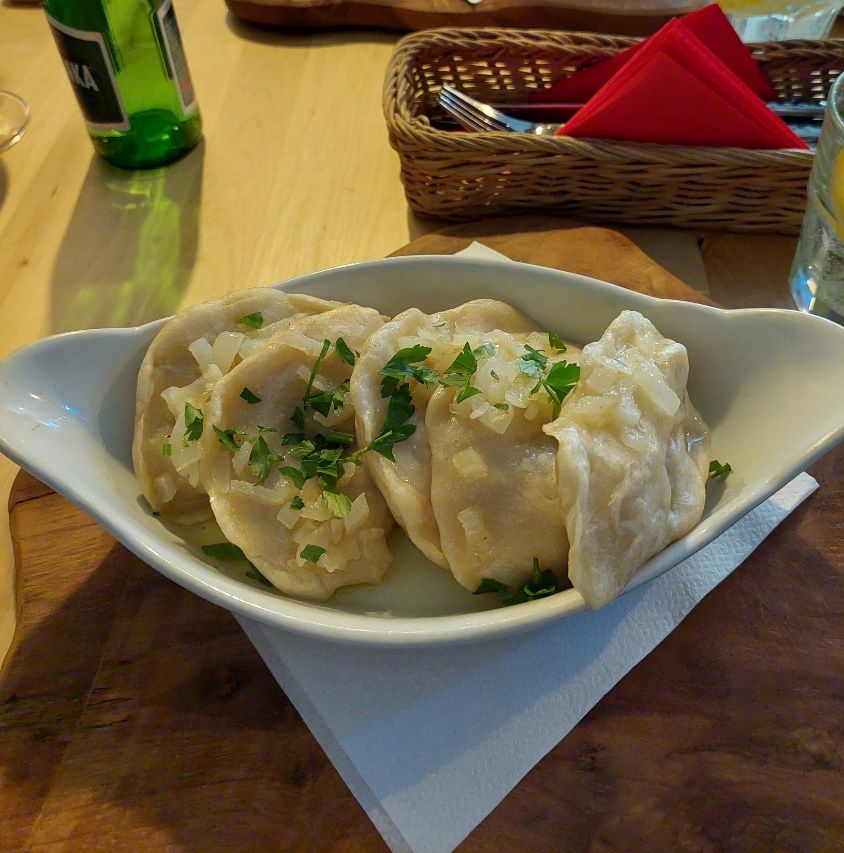 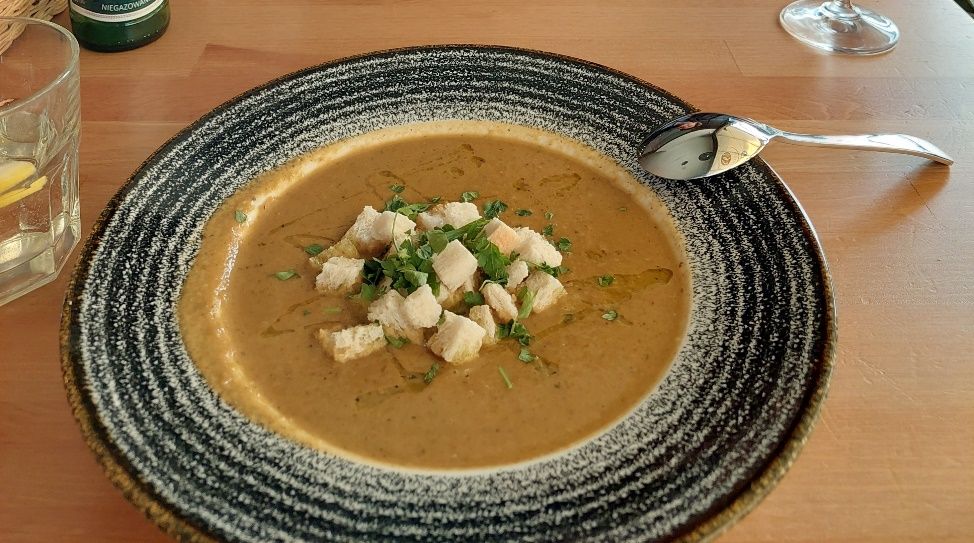 A lengyelországi munkát az Aviva Poland koordinálta
Hasznos ismeretekkel és tanácsokkal láttak el bennünket a munkavégzés kapcsán
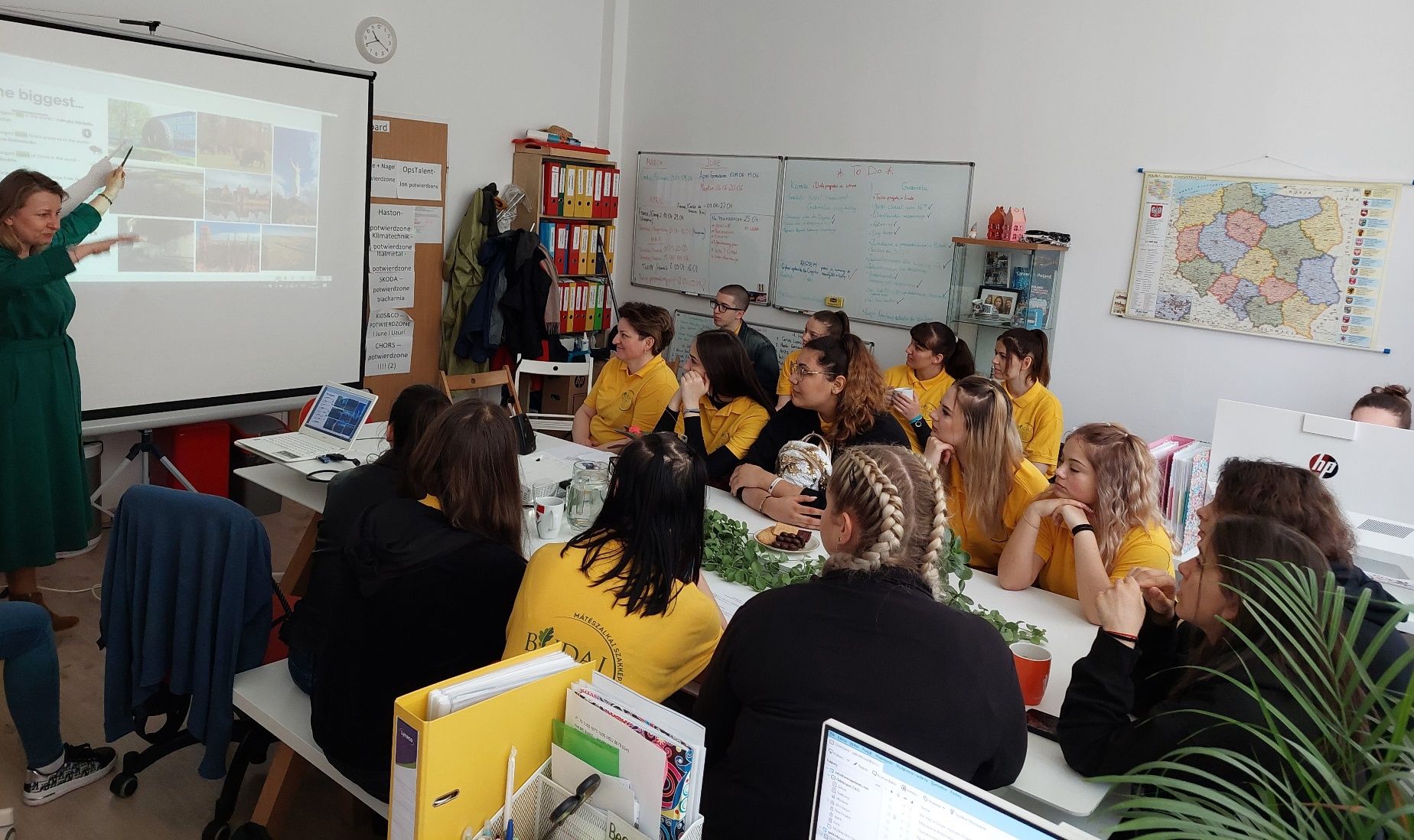 Kids & Co angol nyelvű magánóvoda
Gyakorlatot végző diákok:
 Anucz Fruzsina
 Bilecz Dóra Barbara
 Czirják Eszter
Gemzsi Erika
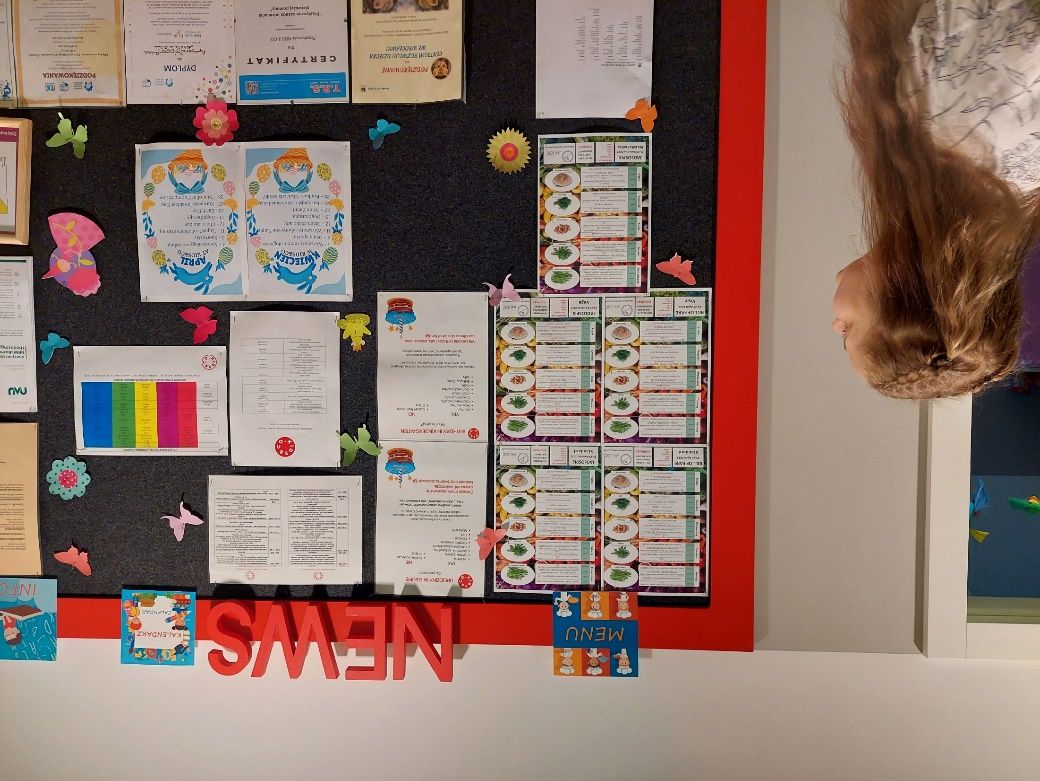 Életképek
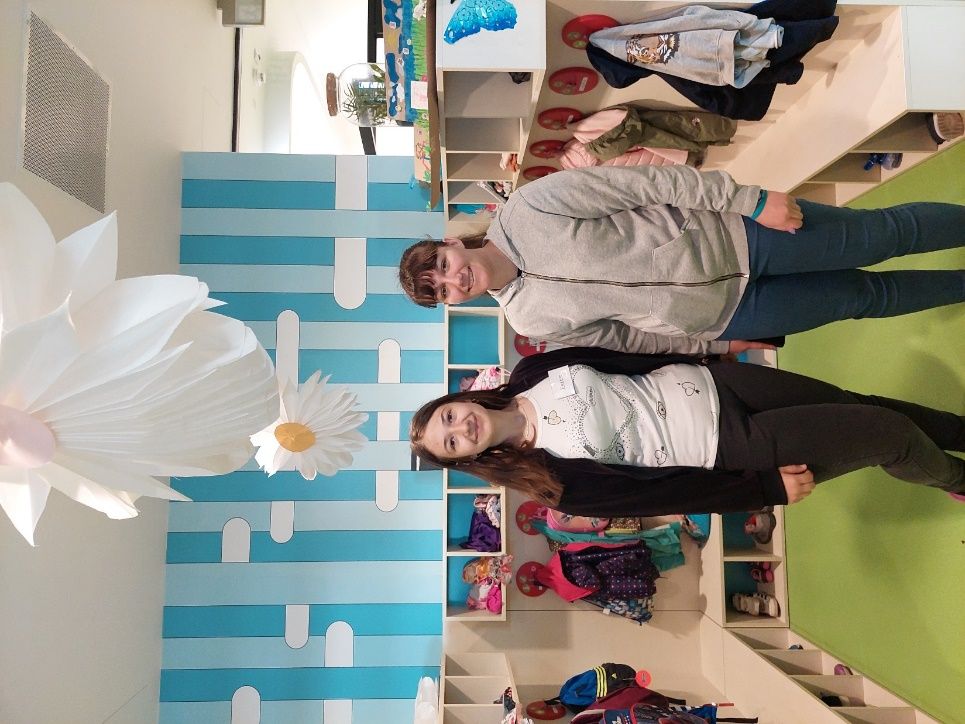 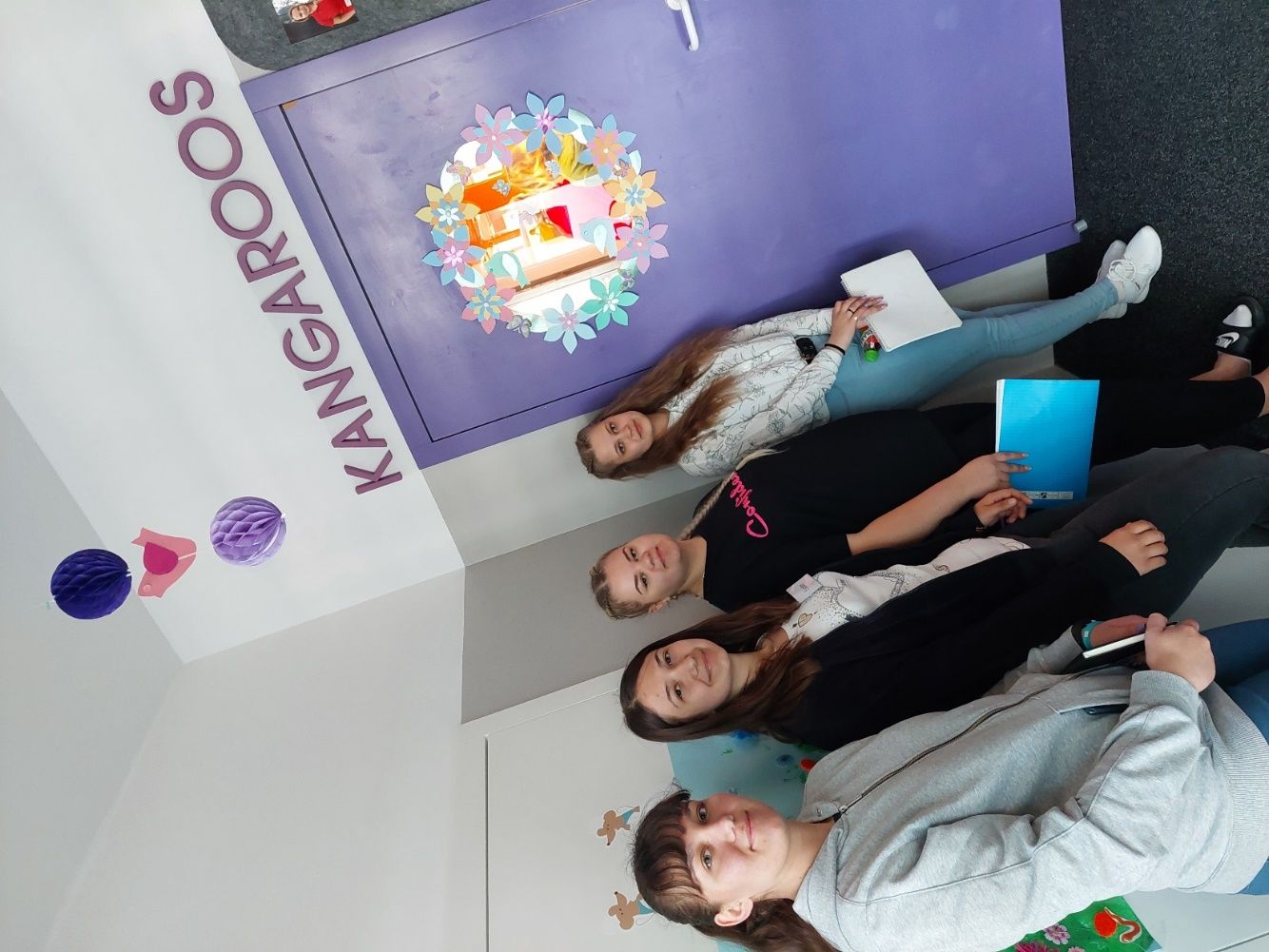 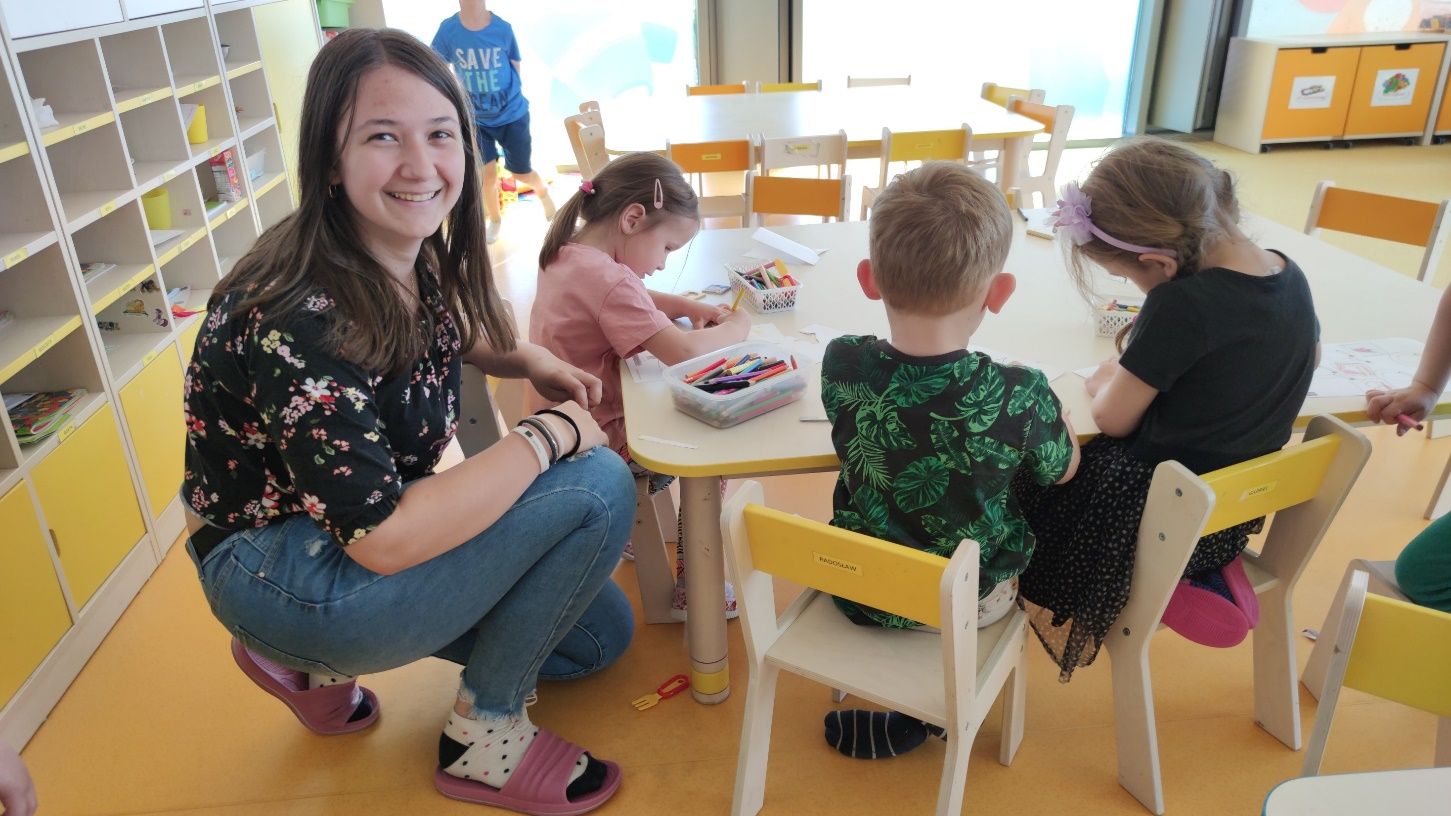 City Kids angol nyelvű óvoda
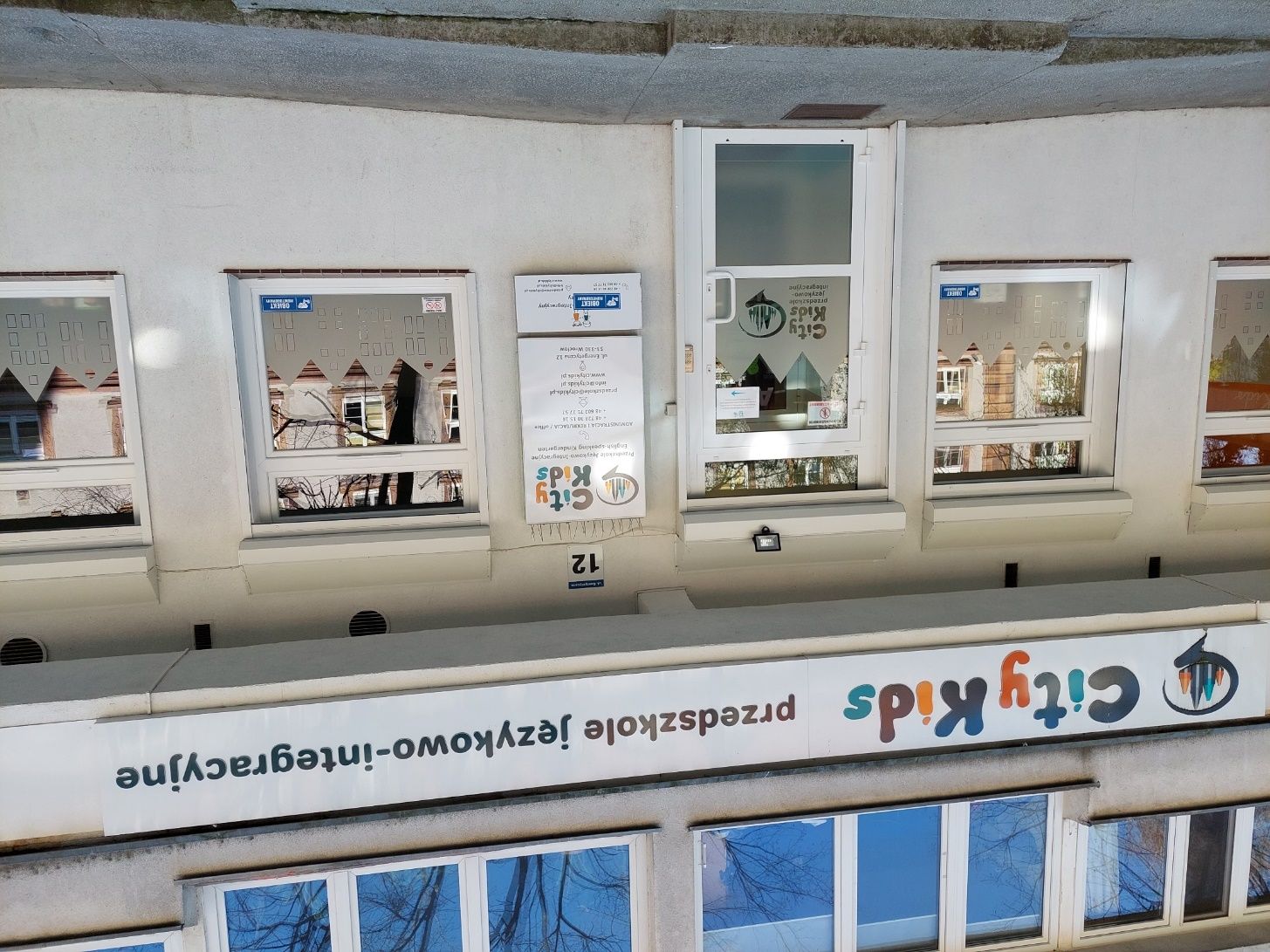 Gyakorlatot végző diák:
Linzenbold Vivien
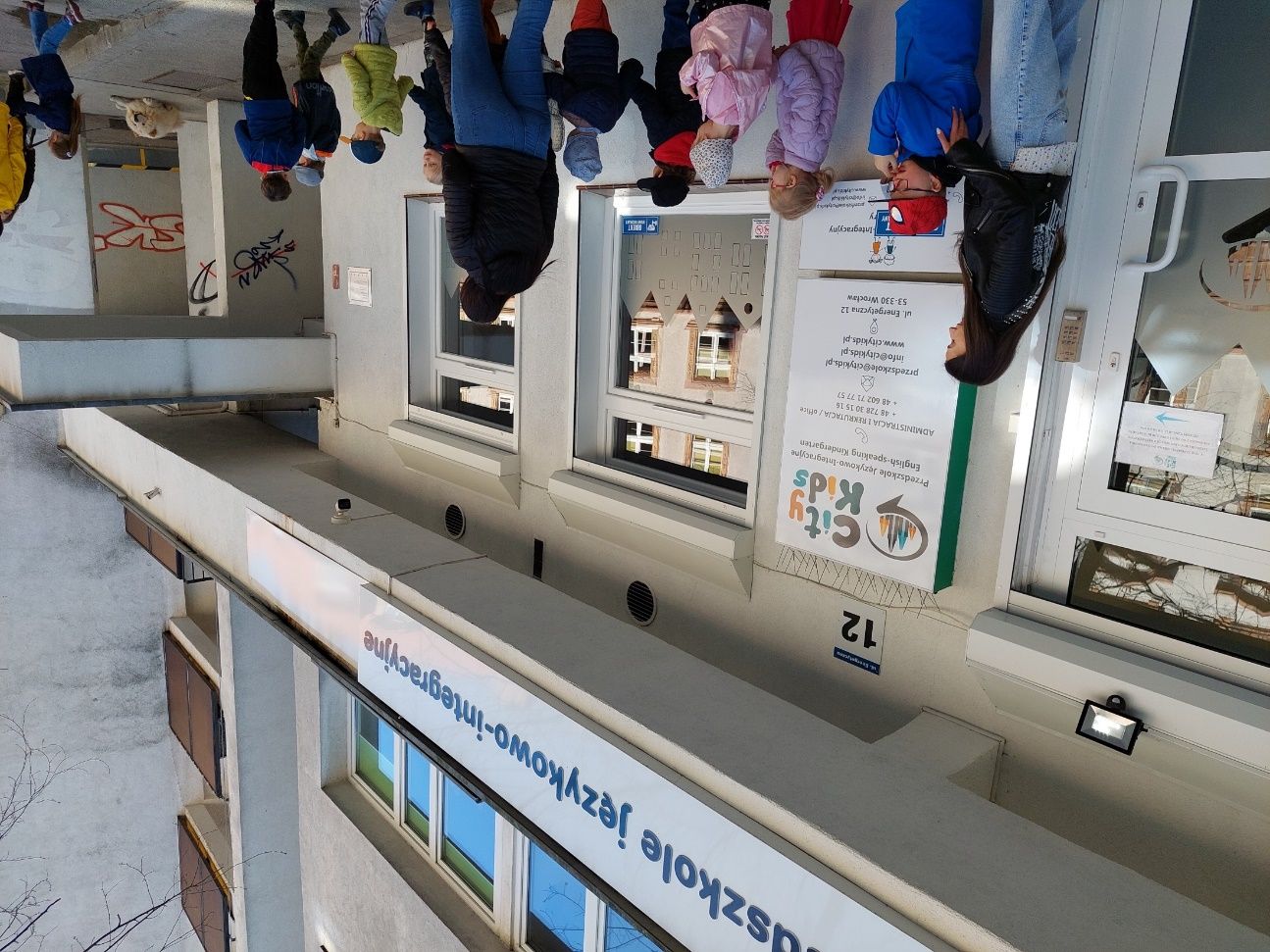 Életképek
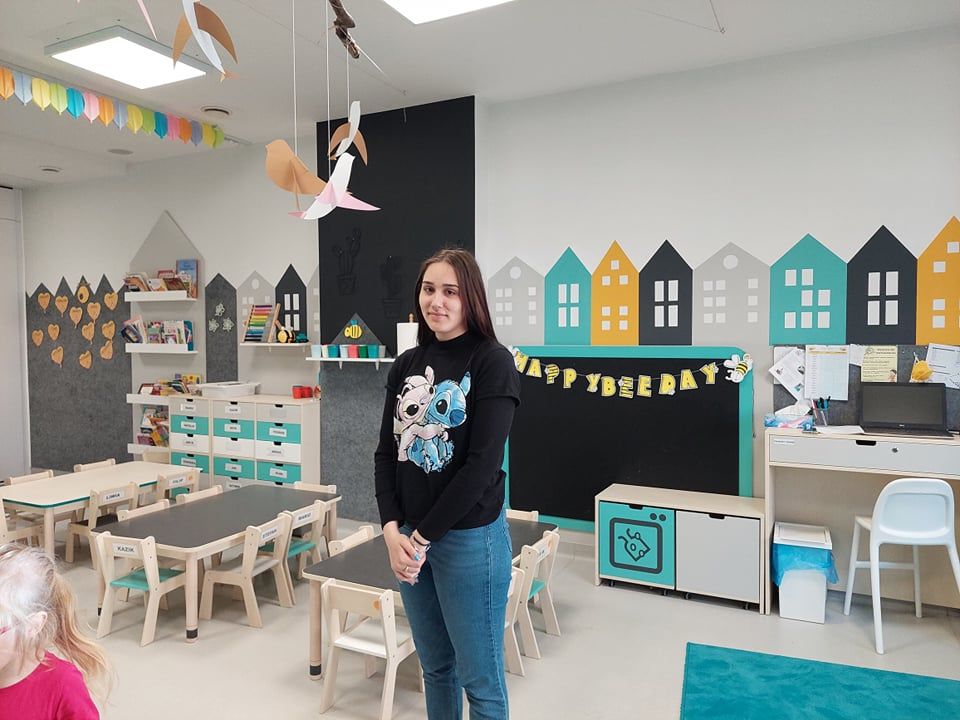 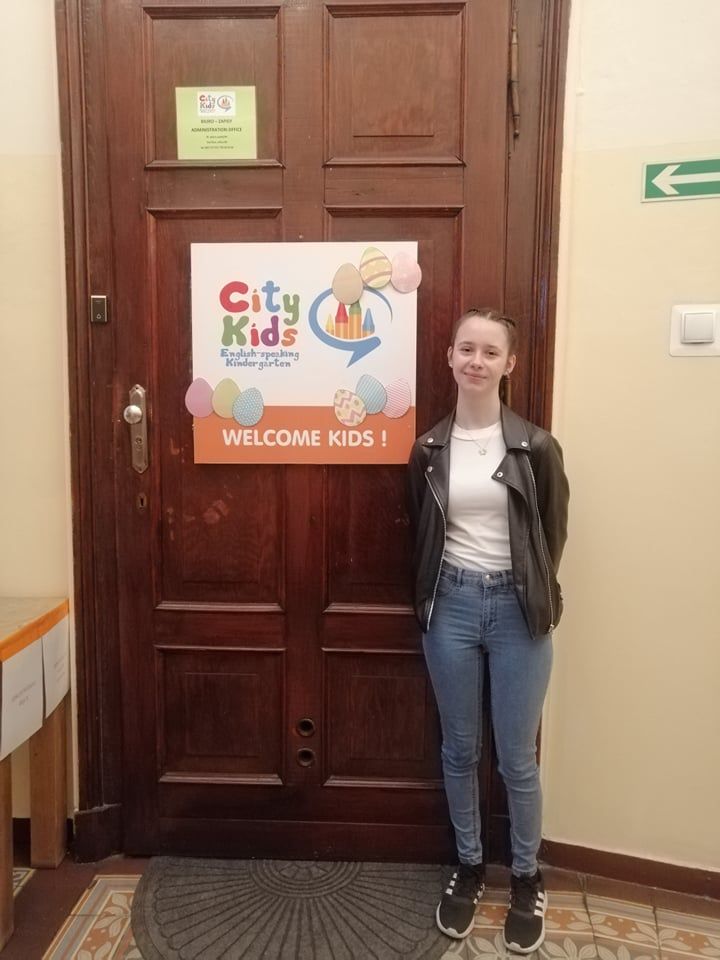 City Kids angol nyelvű óvoda
Gyakorlatot végző diák:
 Szerencsi Ildikó
Életképek
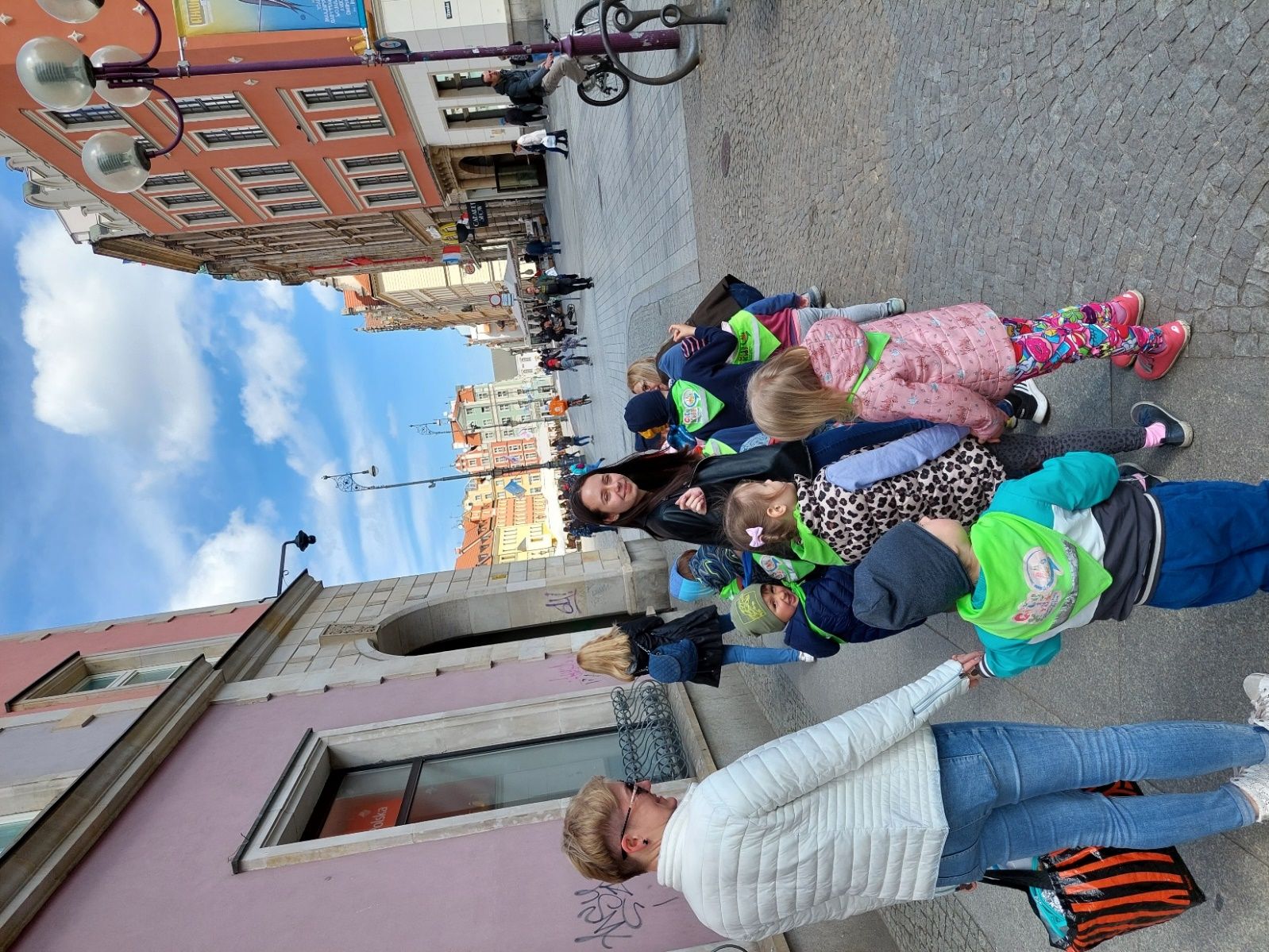 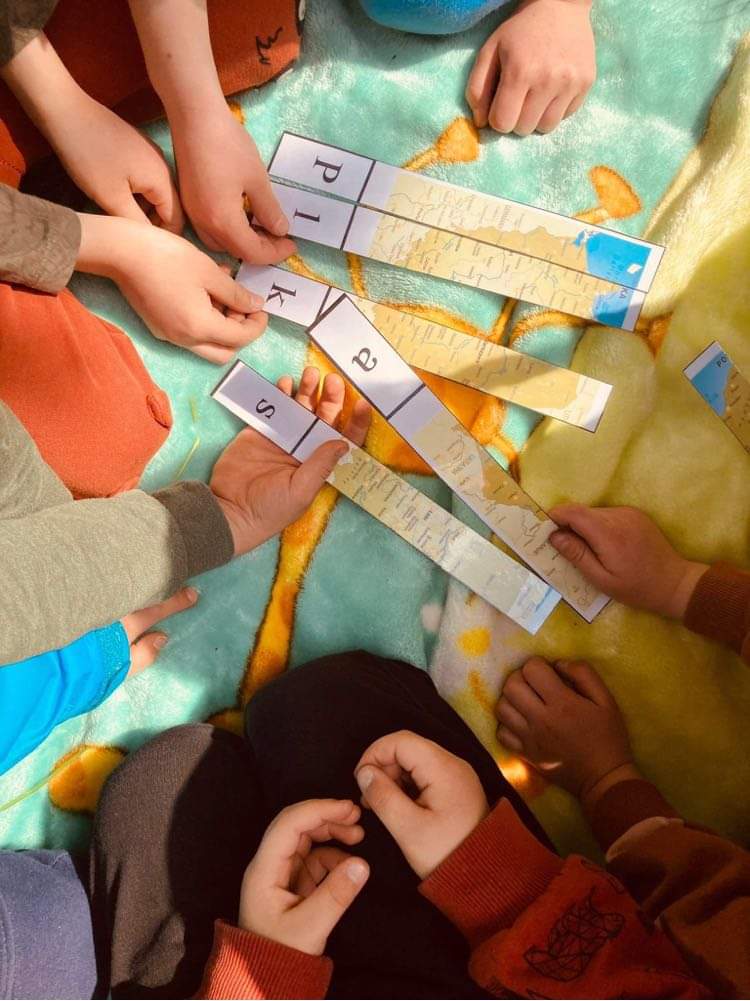 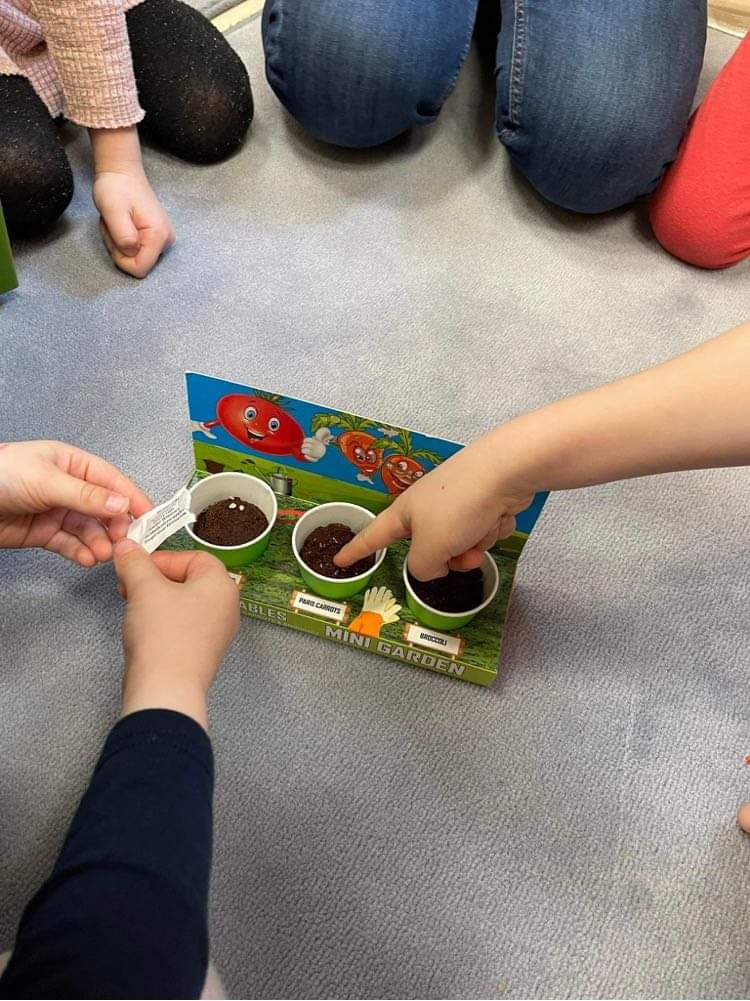 In Harmony – angol nyelvű óvoda
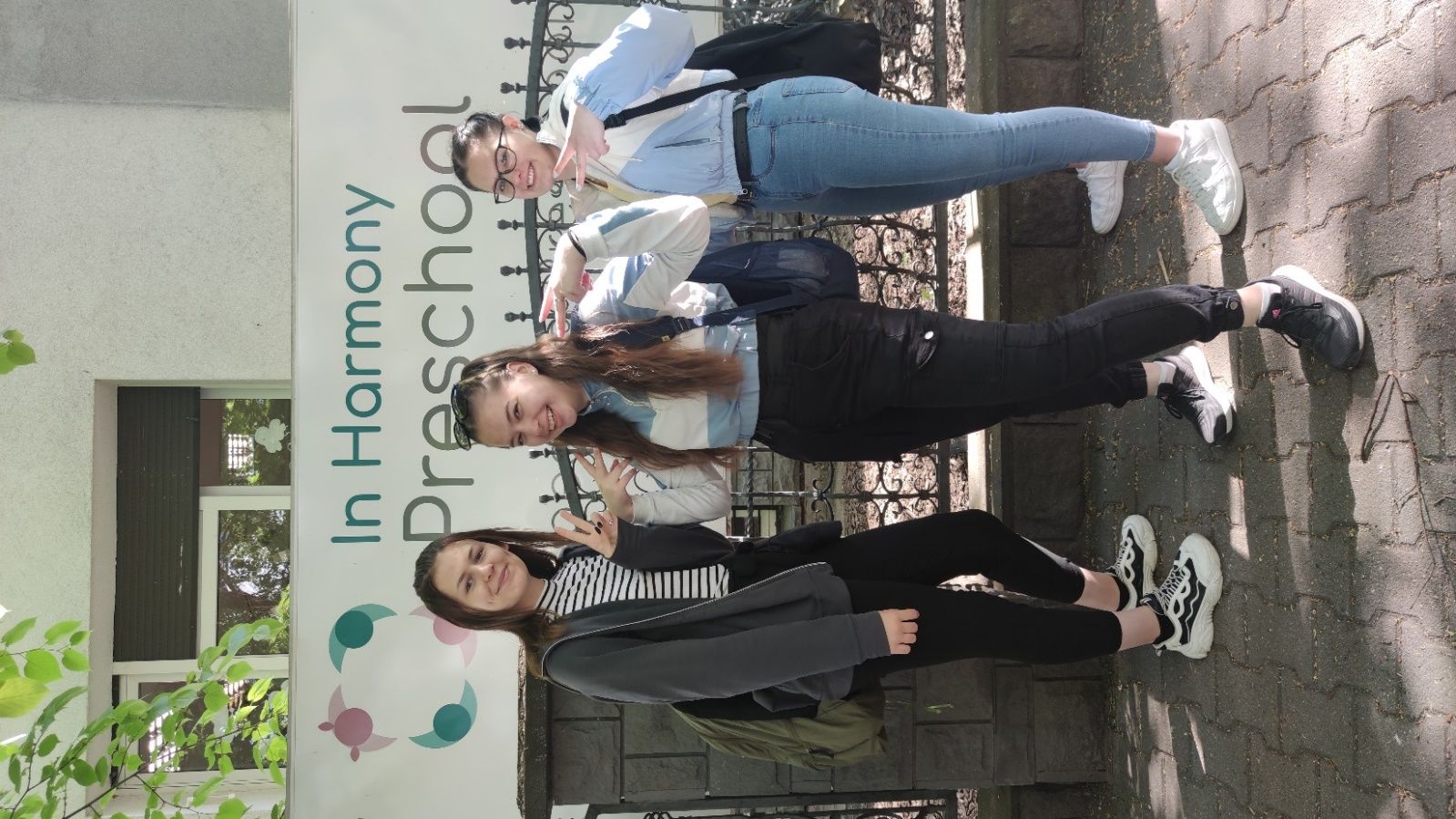 Gyakorlatot végző diákok:
 Ganyu Zsófia
 Hegyes Bettina
 Szép Gréta Mirella
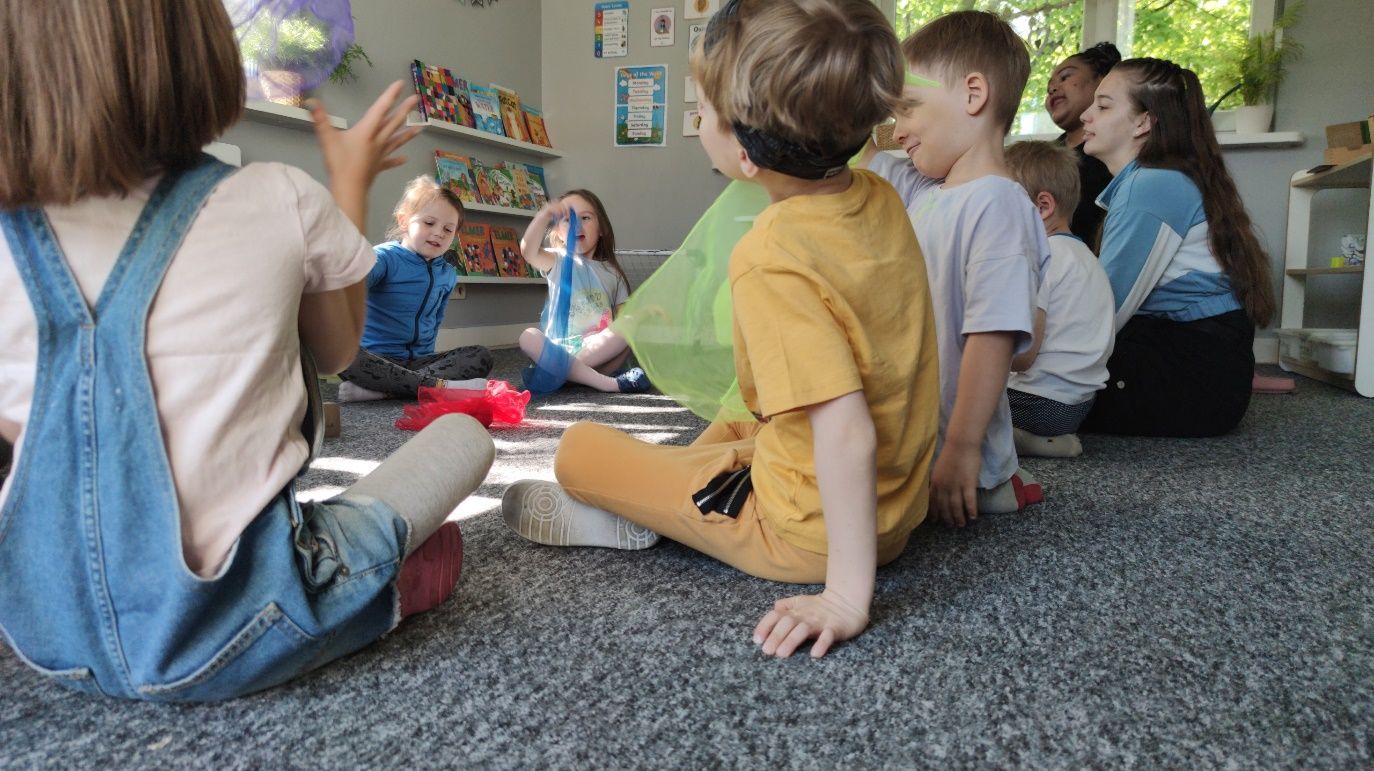 Életképek
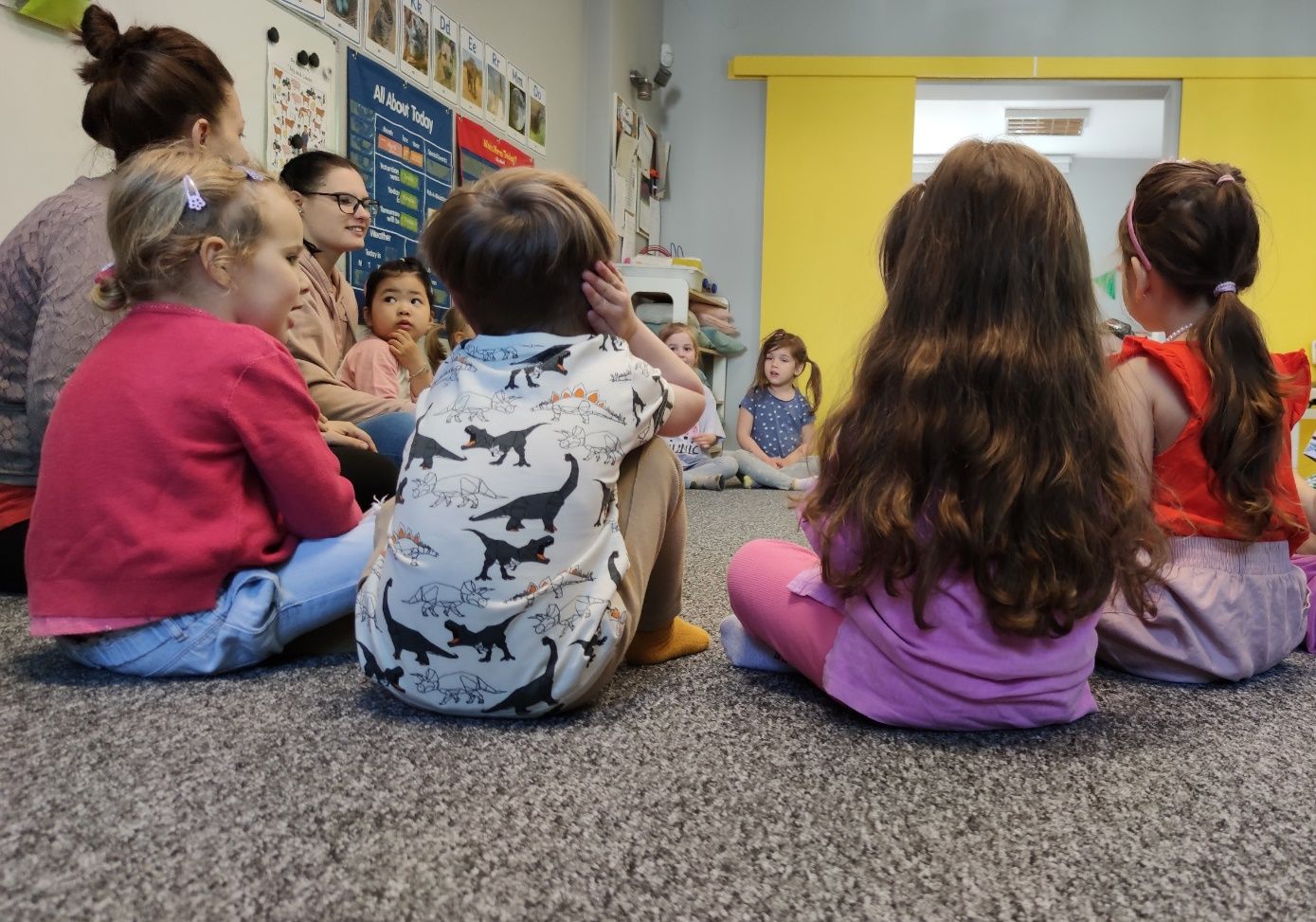 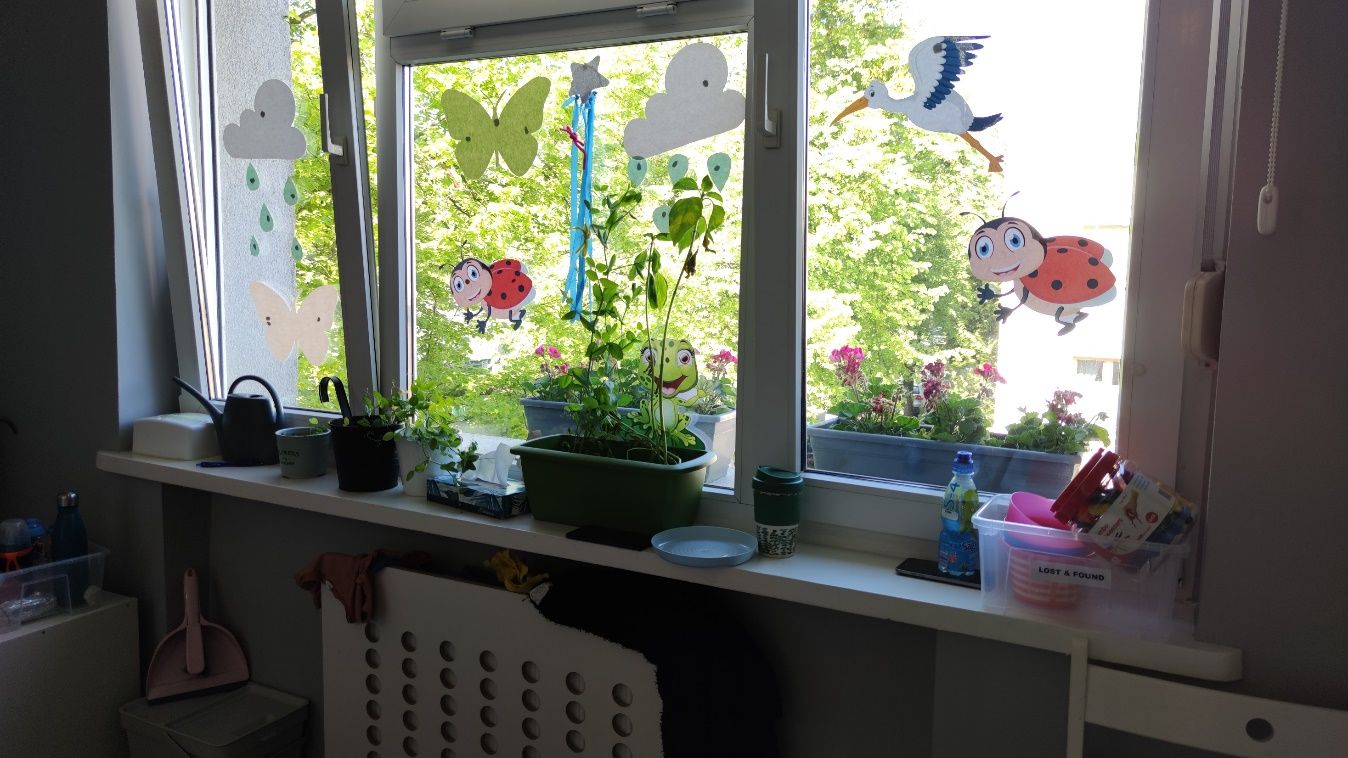 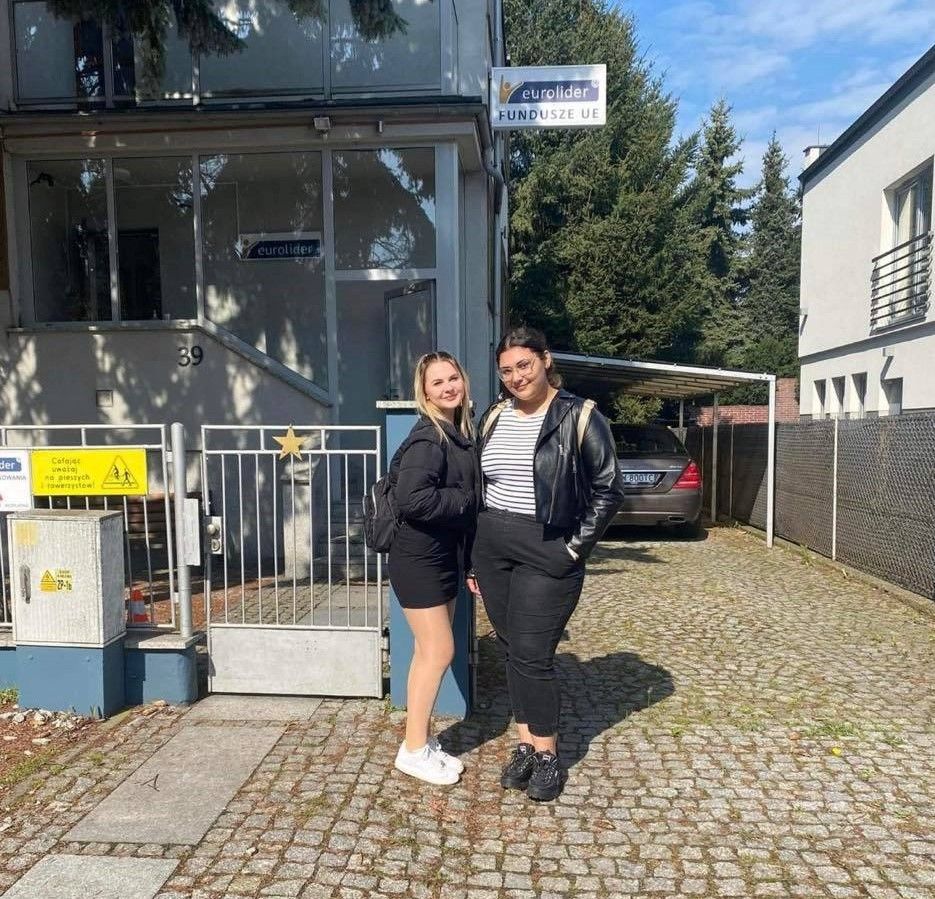 Eurolider Sp. z o.o.
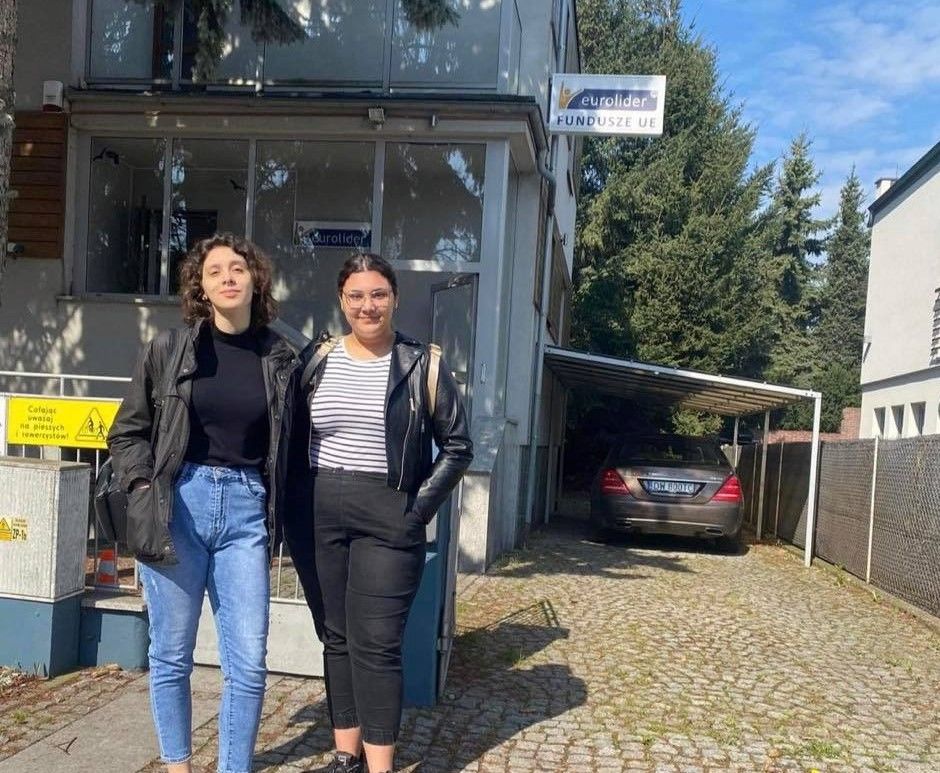 Gyakorlatot végző diákok:
 Kerezsi Kata
 Rákosi Kitti
 Szlavita Szimonetta Valéria
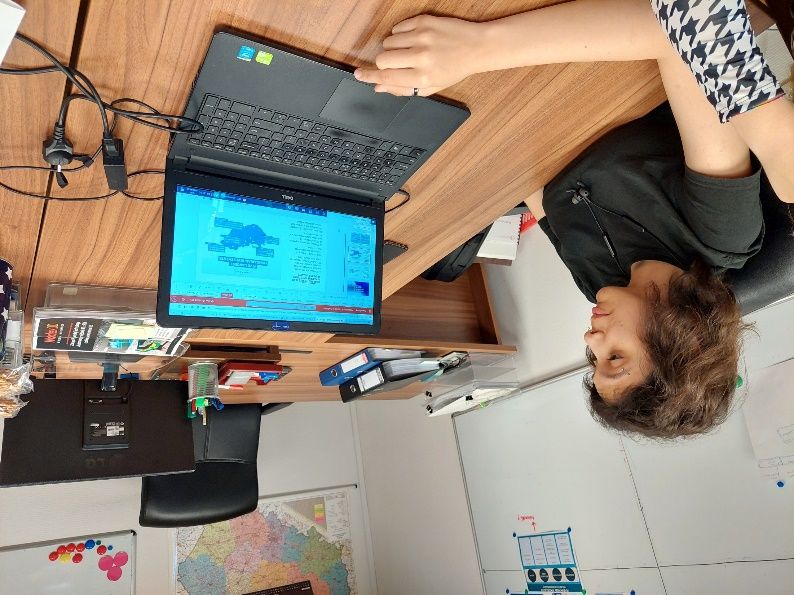 Életképek
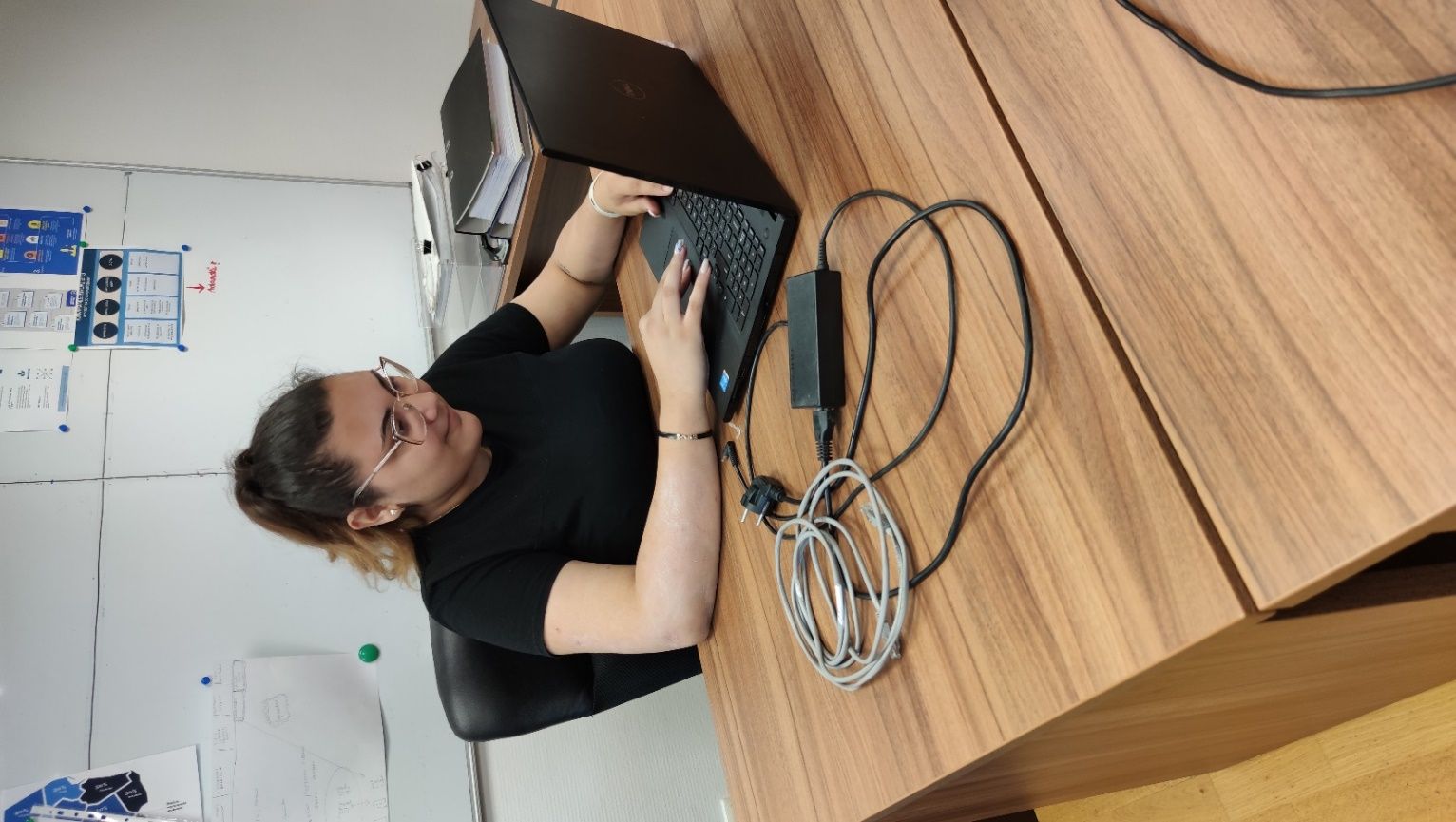 Dolnośląska Organizacja Turystyczna – Alsó-Sziléziai Turisztikai Szervezet
Gyakorlatot végző diák:
 Gajdosi Kristóf
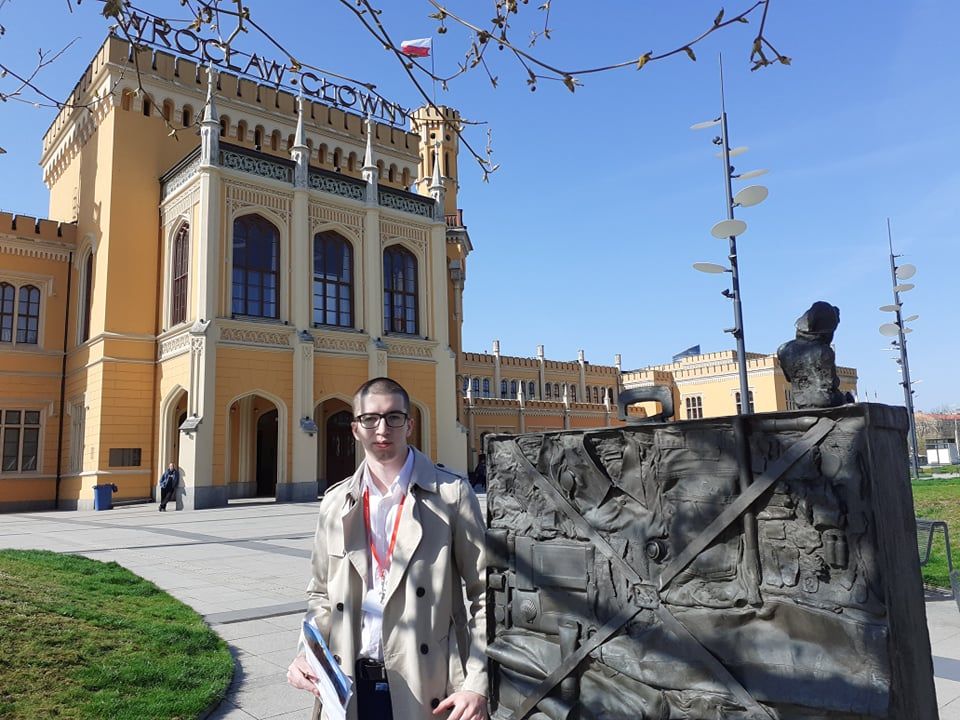 Életképek
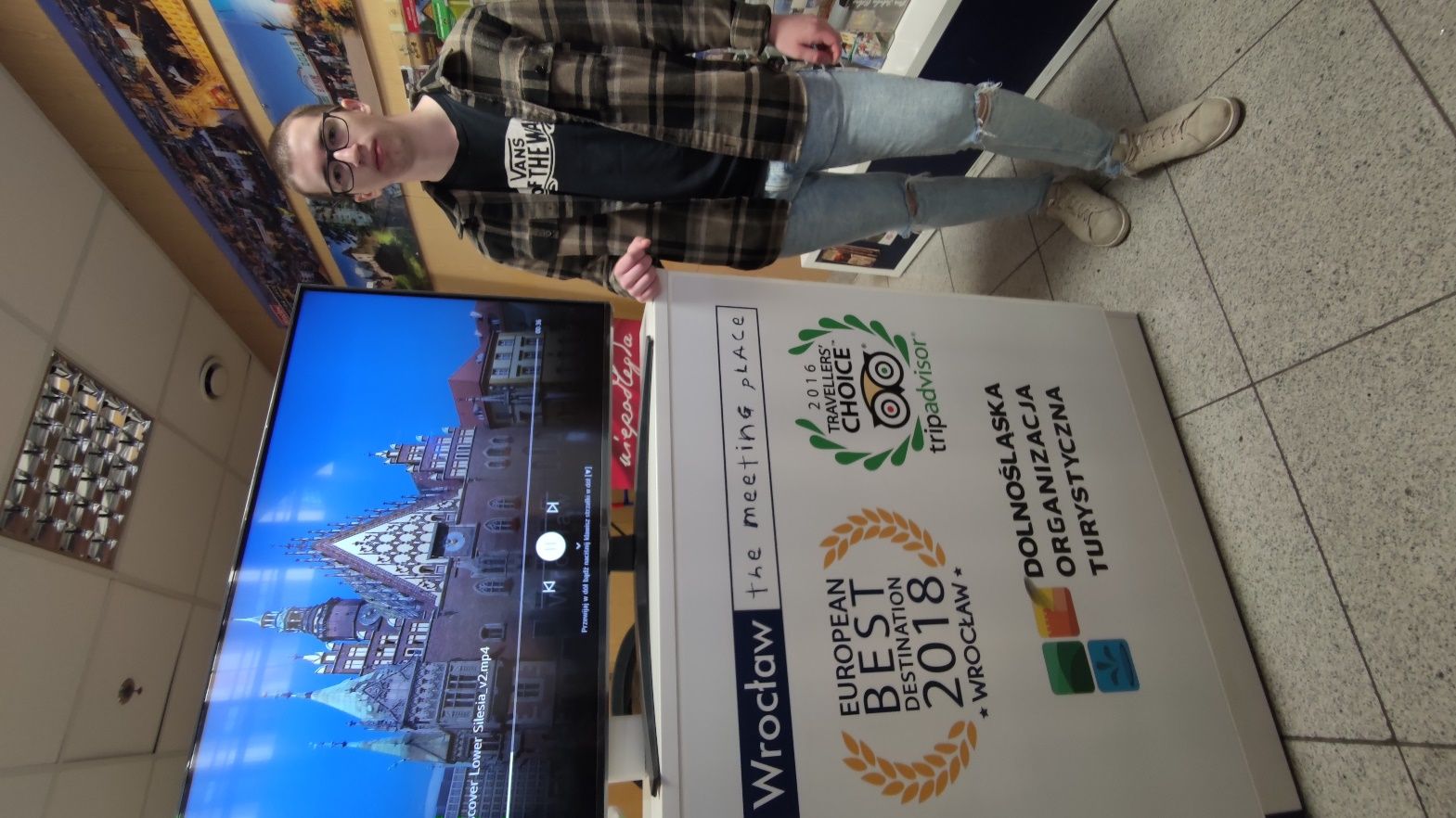 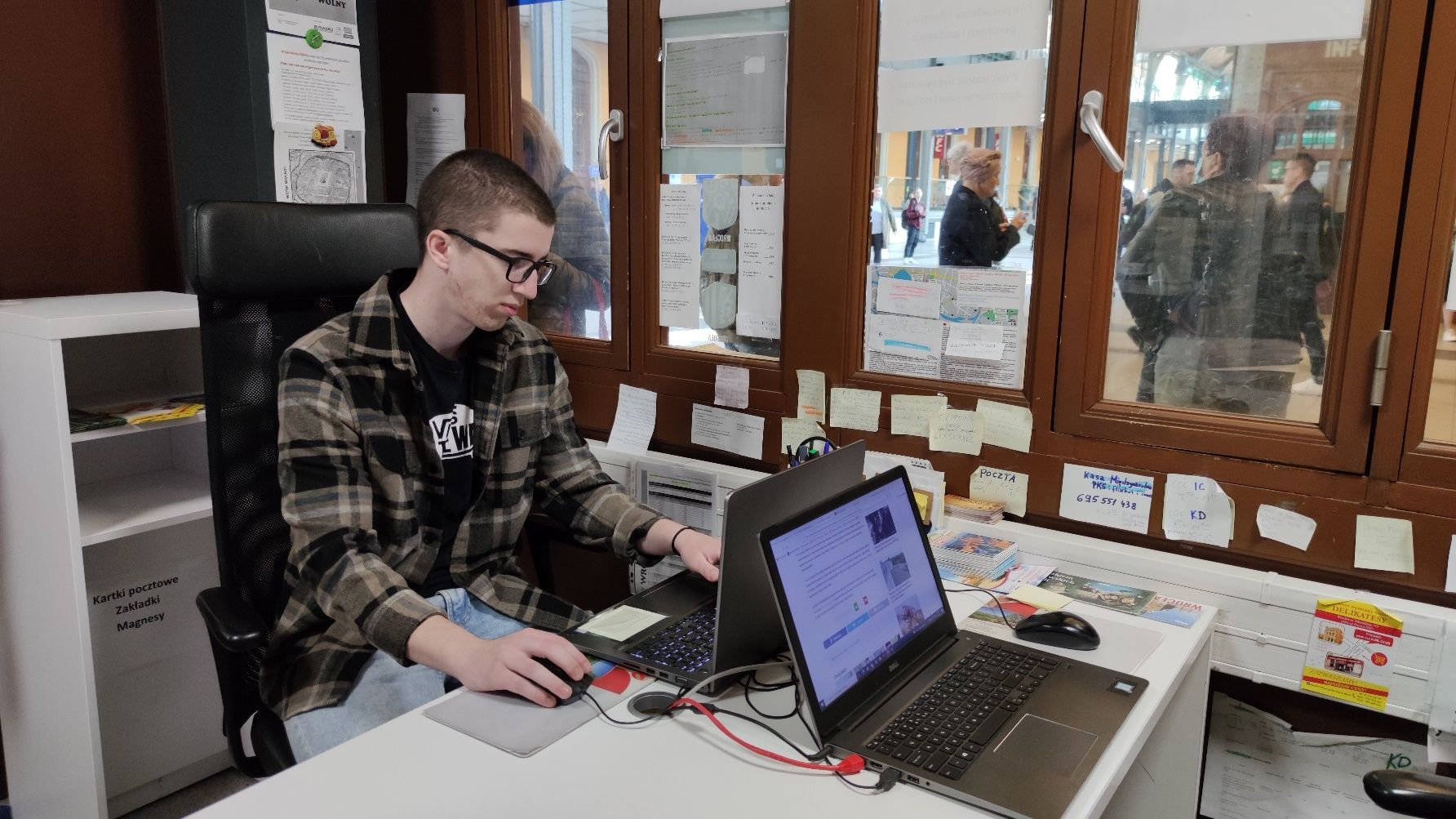 The Granary – La Suite Hotel
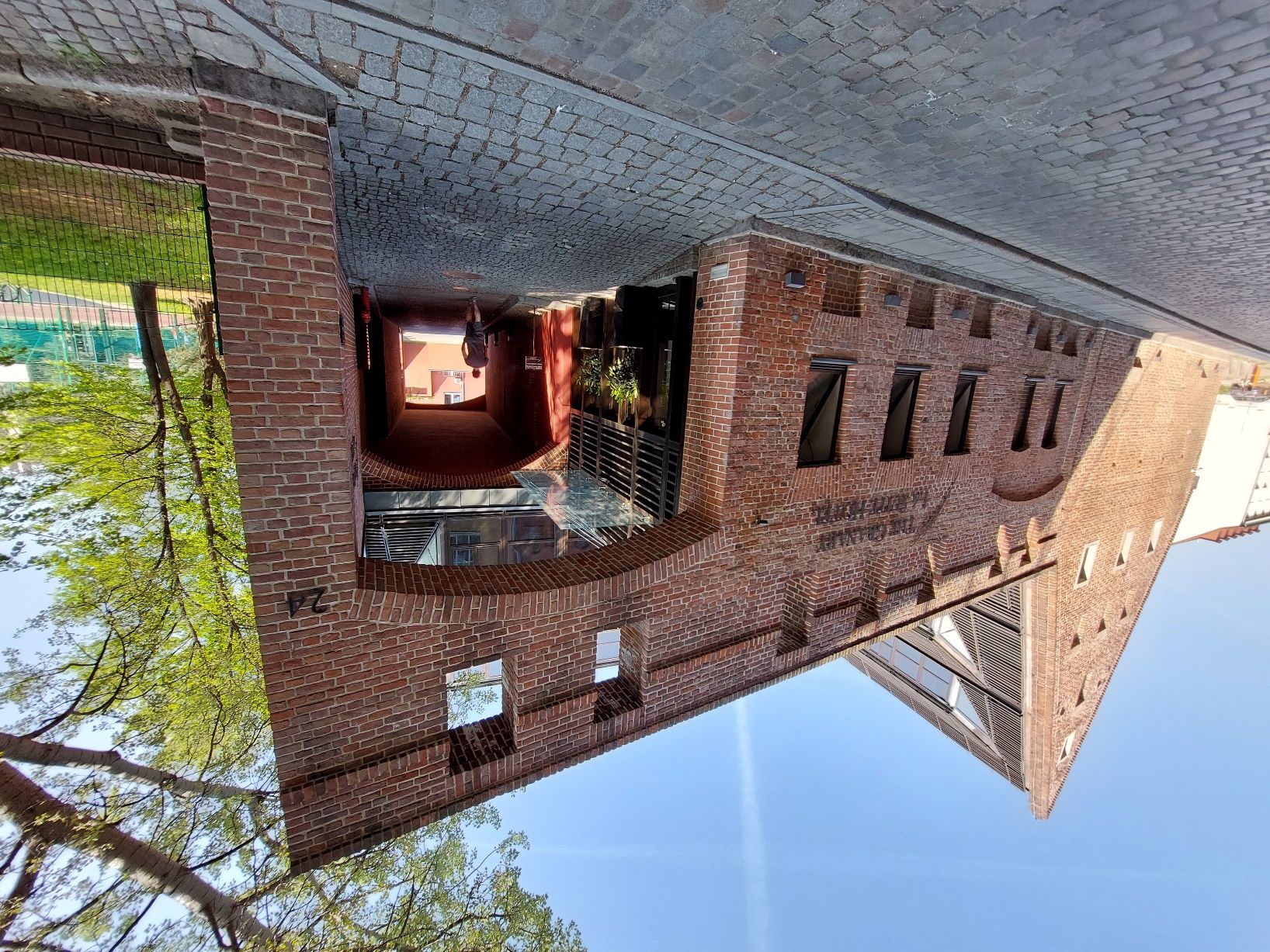 Gyakorlatot végző diákok:
 Balogh Gréta
Tóth Roxána Erzsébet
Életképek
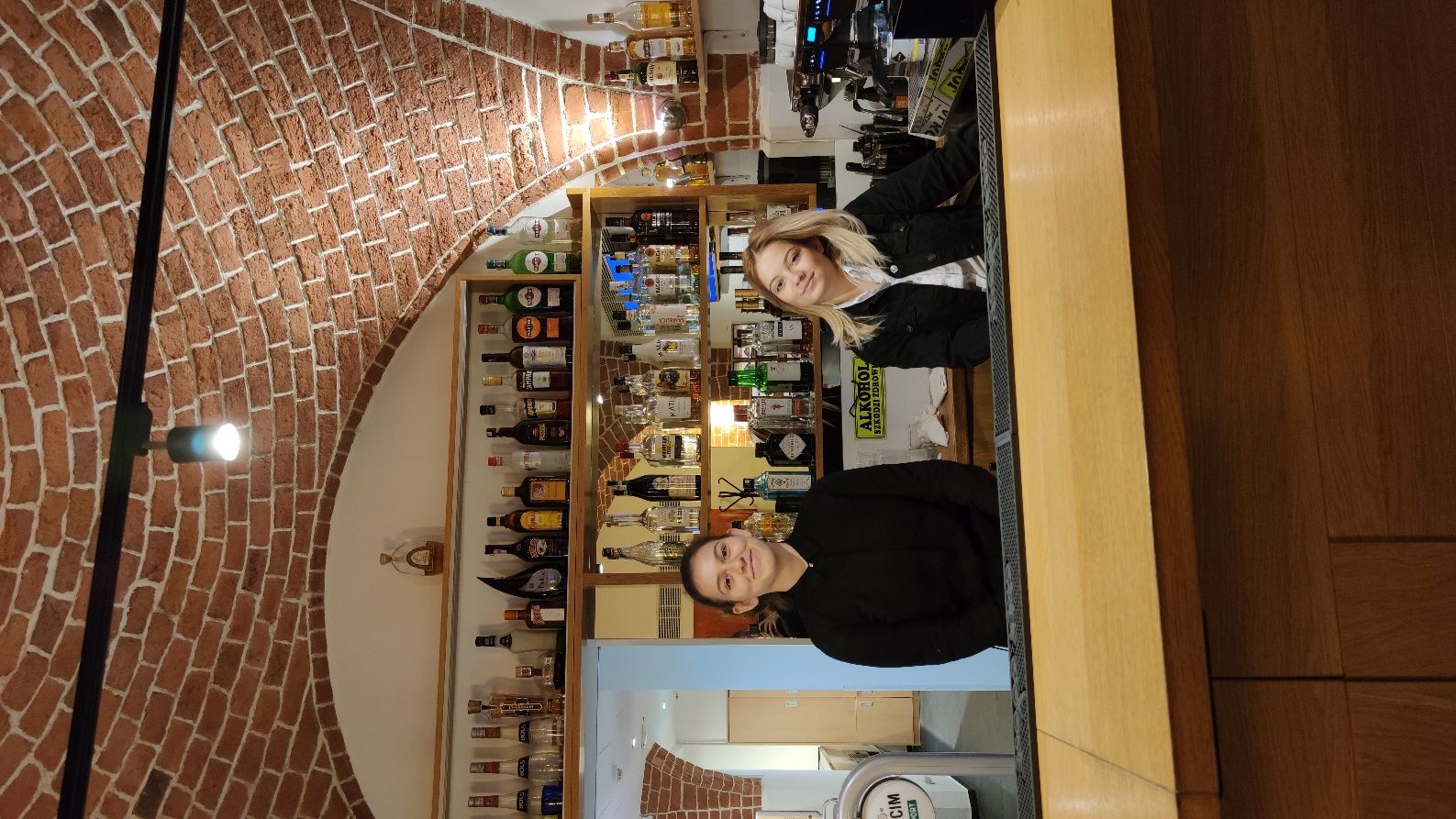 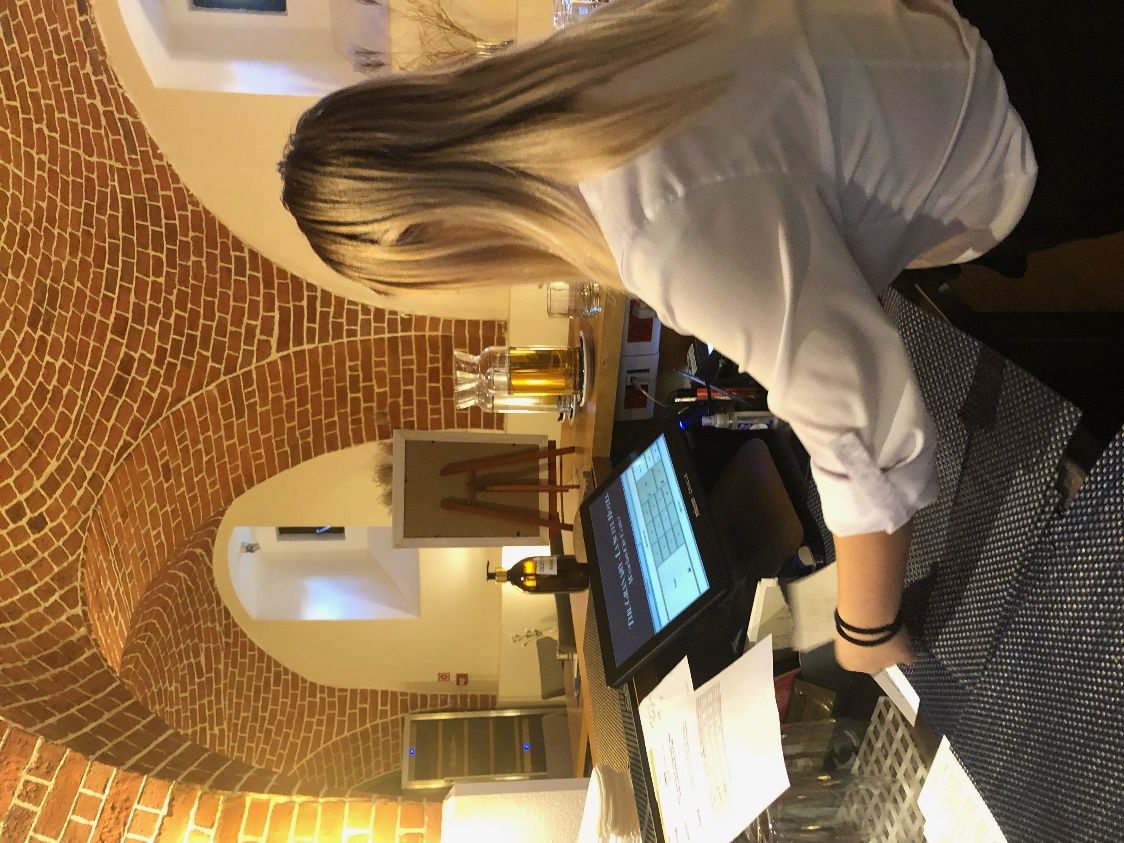 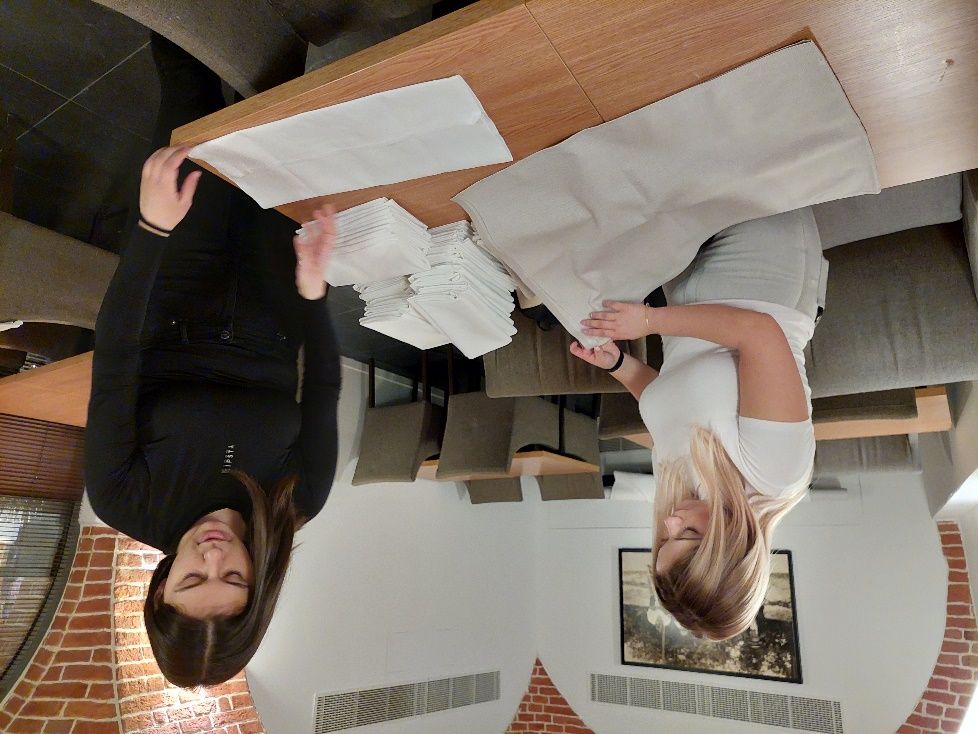 Naplóírás
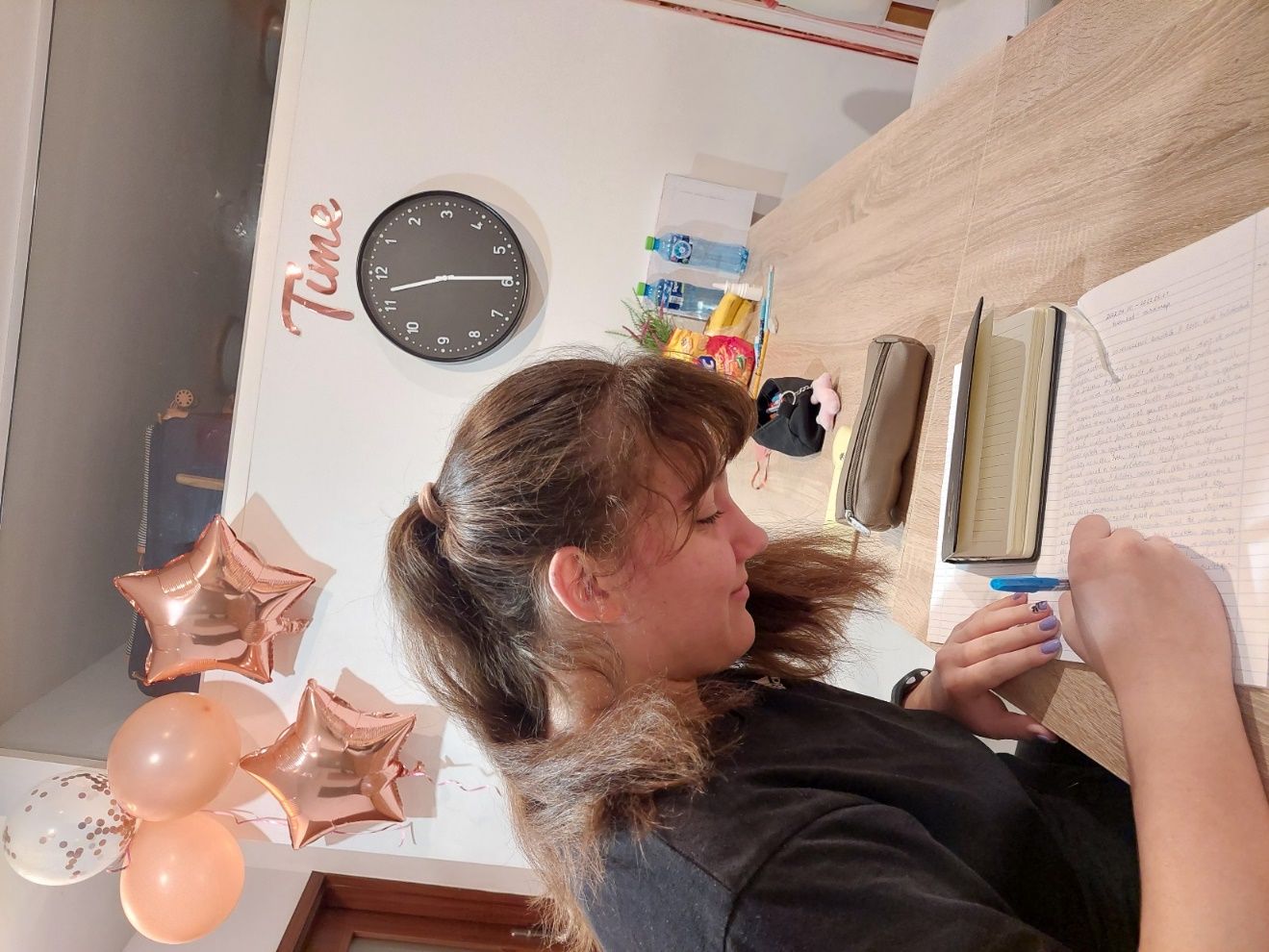 A három hét alatt minden este naplóba írtuk le az aznapi élményeinket, az új ismereteinket, tapasztalatainkat
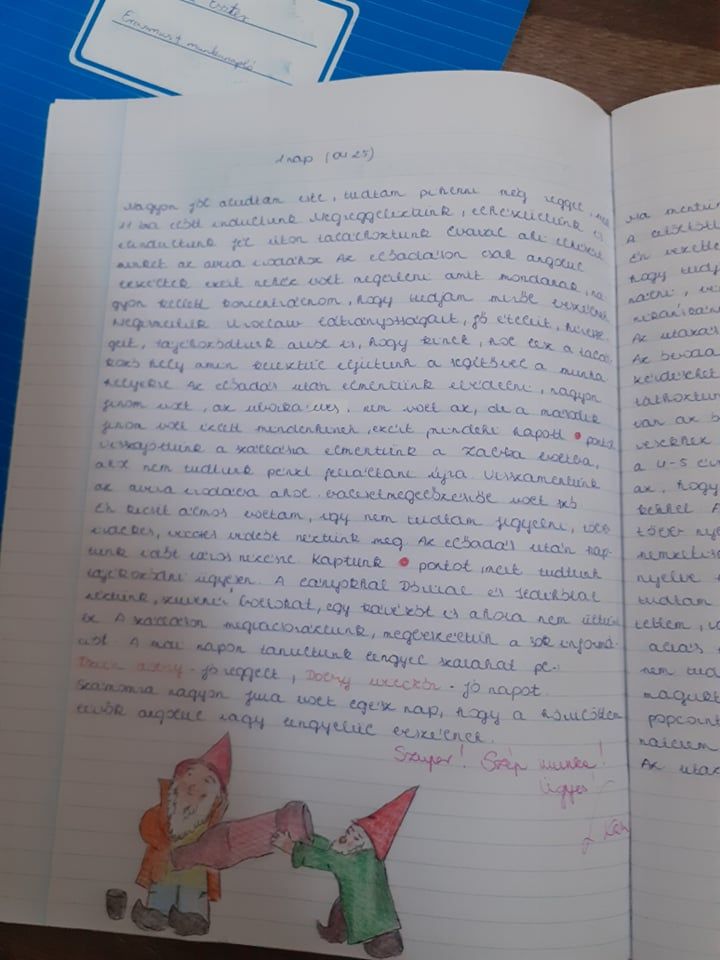 KIKAPCSOLÓDÁS, SZABADIDŐ ELTÖLTÉSE
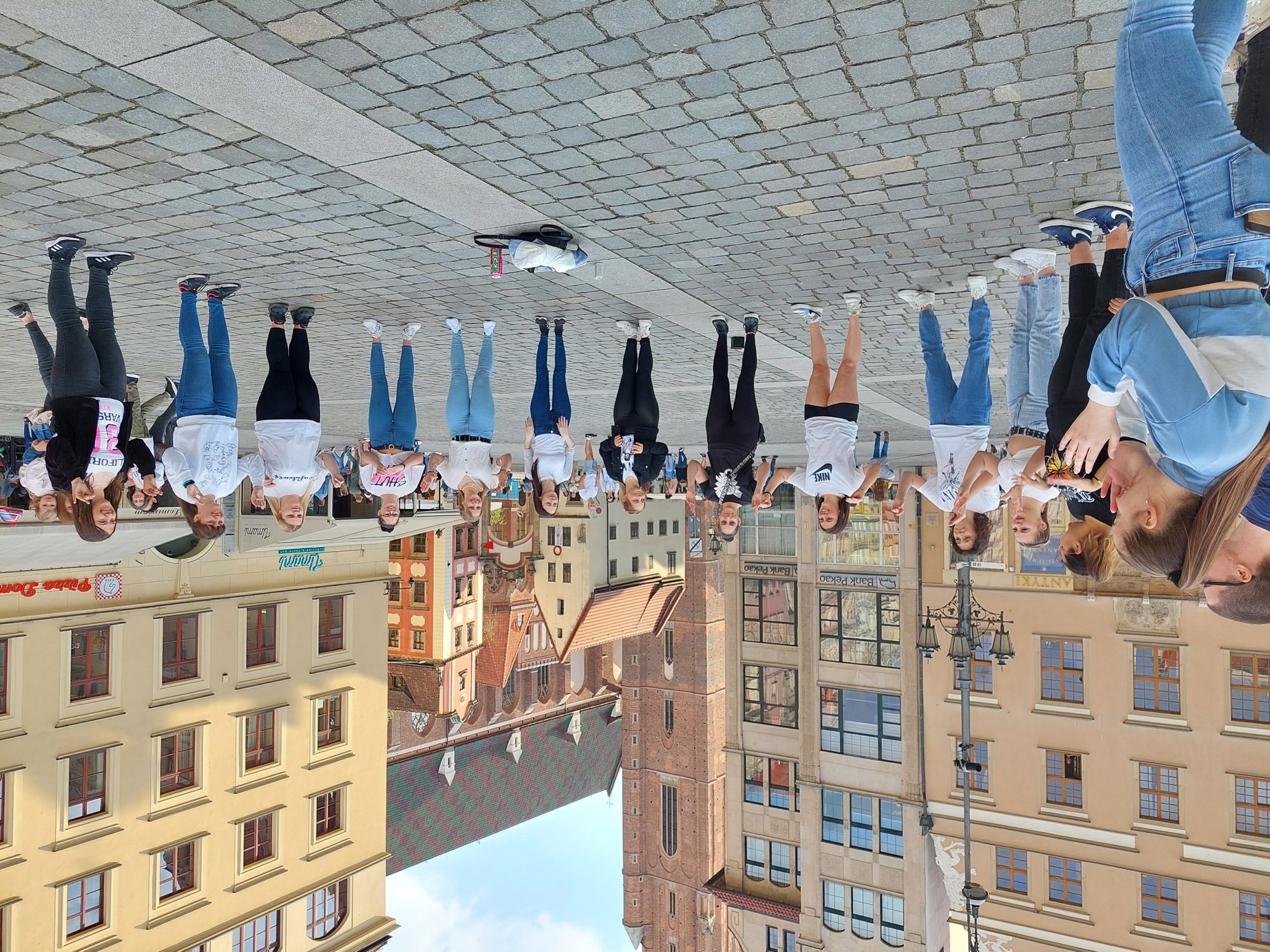 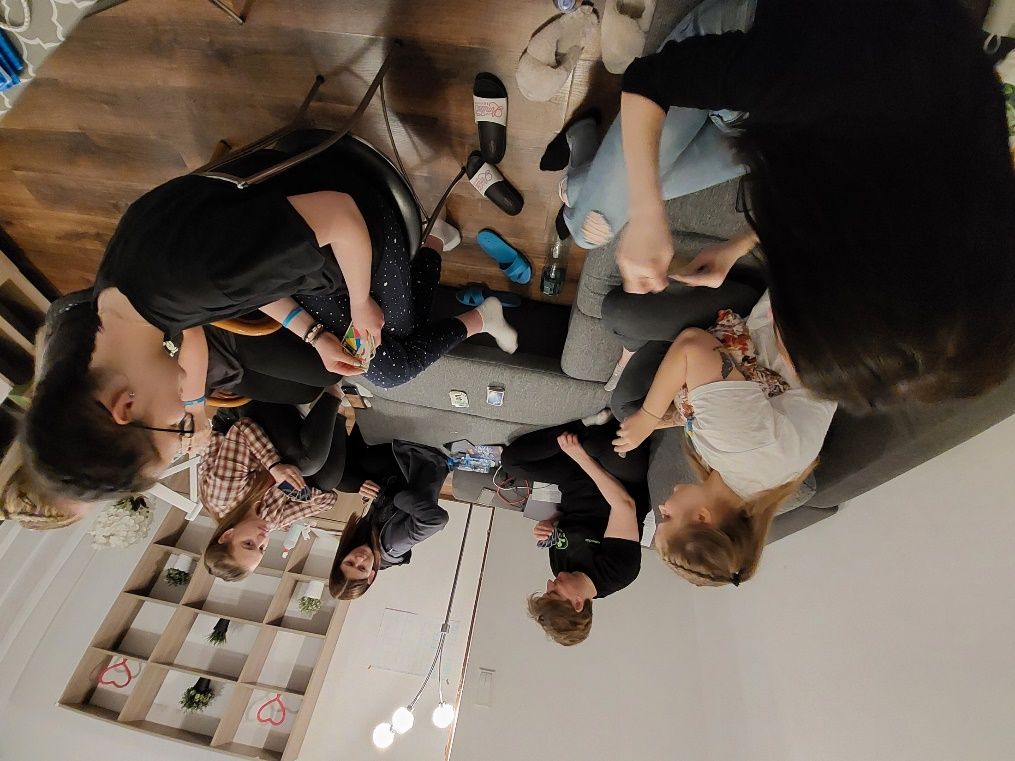 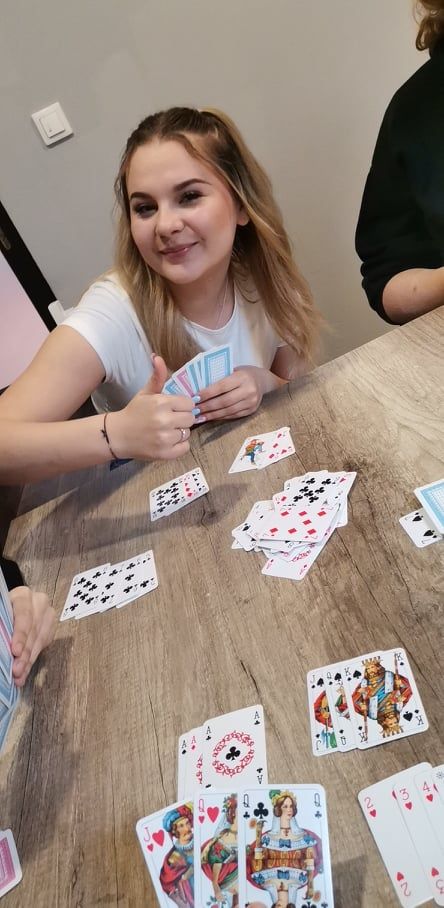 Egy kis lazítás
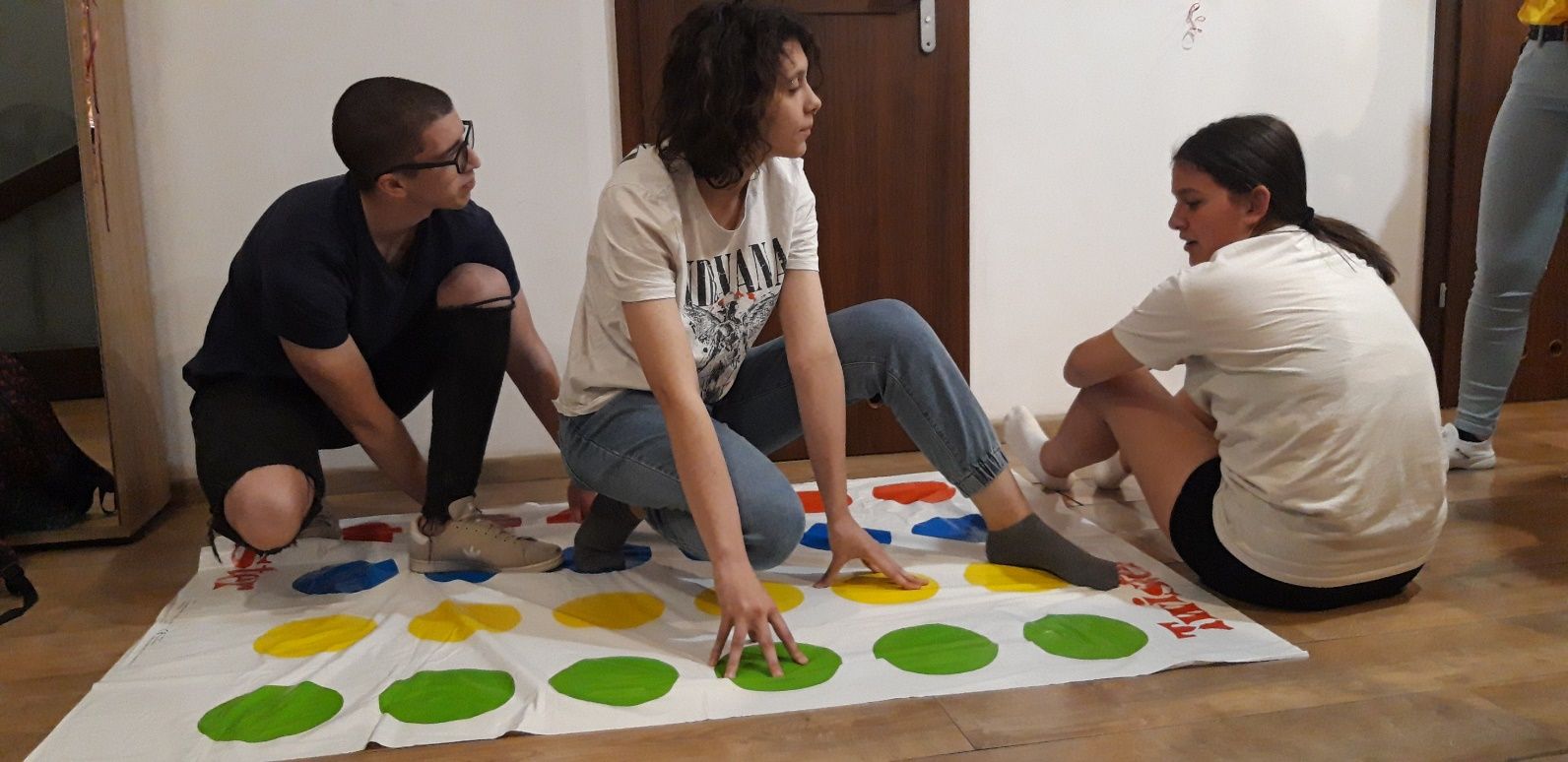 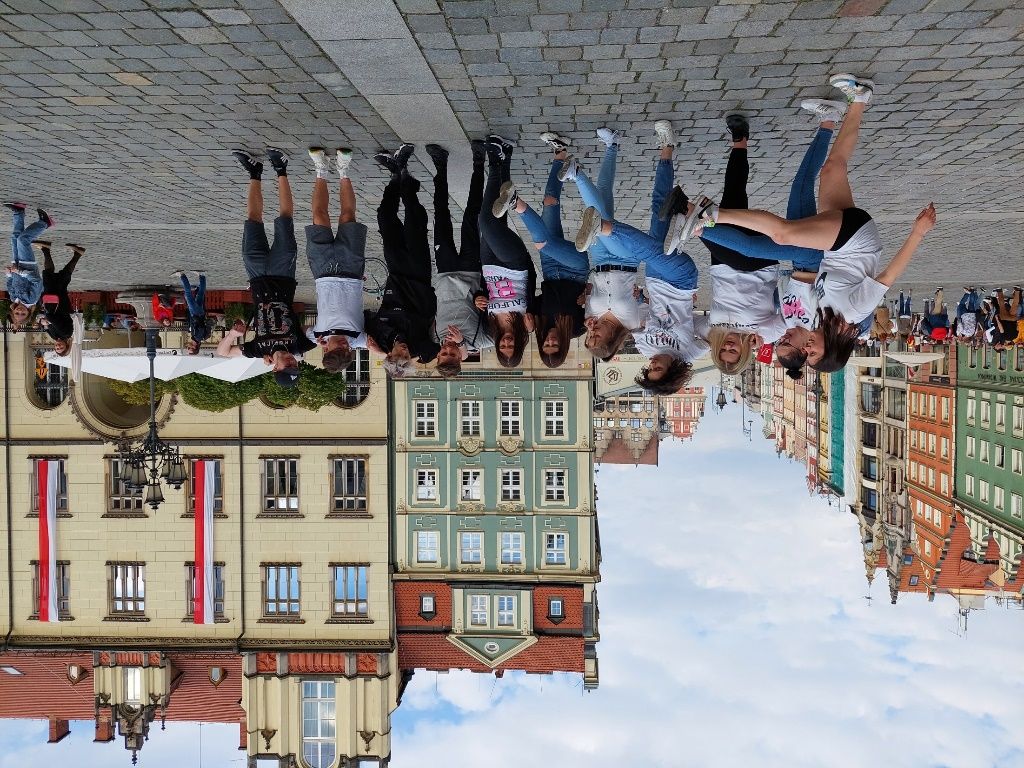 Projektnap
Különböző játékos programokat szerveztünk egymásnak
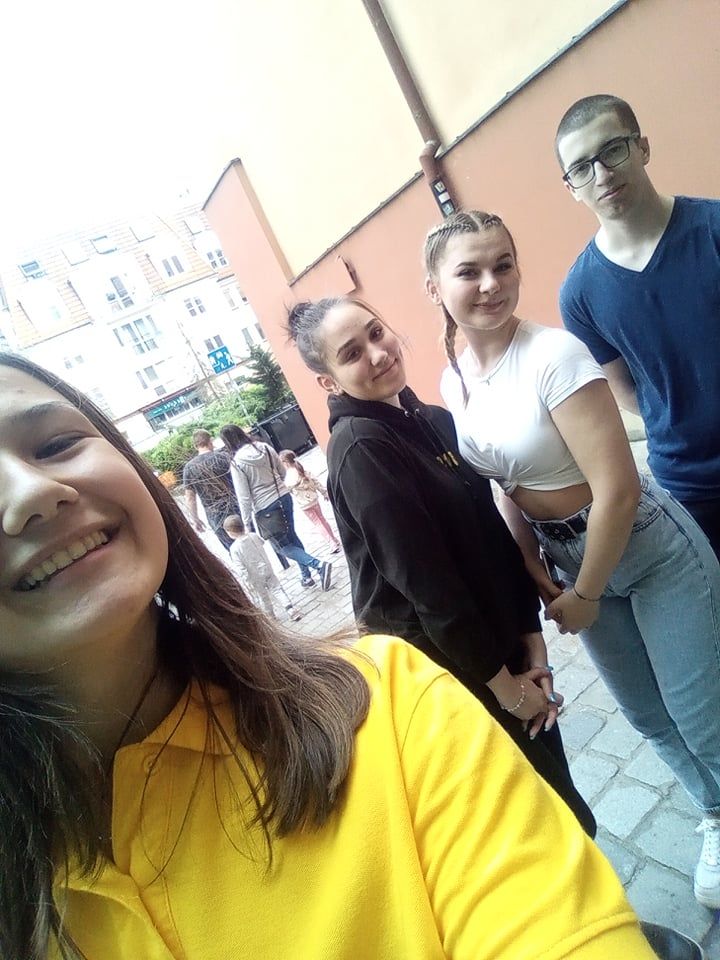 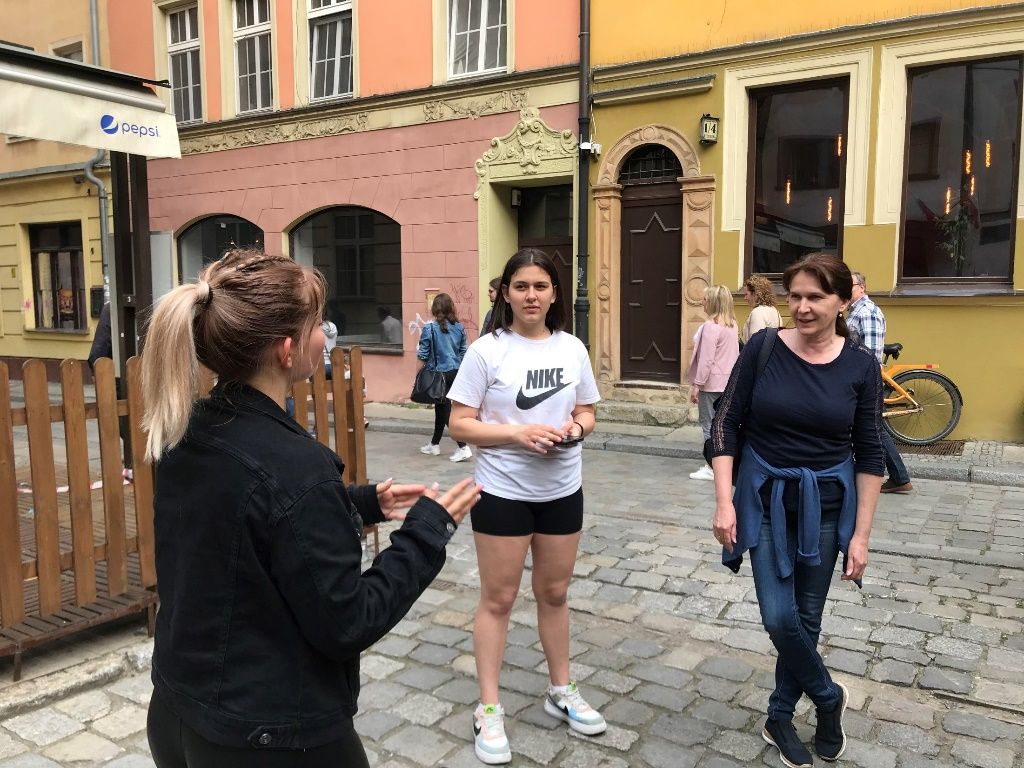 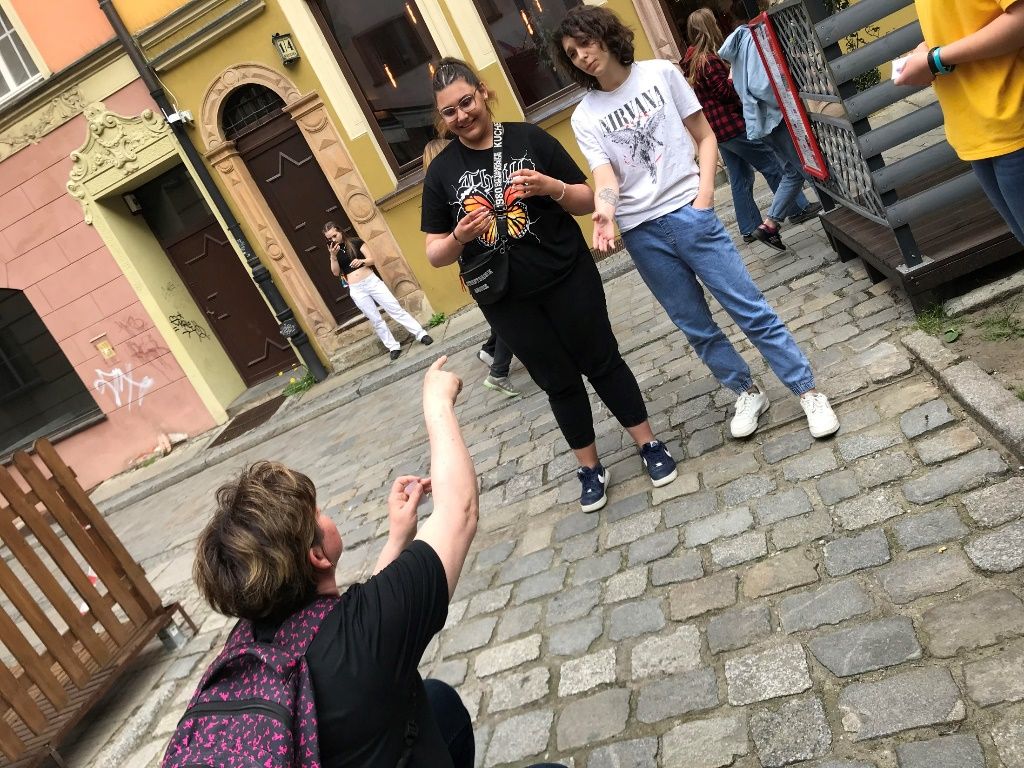 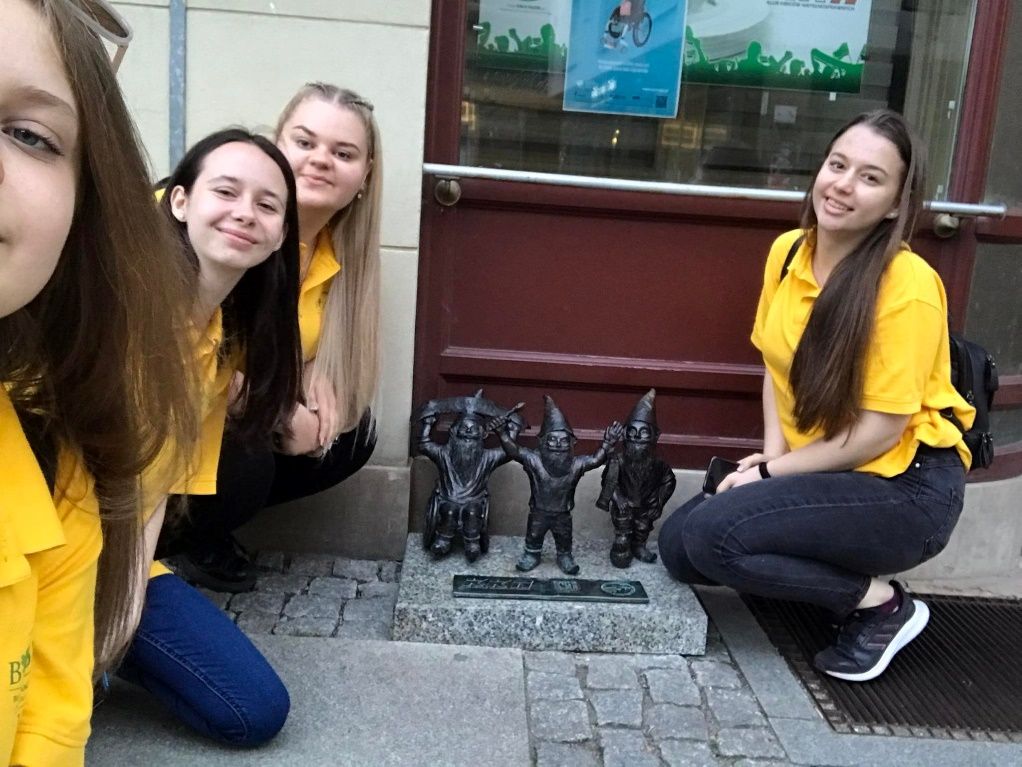 Wroclaw a törpék városa
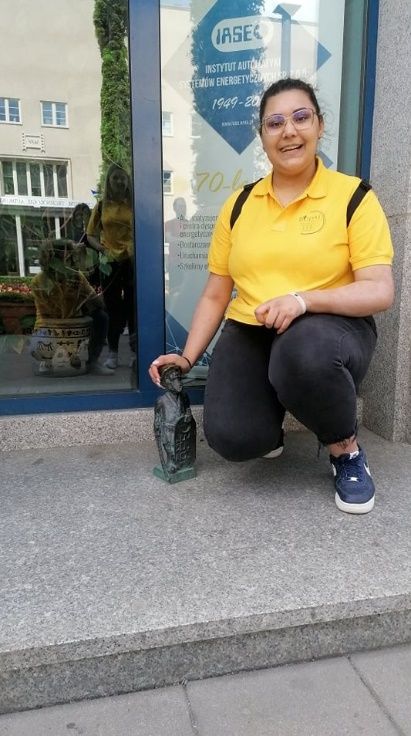 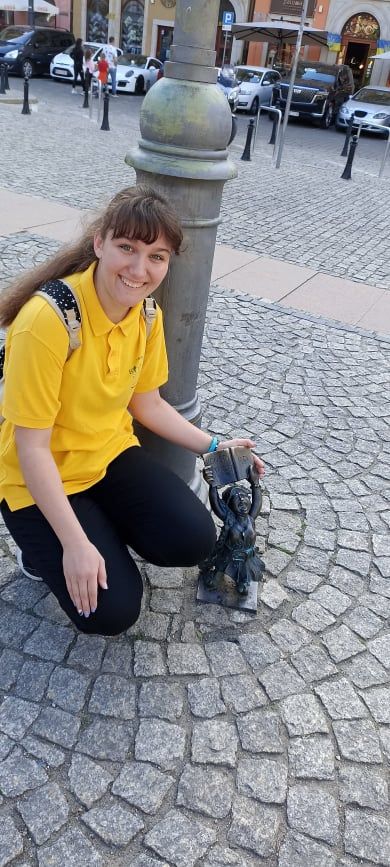 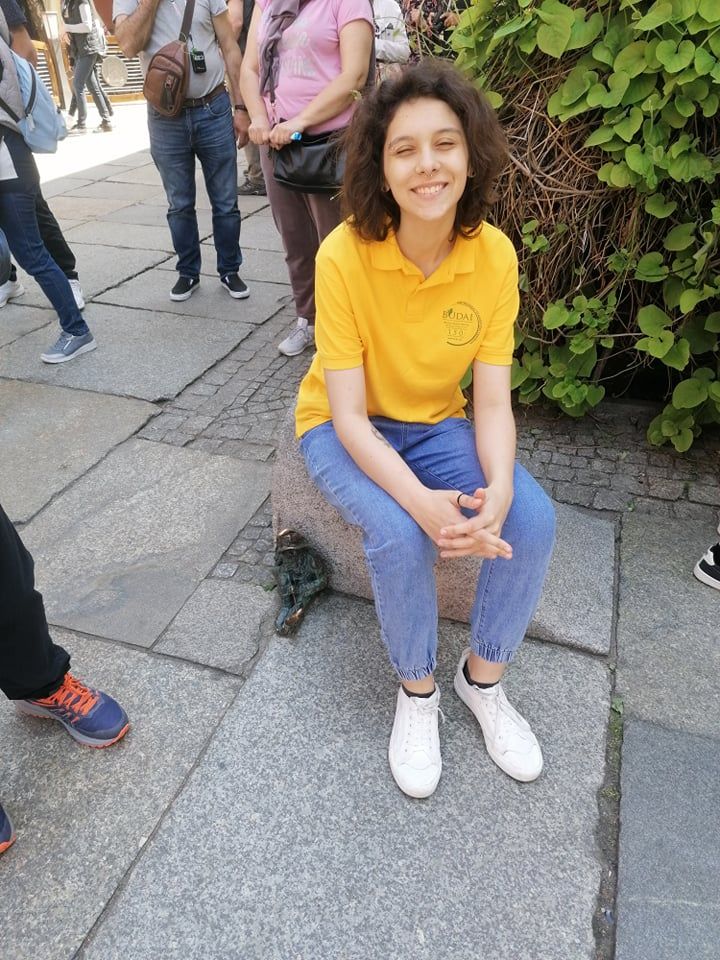 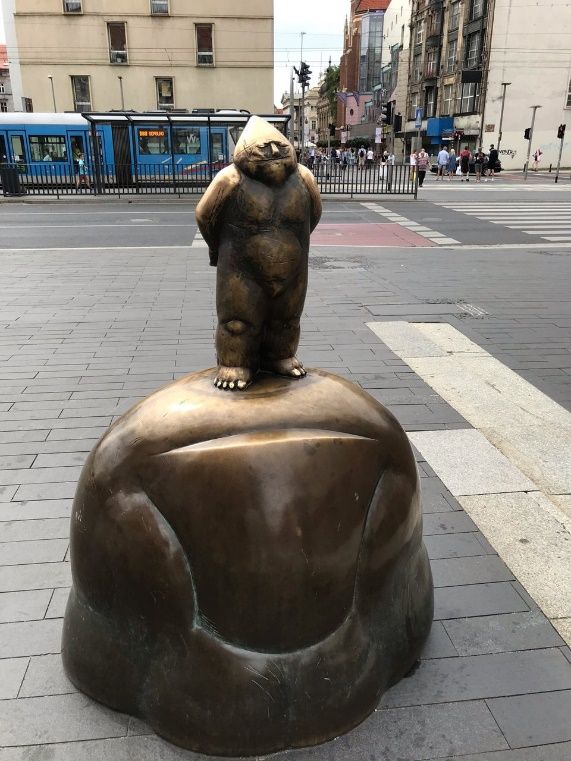 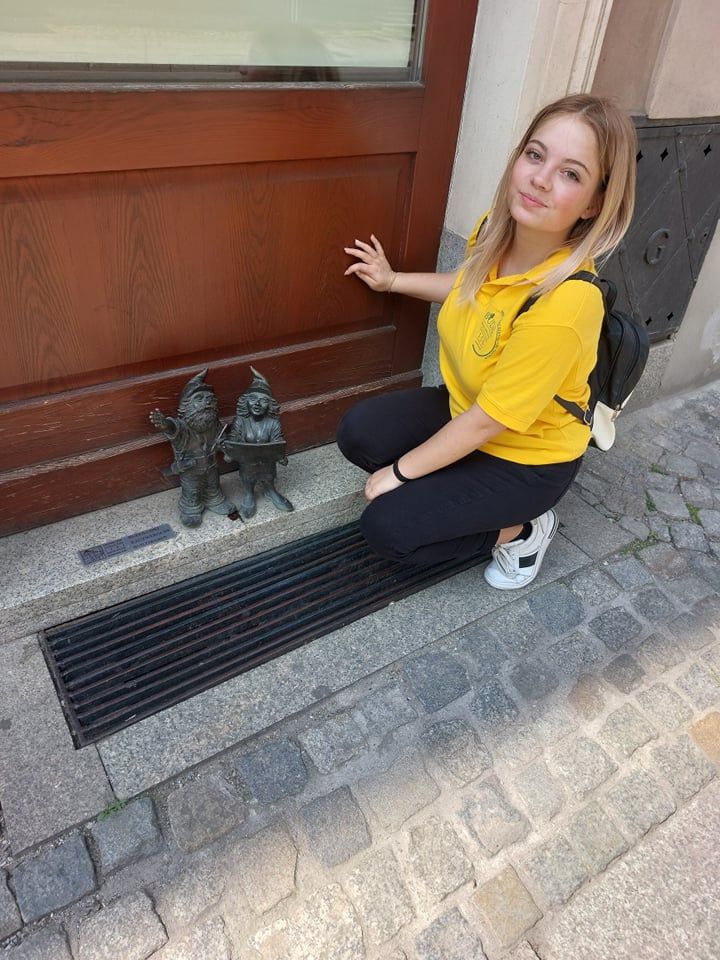 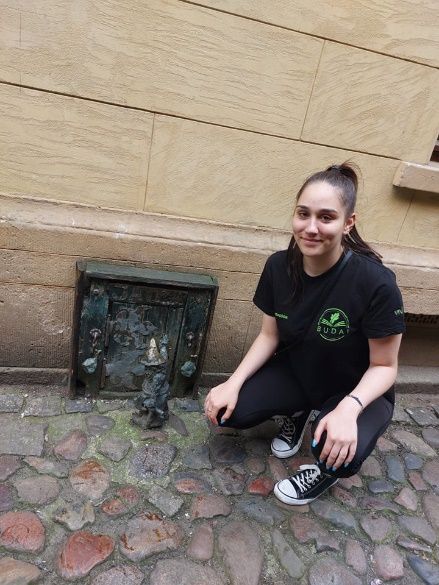 Sky Tower meglátogatása
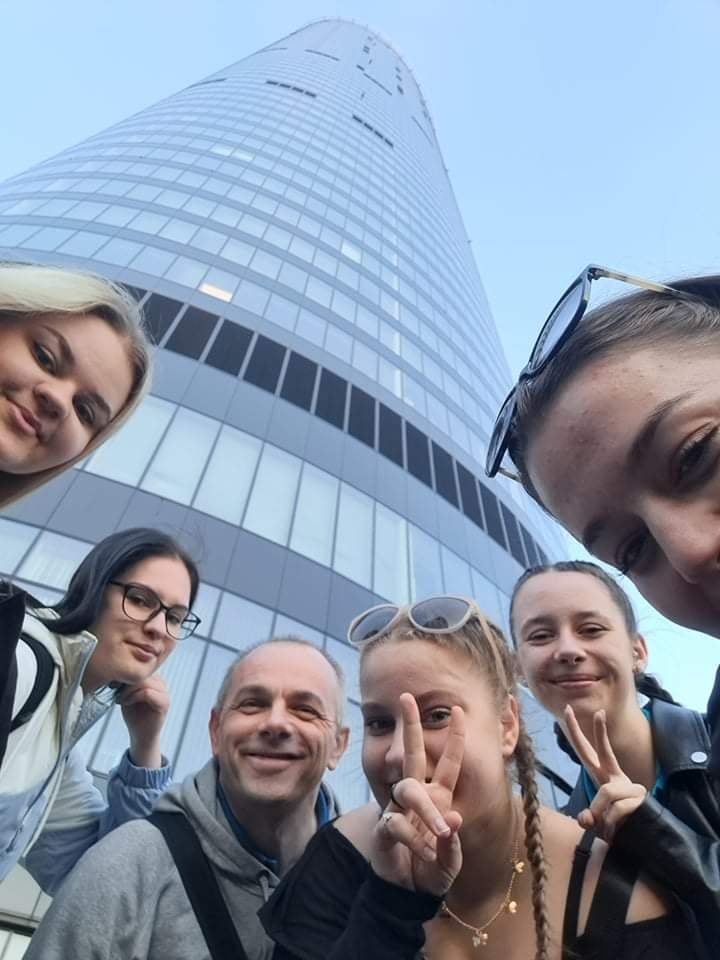 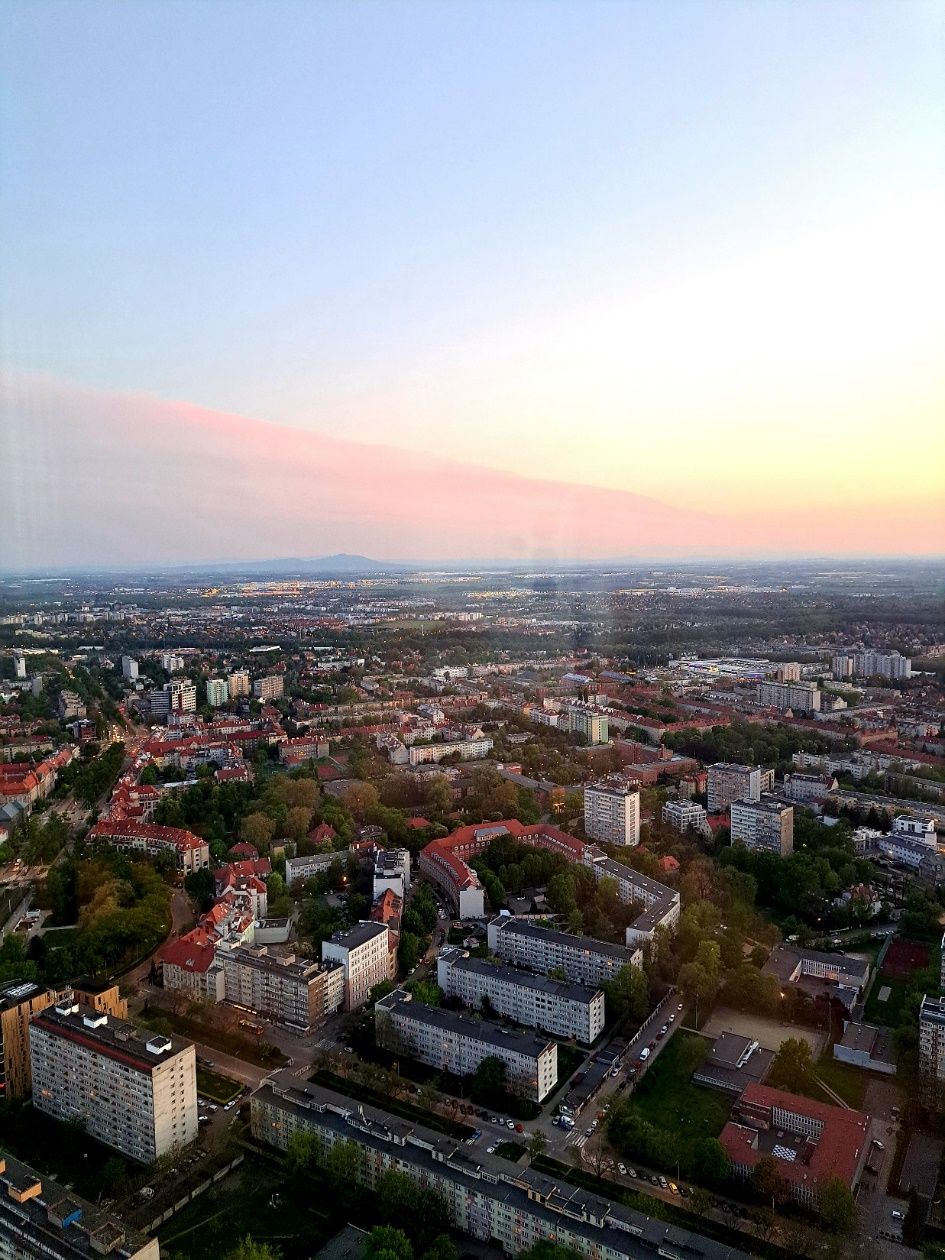 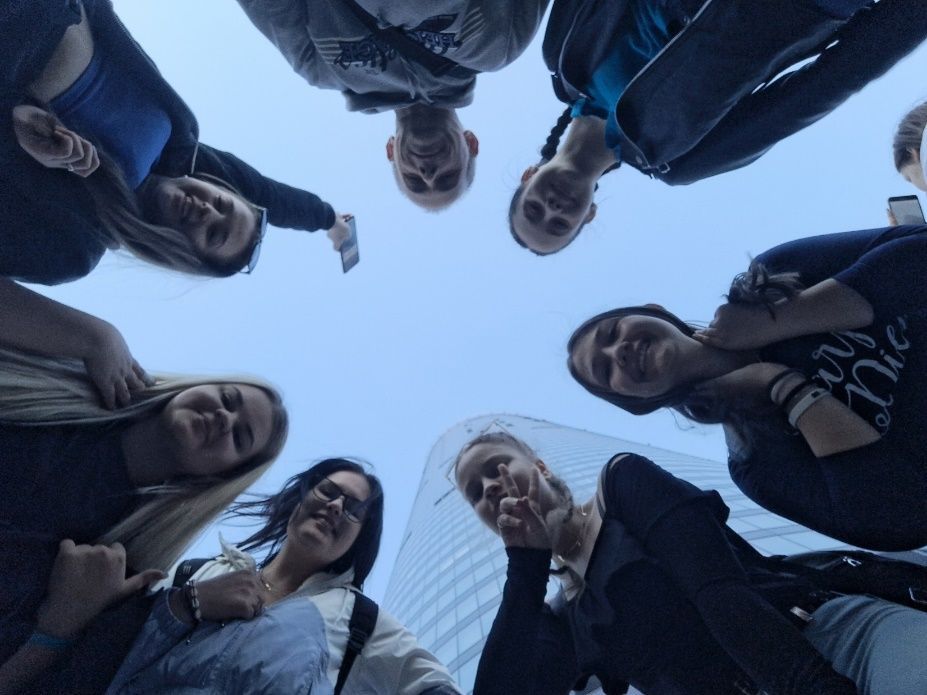 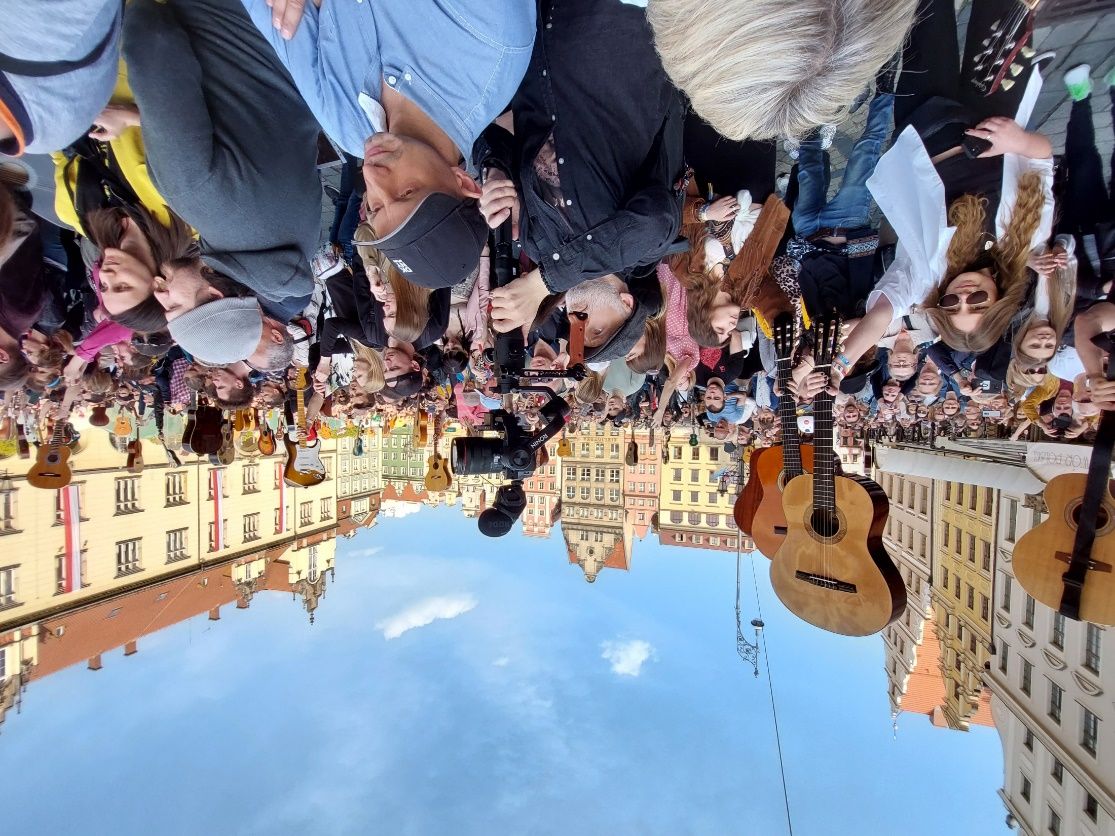 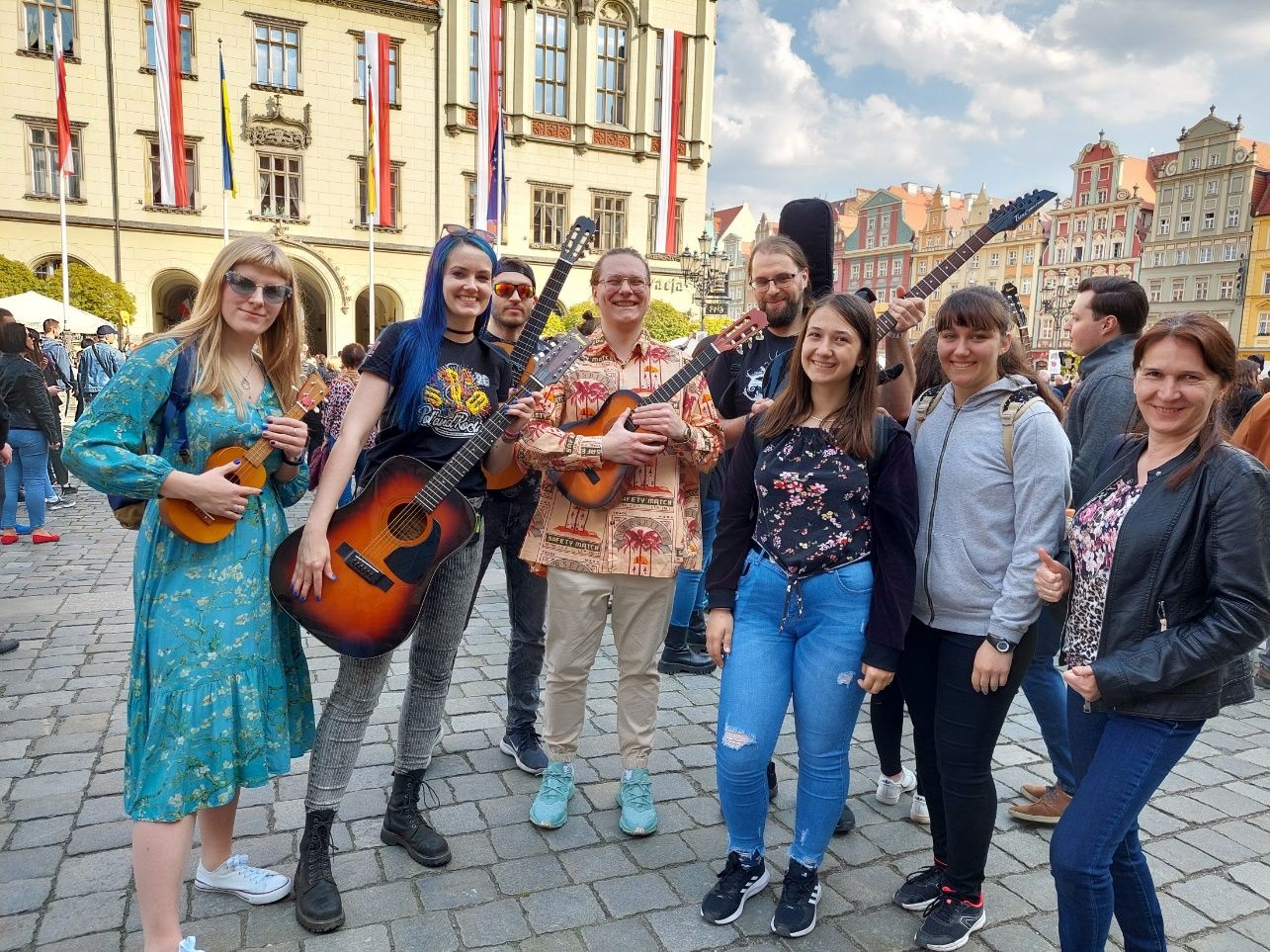 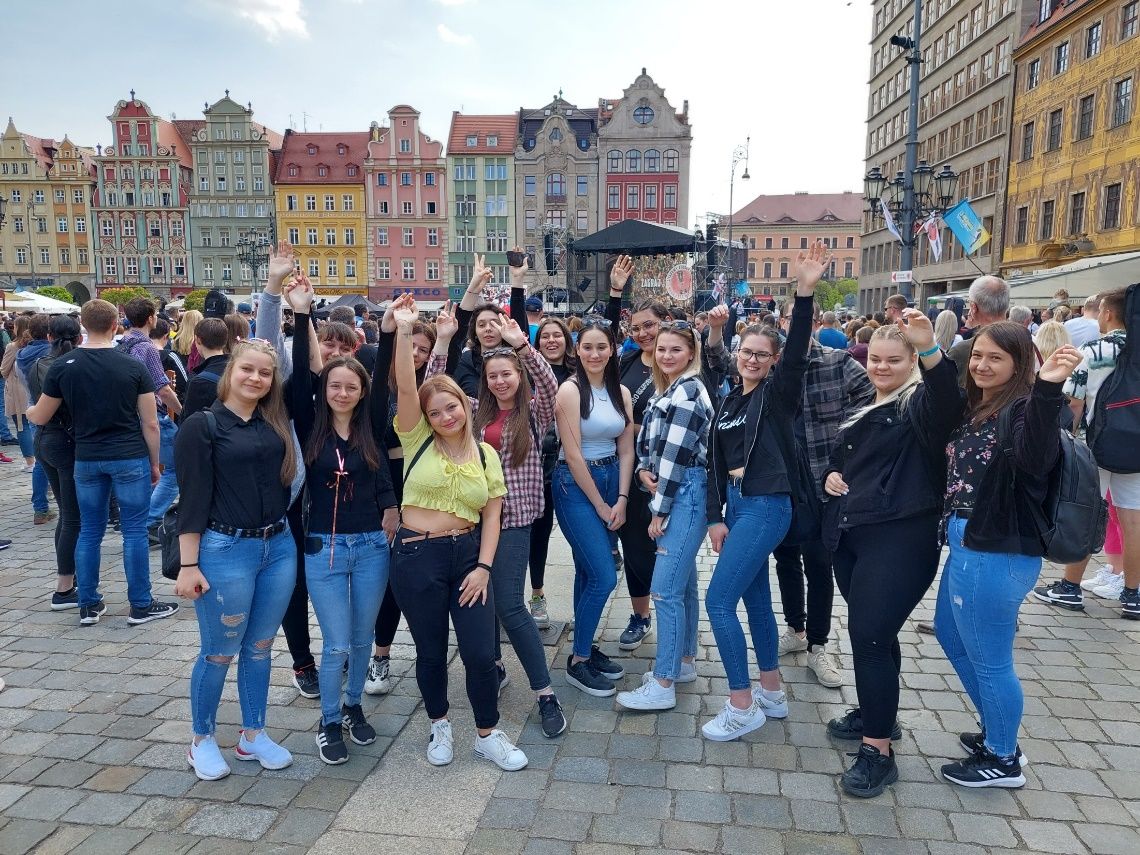 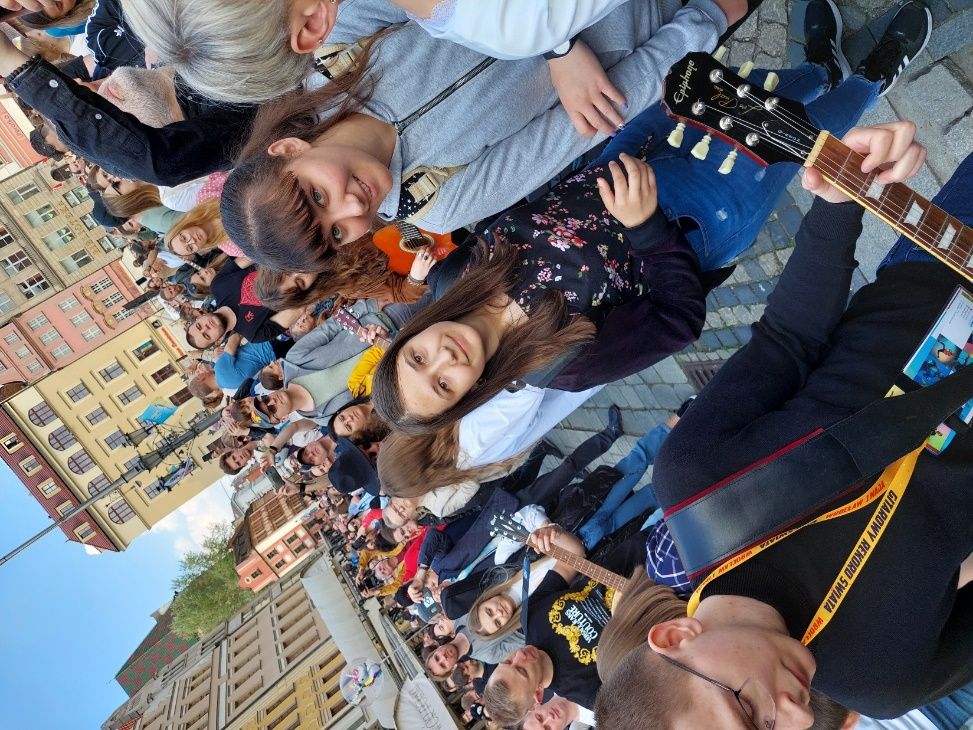 Gitár Rekordkísérlet ahol 7676 zenész gitározott egyszerre
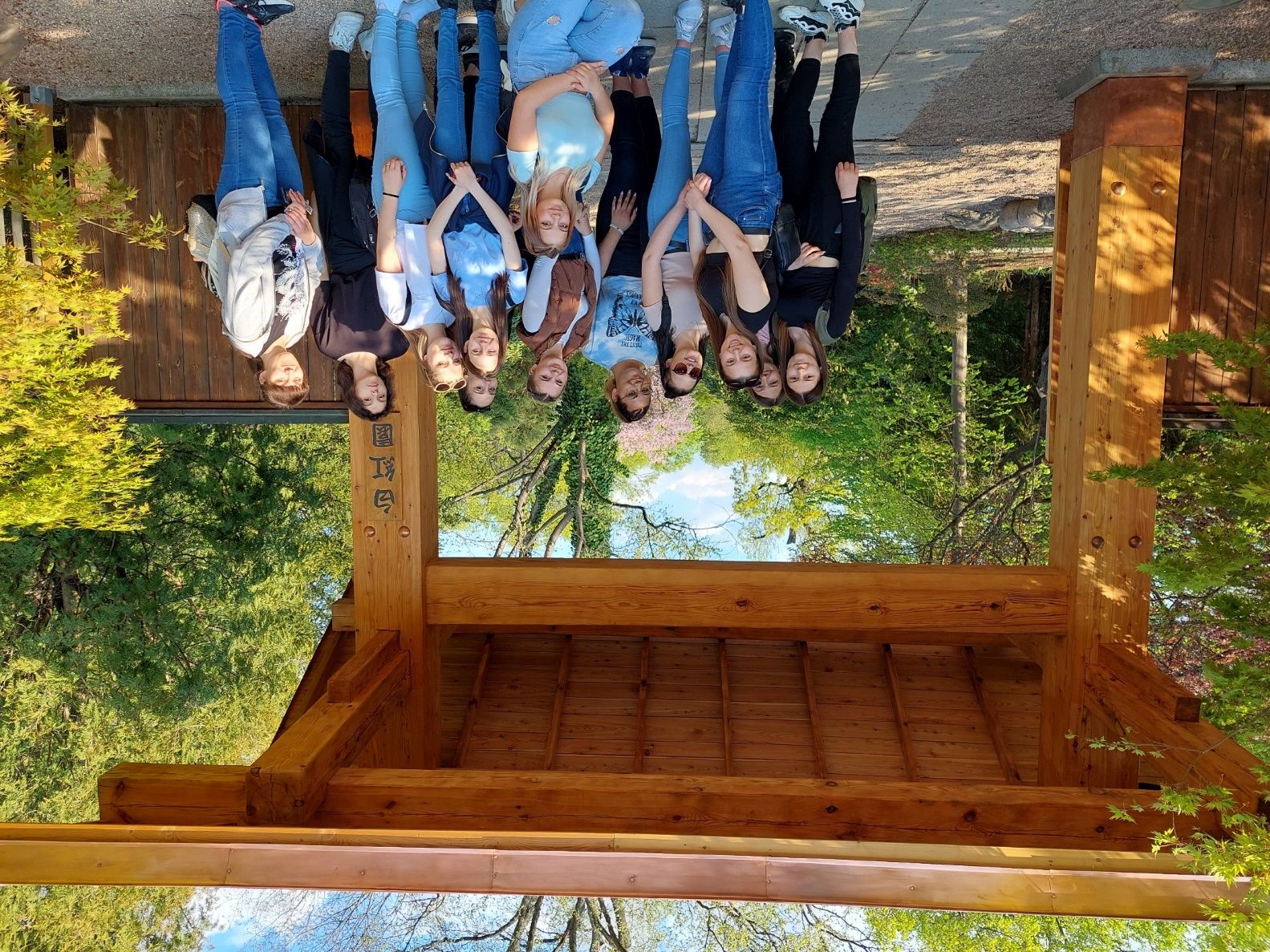 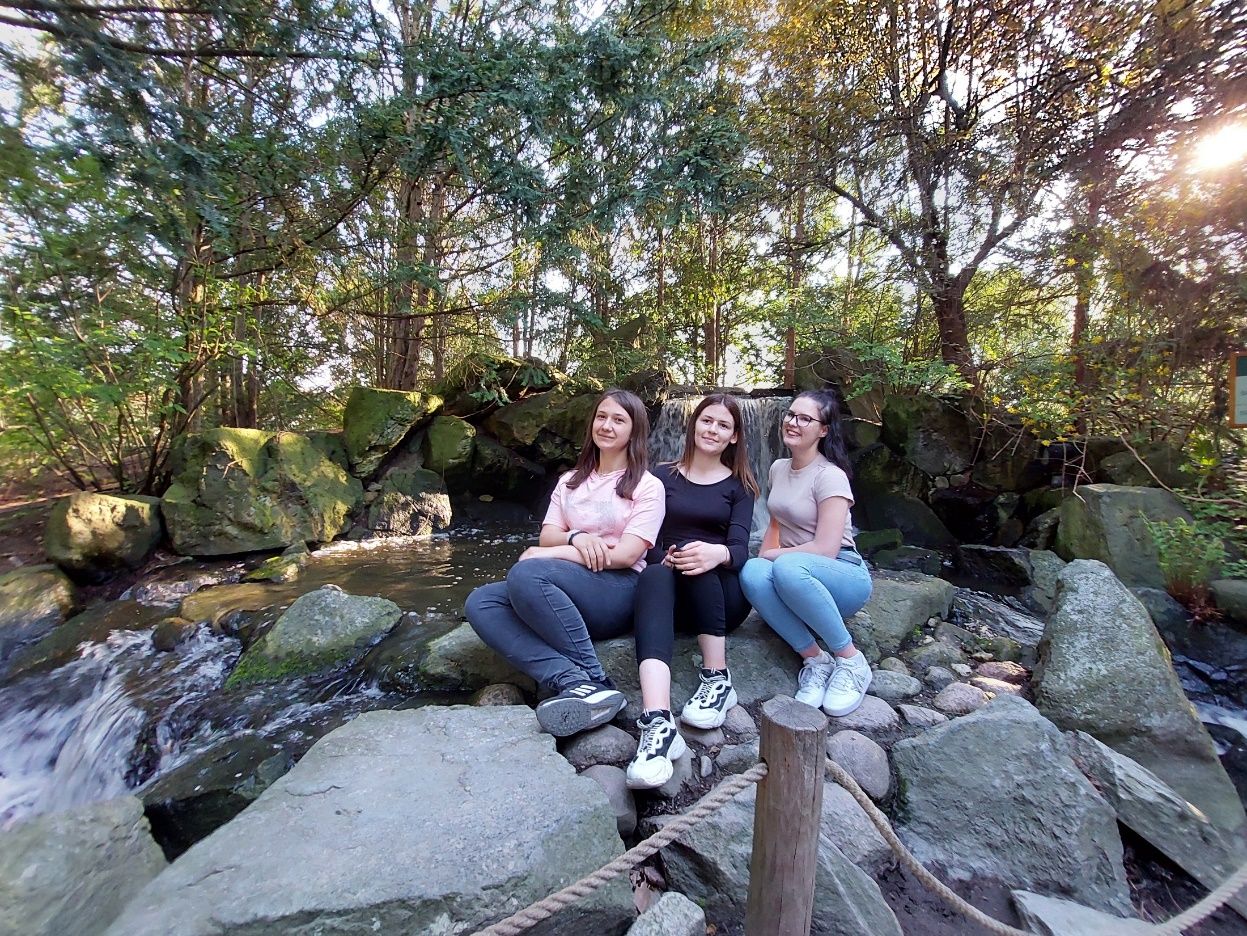 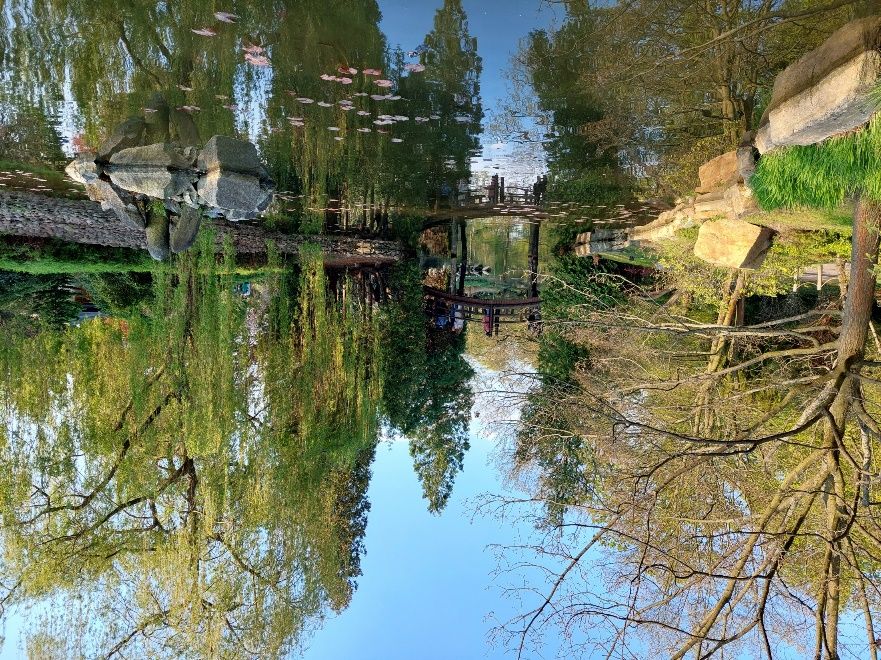 Japánkert
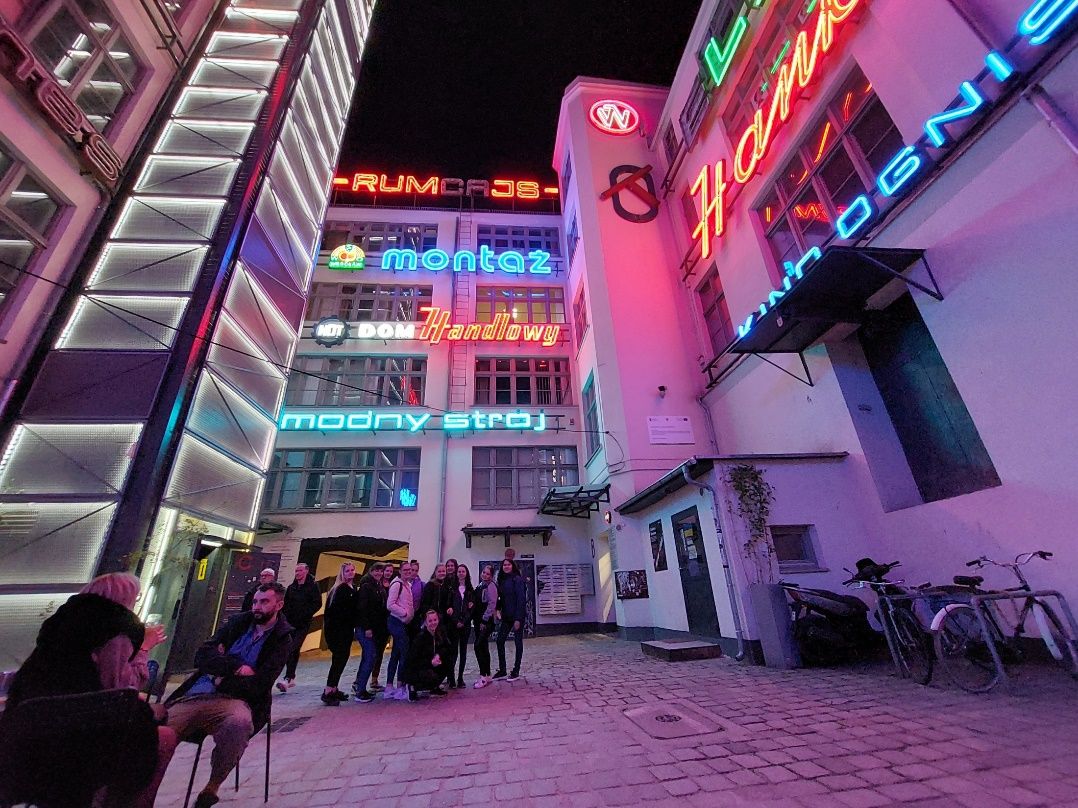 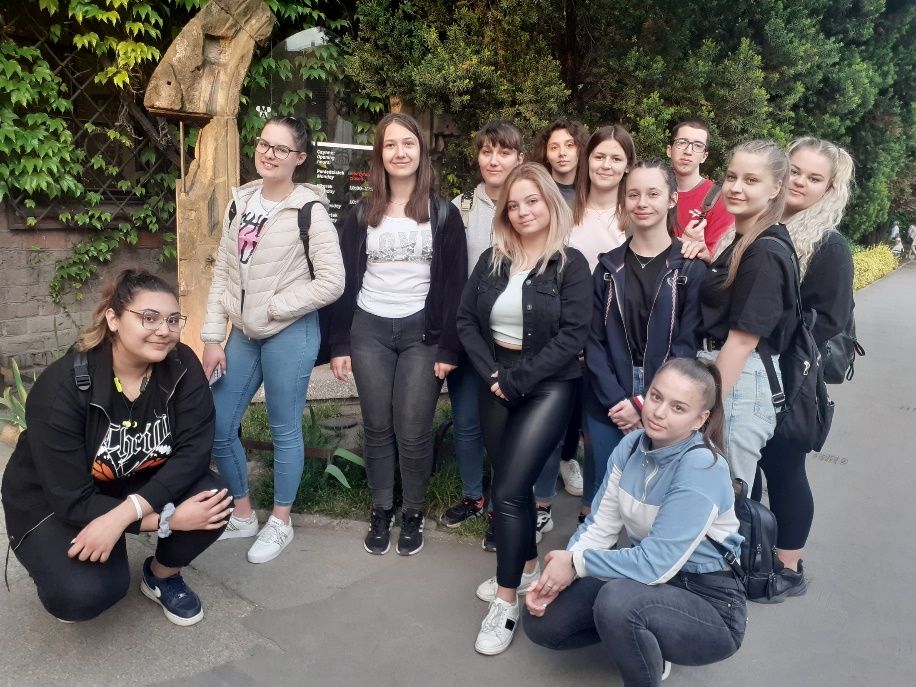 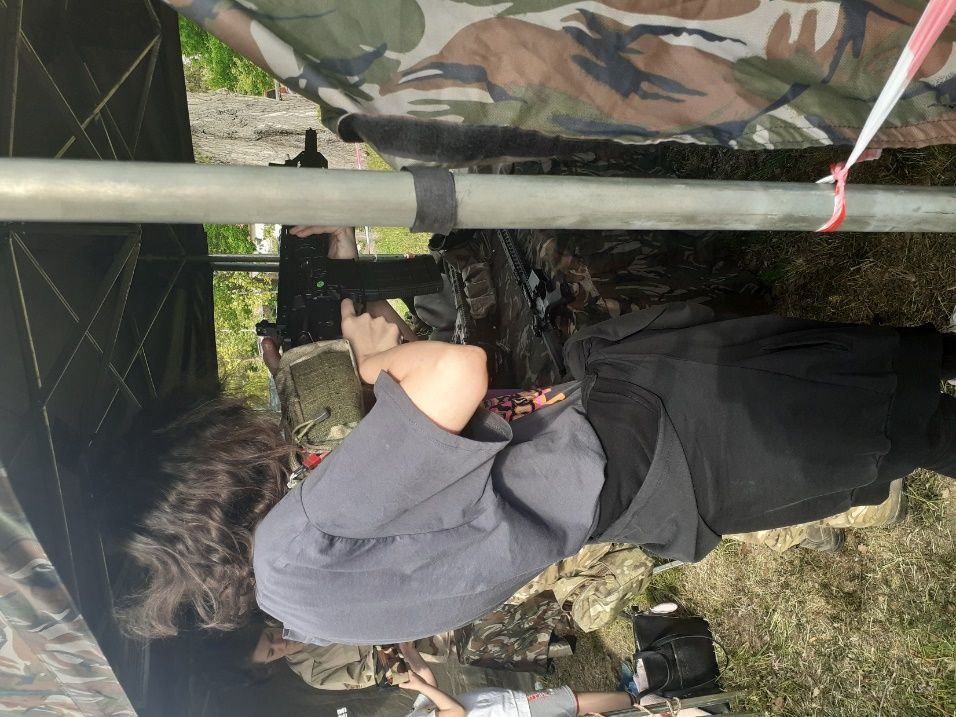 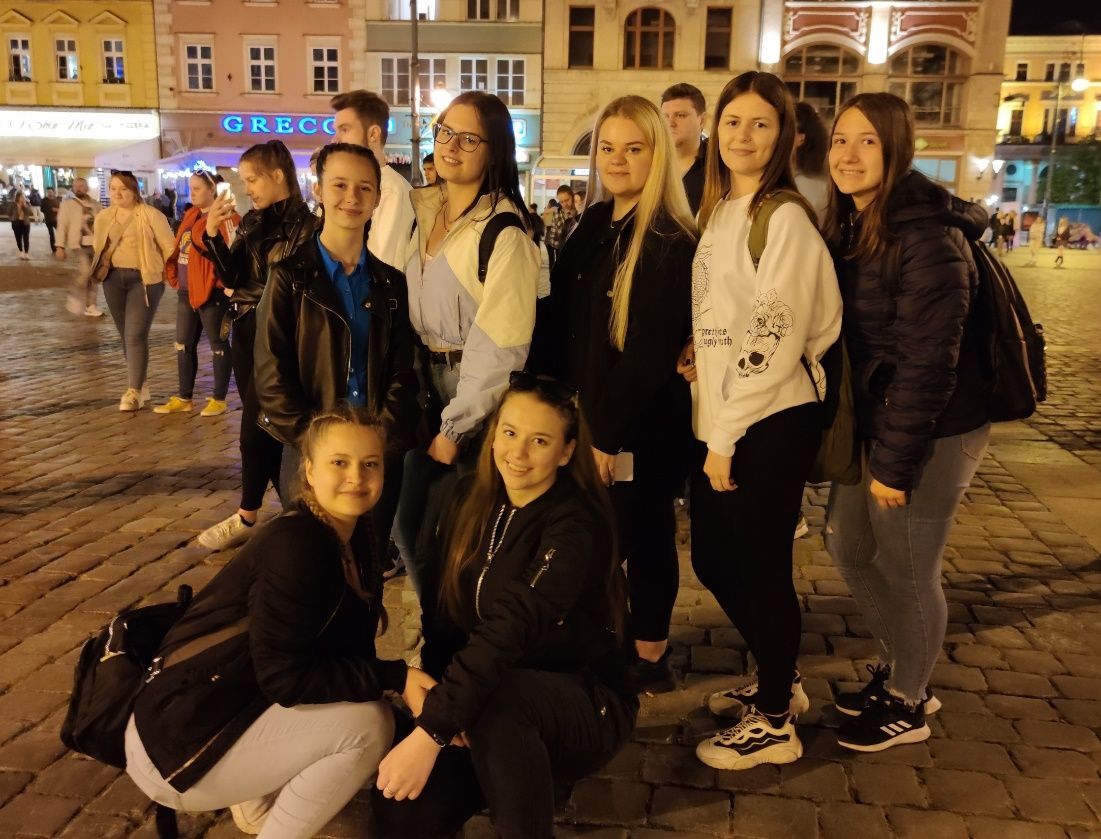 Múzeumok éjszakája
Esti séták
Trambulinpark
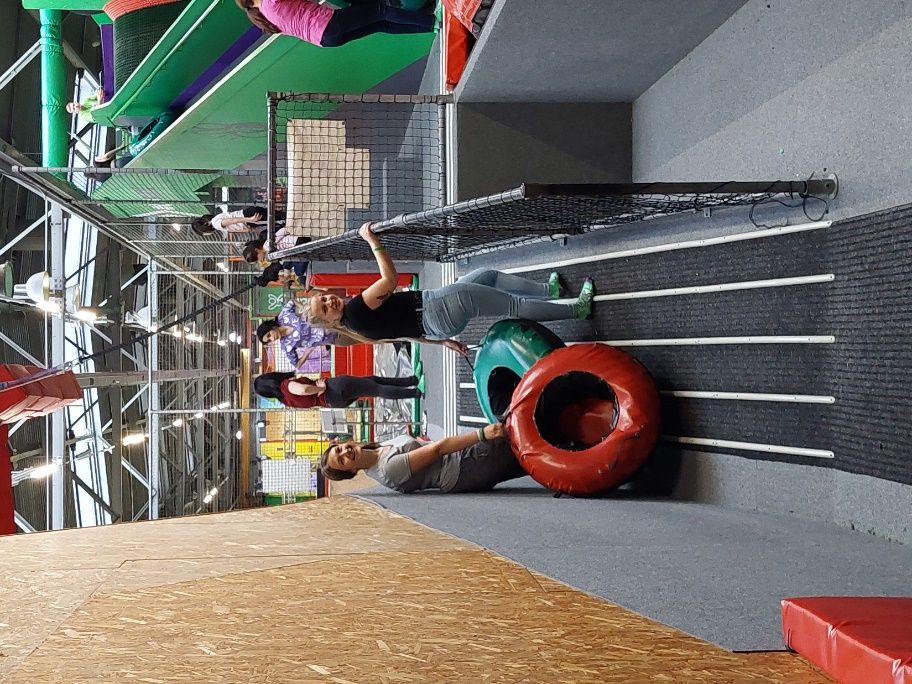 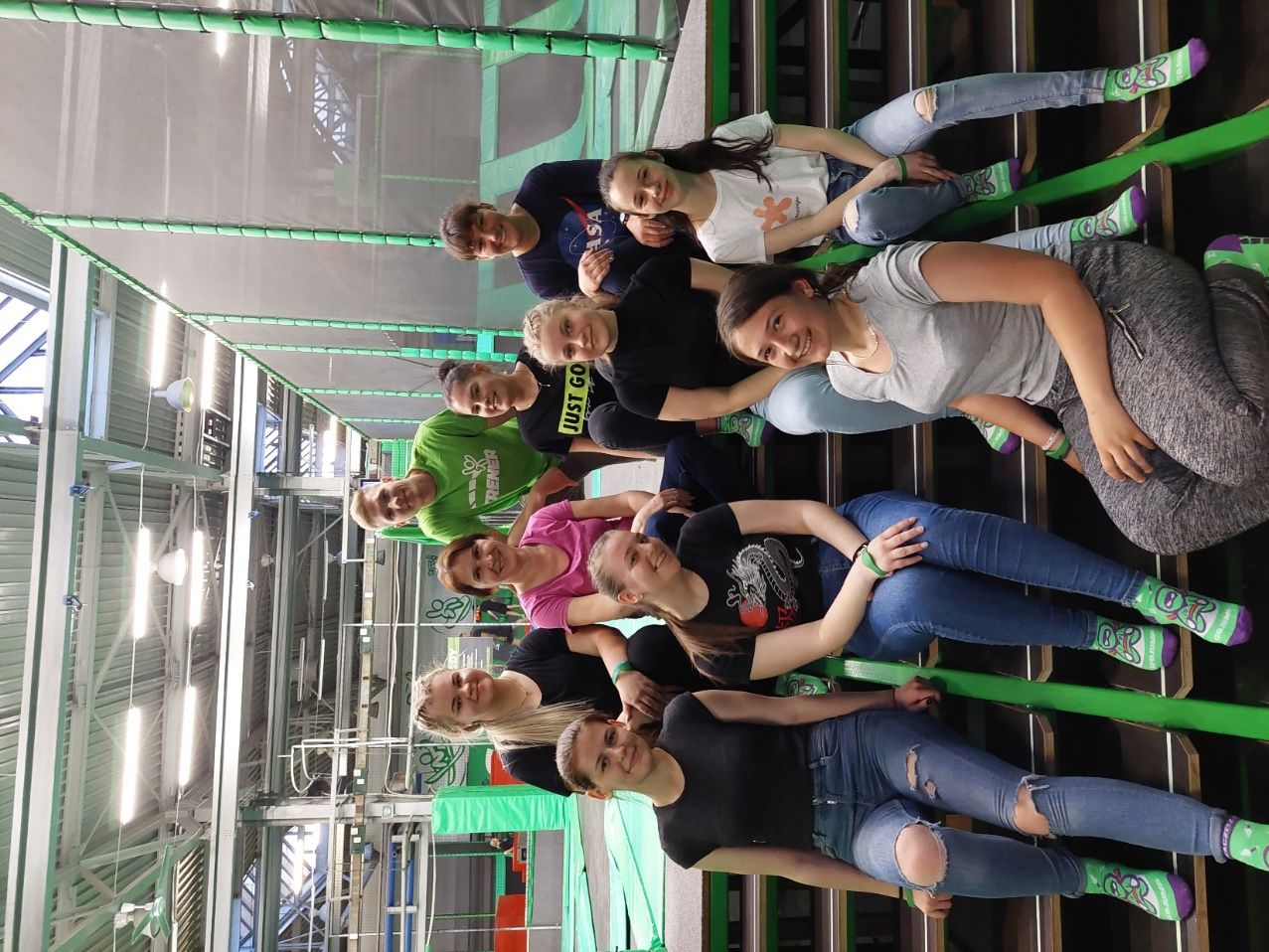 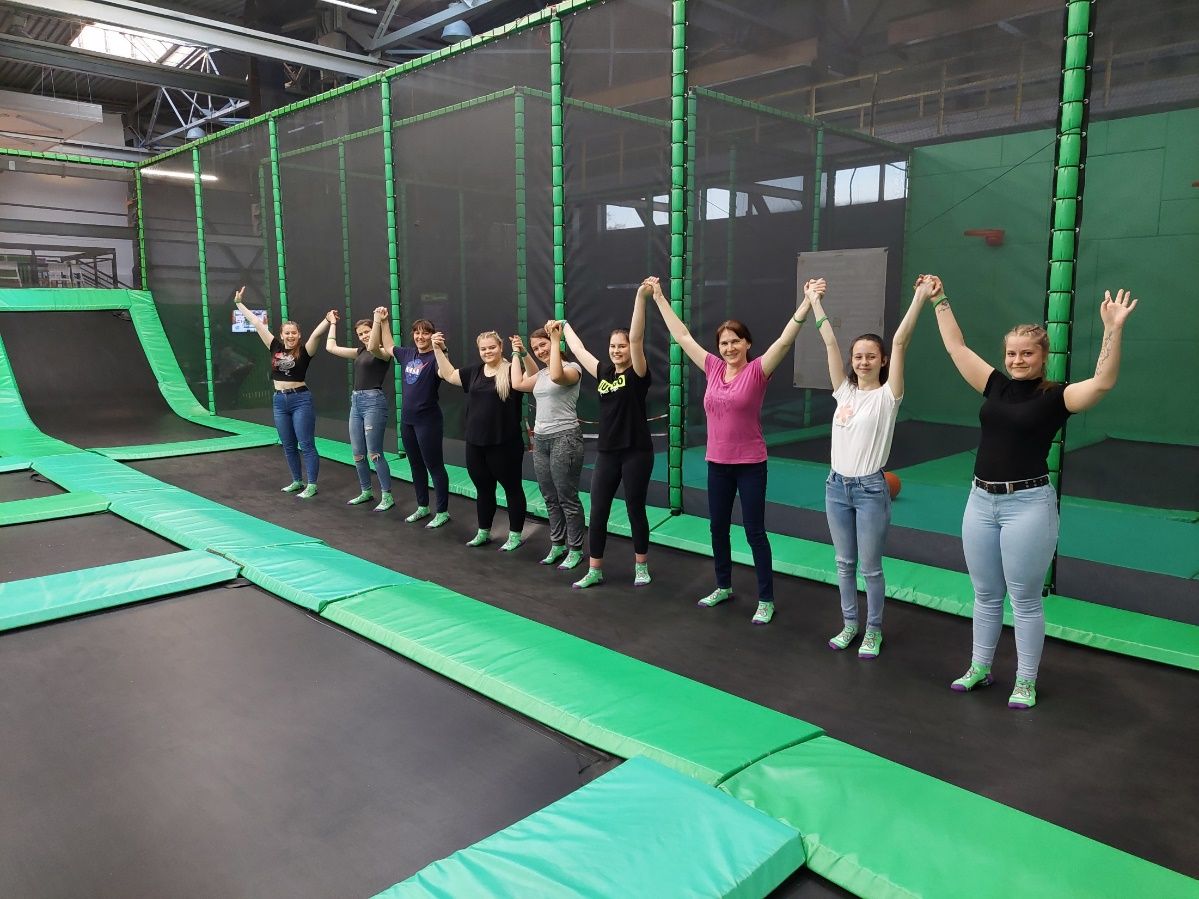 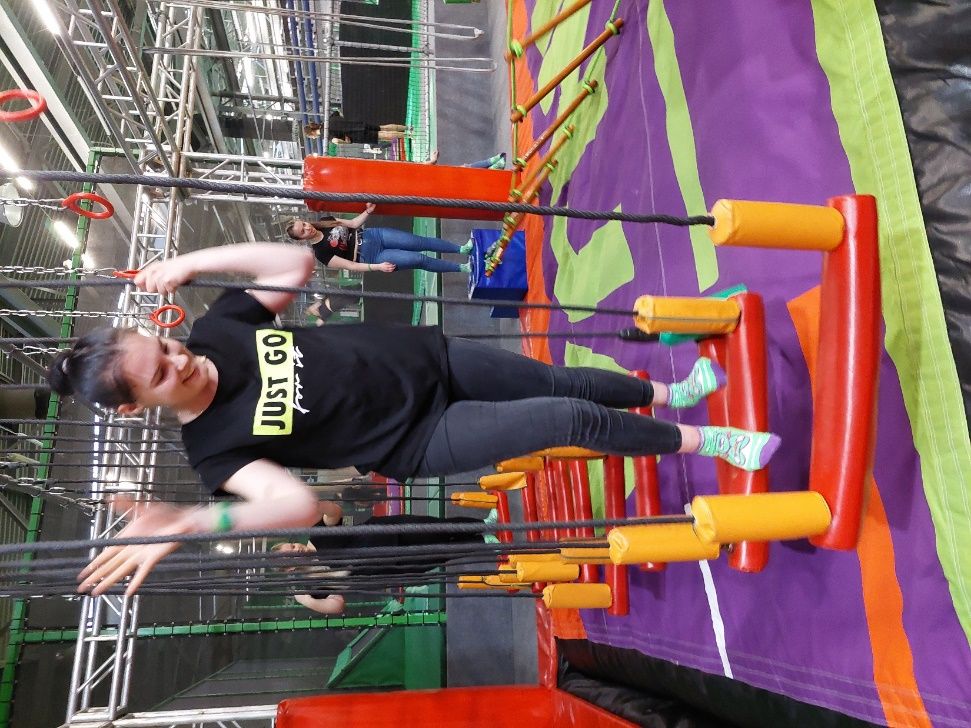 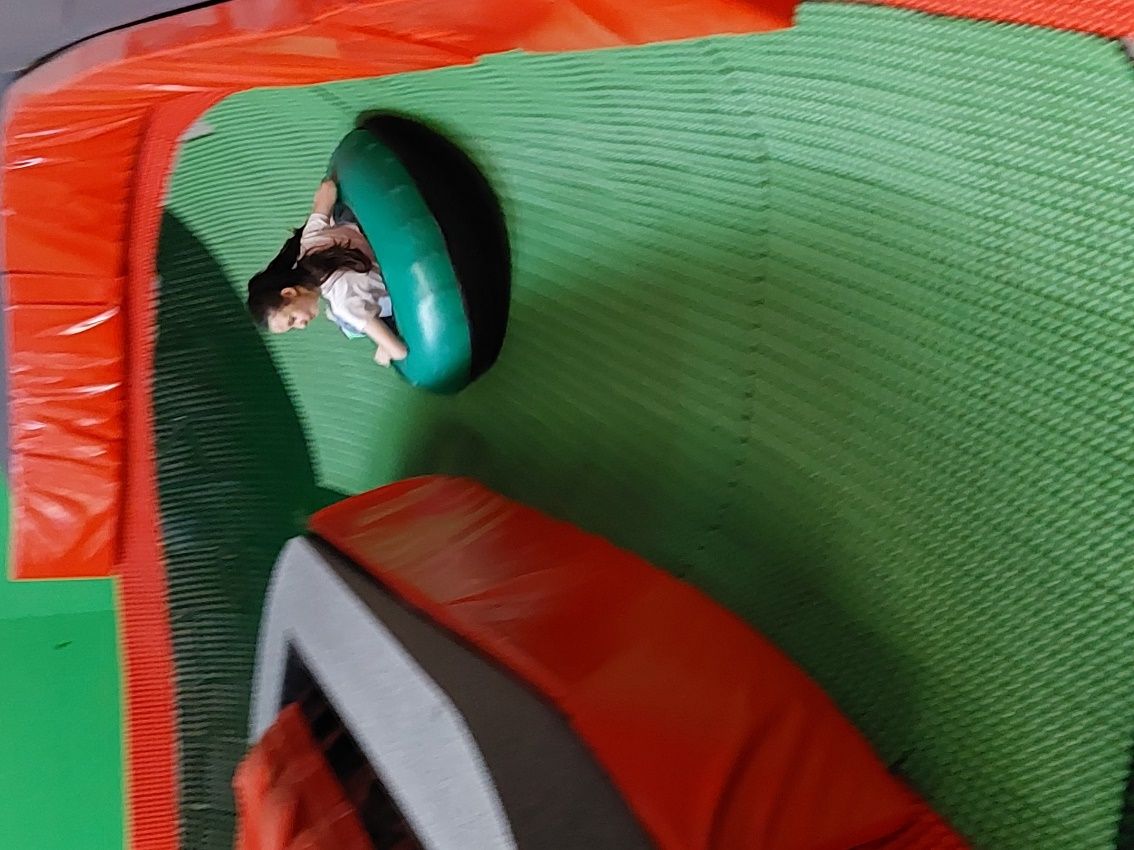 Multimédia Szökőkút
Szorítottunk az érettségizőknek 
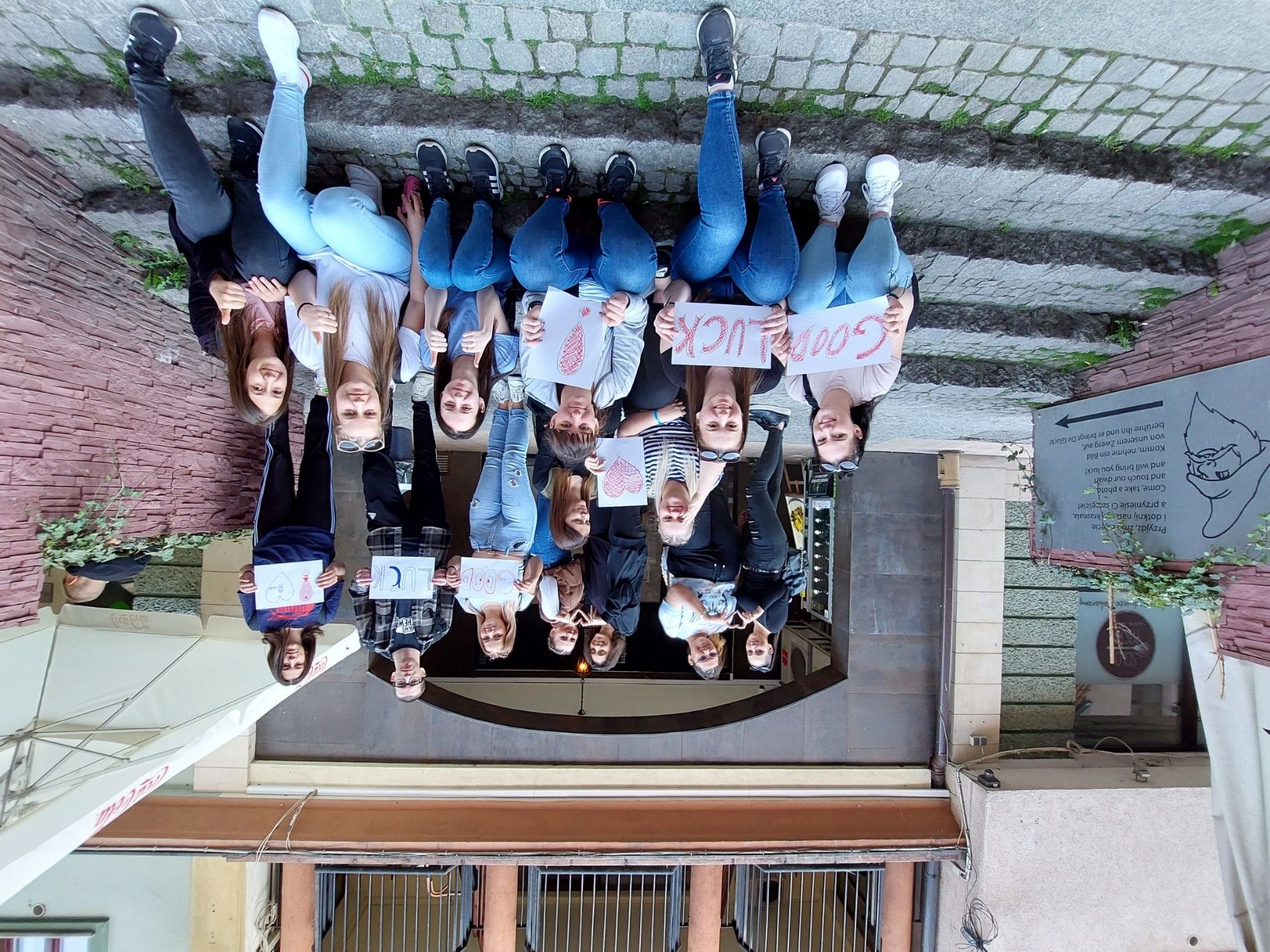 Miért jó az erasmus+ program?
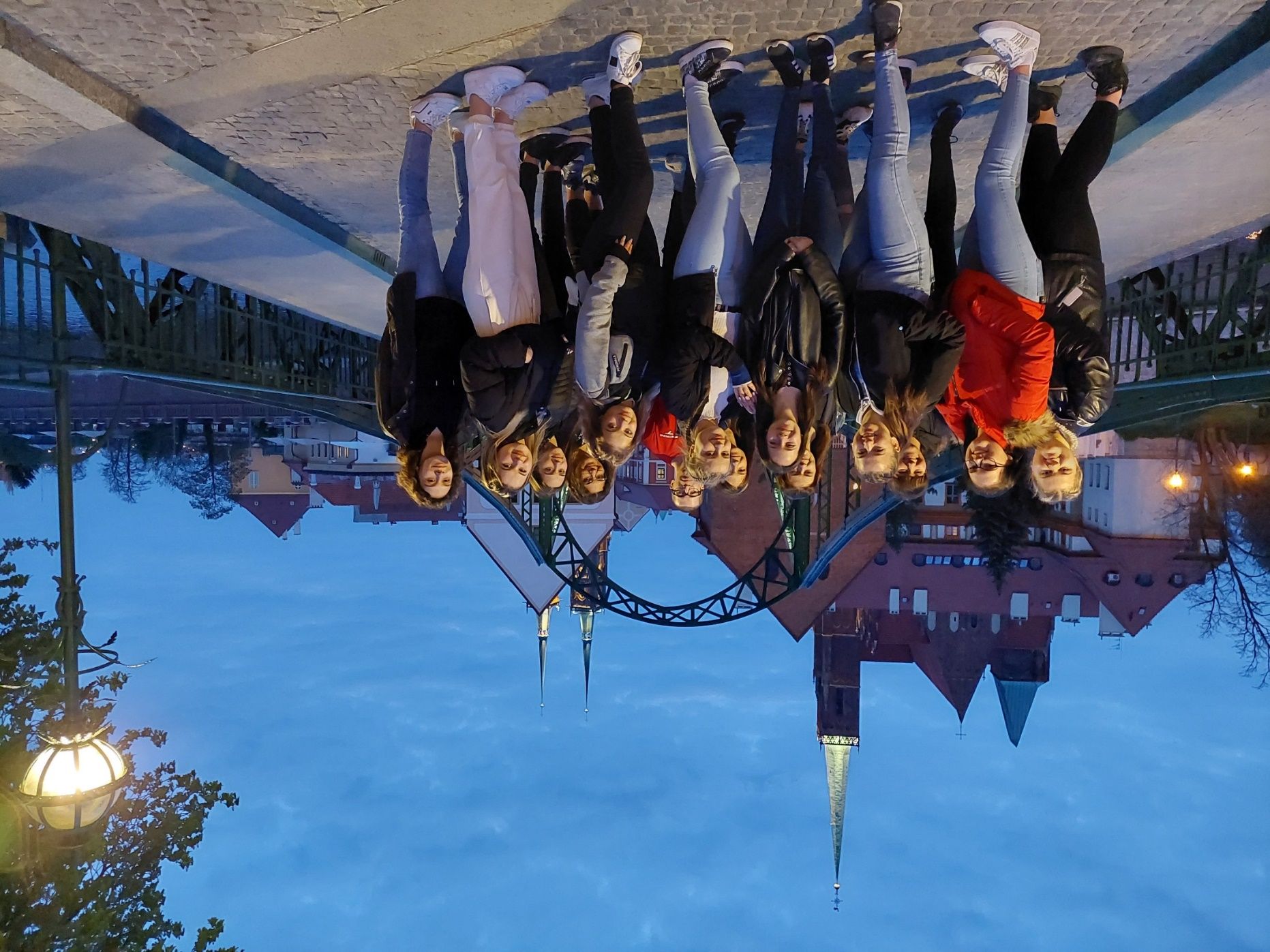 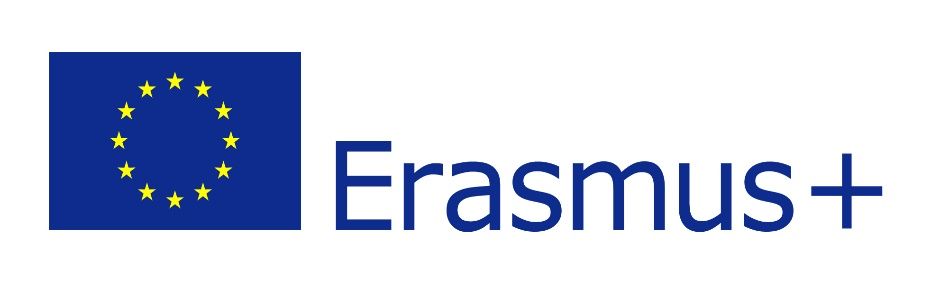 Miért ajánljuk az Erasmust?
Szakmai tapasztalatot szerezhetsz
 Fejlődhet angol nyelvi tudásod
 Új embereket, kultúrát ismerhetsz meg
 Kipróbálhatod magad idegen nyelvi környezetben
 Rengeteg élménnyel, emlékkel térsz haza
 Önállóbb leszel
 Könnyebb lesz a munkában való elhelyezkedés
KÖSZÖNJÜK A FIGYELMET 